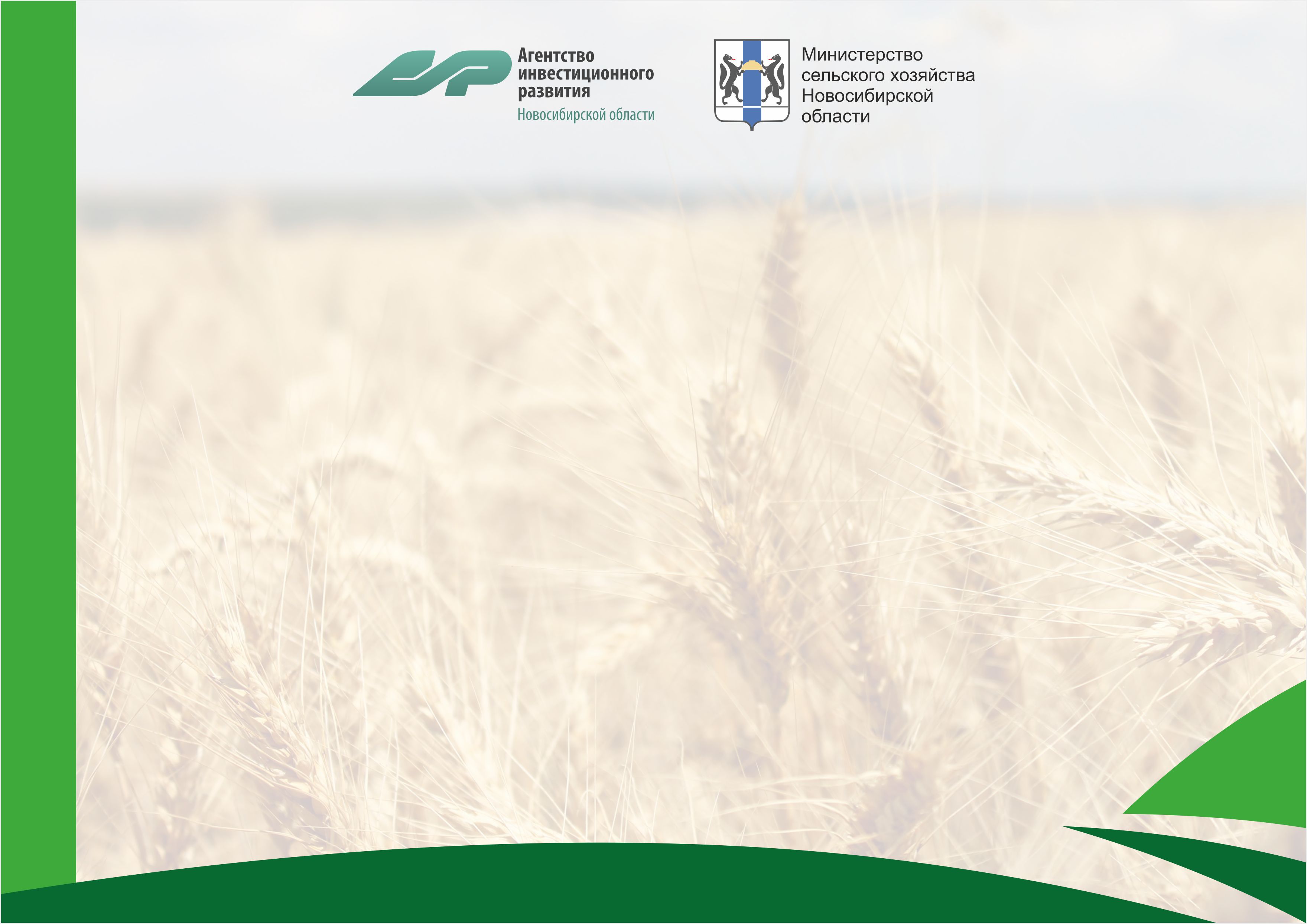 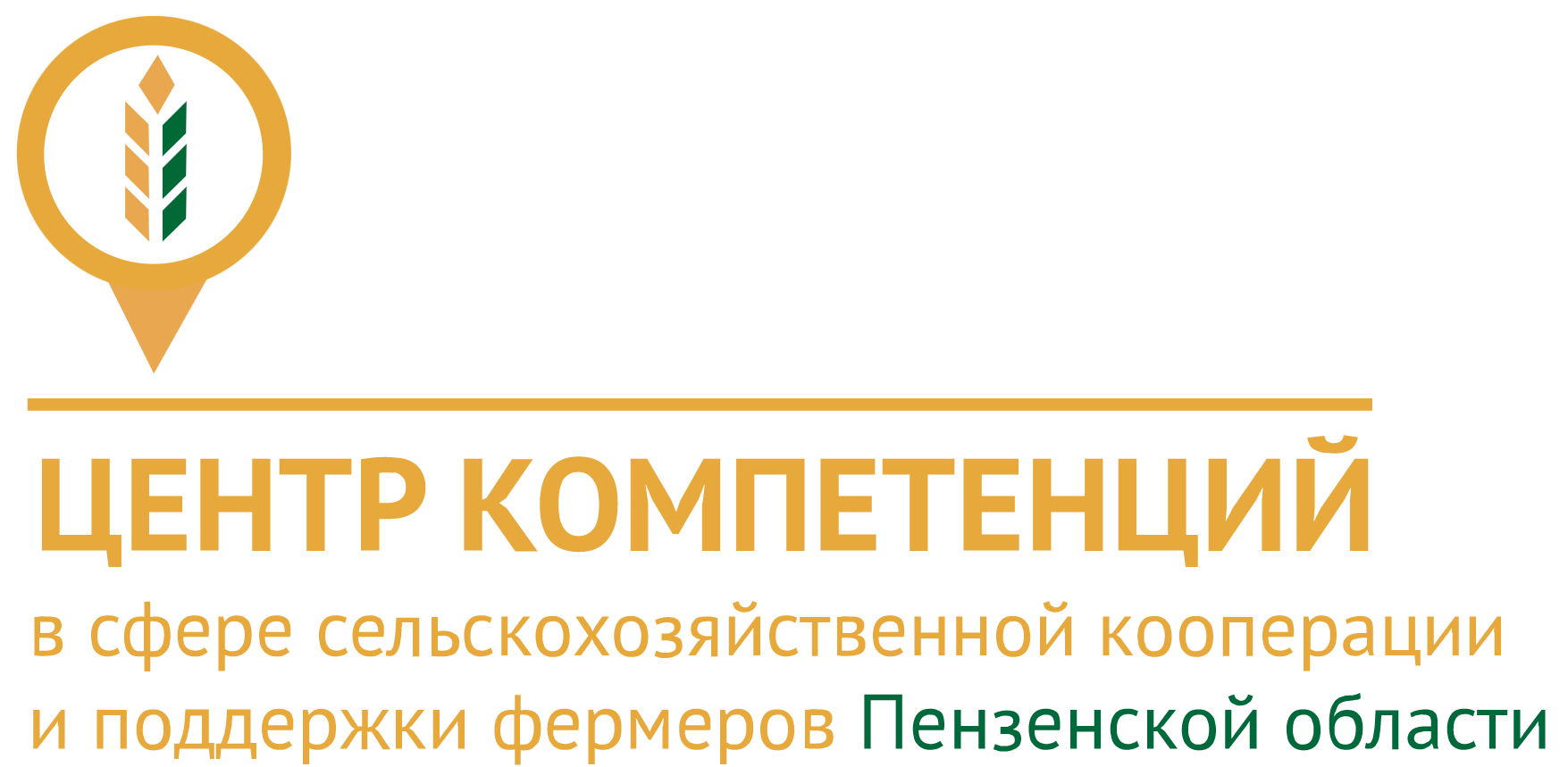 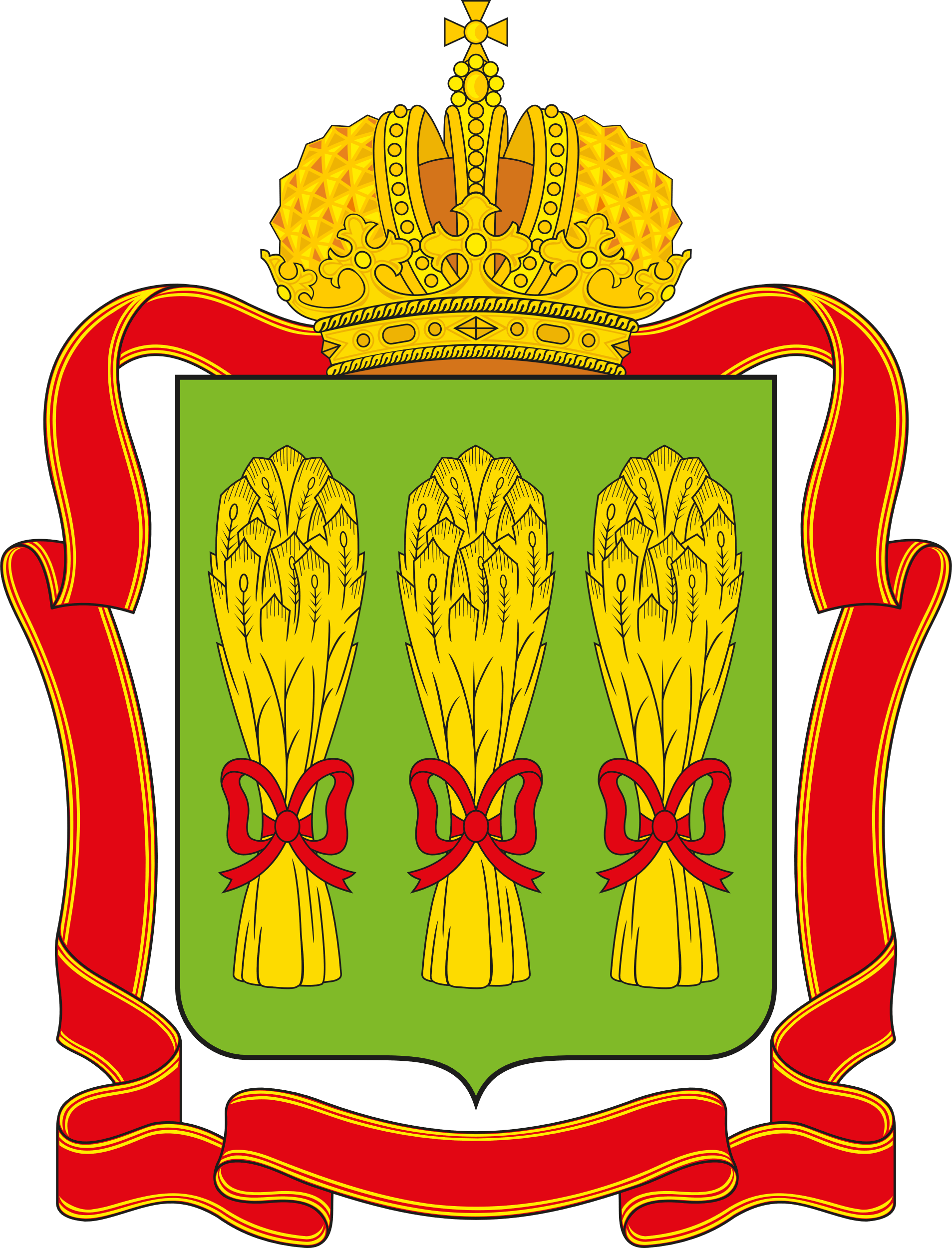 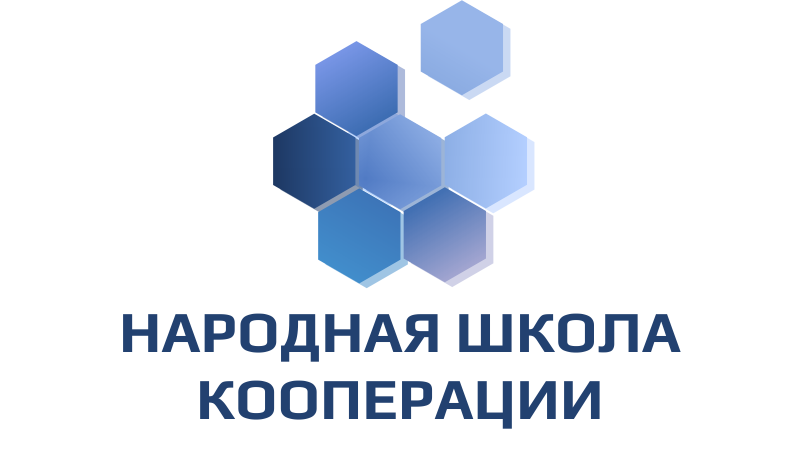 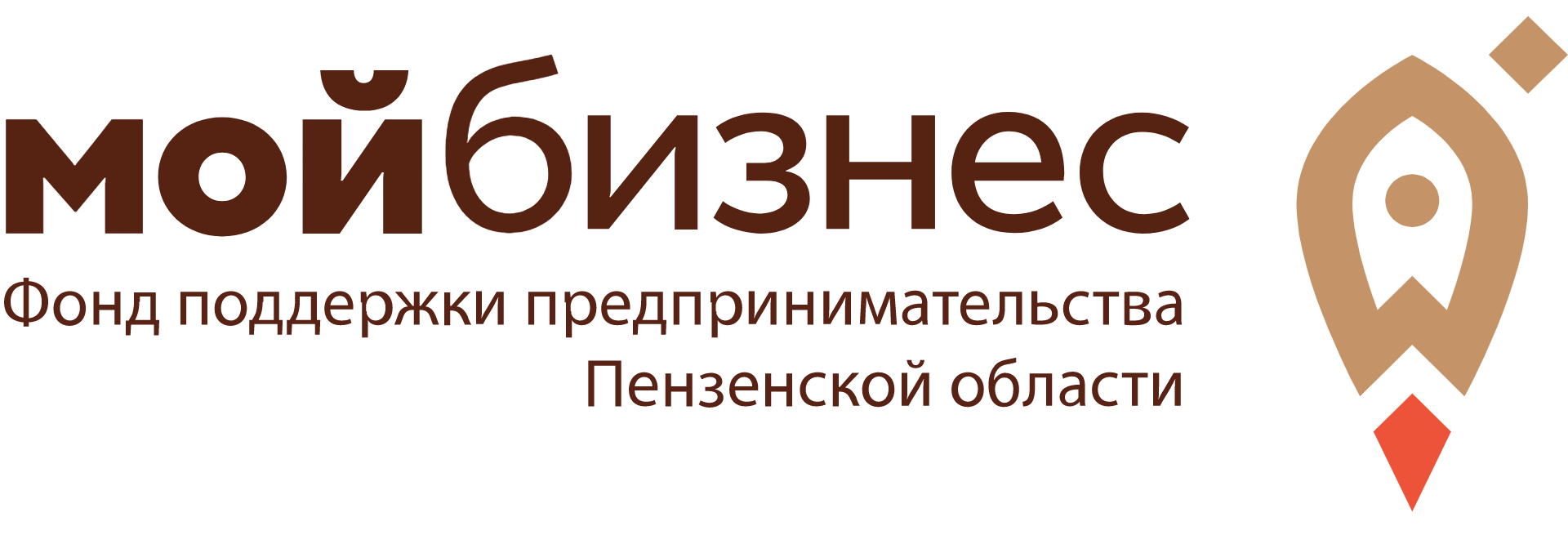 Министерство сельского хозяйства Пензенской области
Взаимоотношения и договорные отношения внутри кооператива.
Механизмы повышения хозяйственной активности членов кооператива
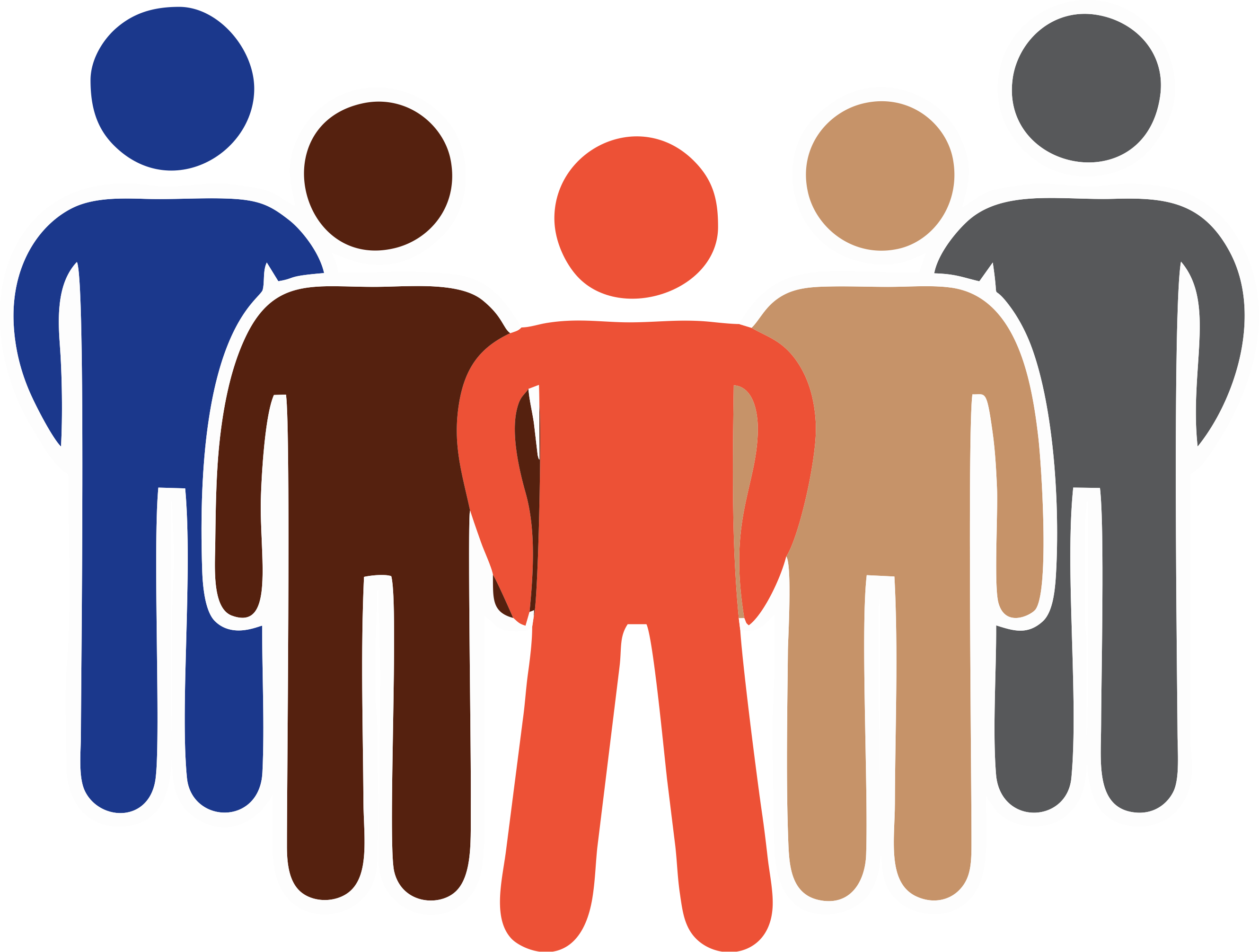 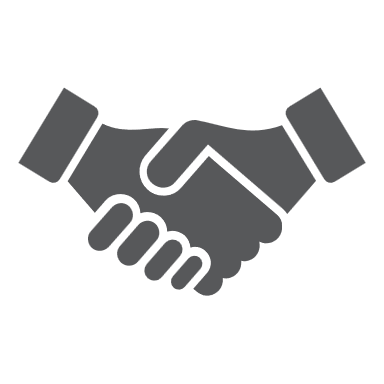 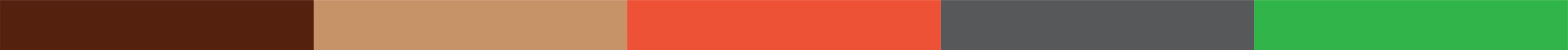 Анатолий Коротаев
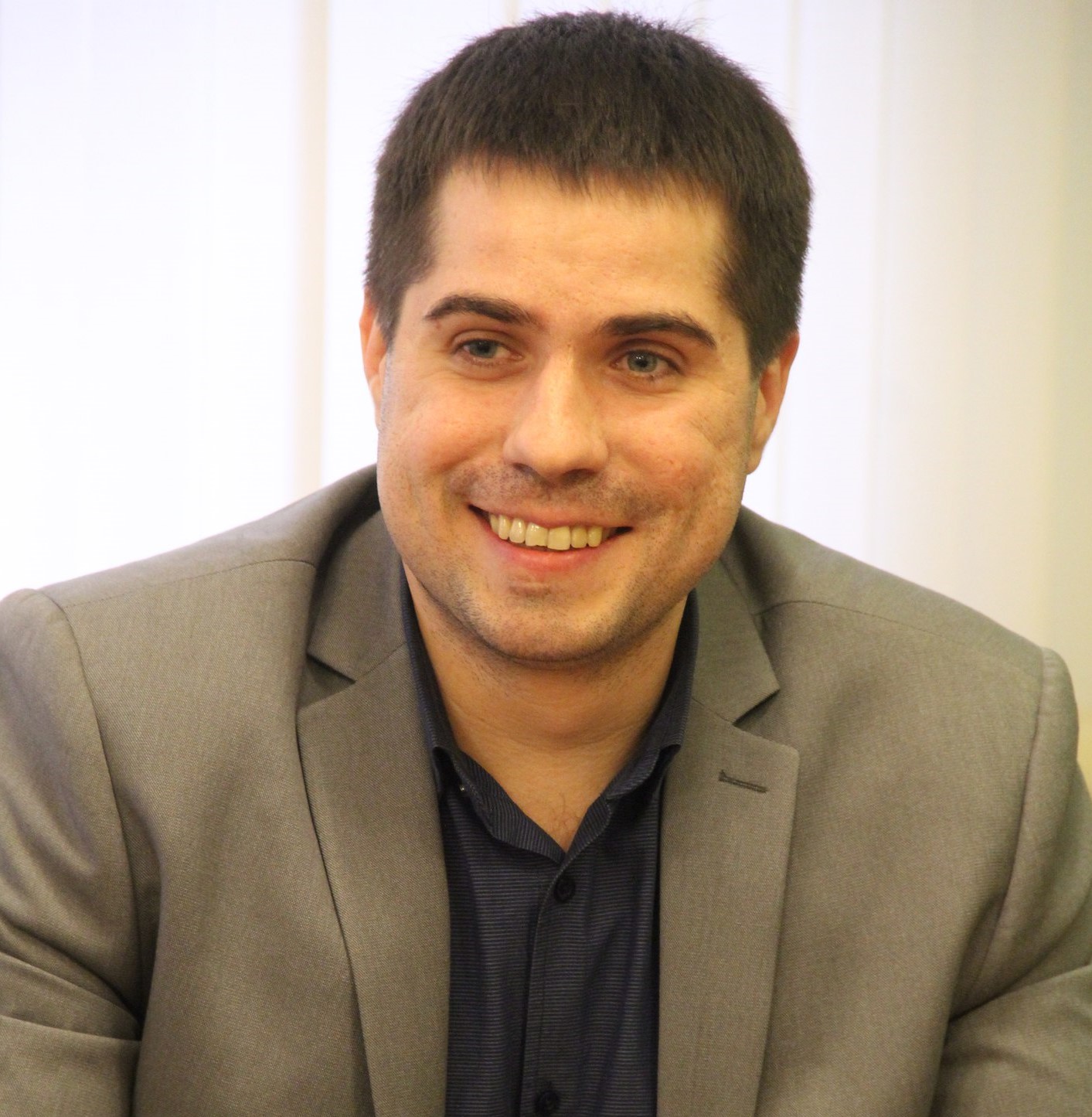 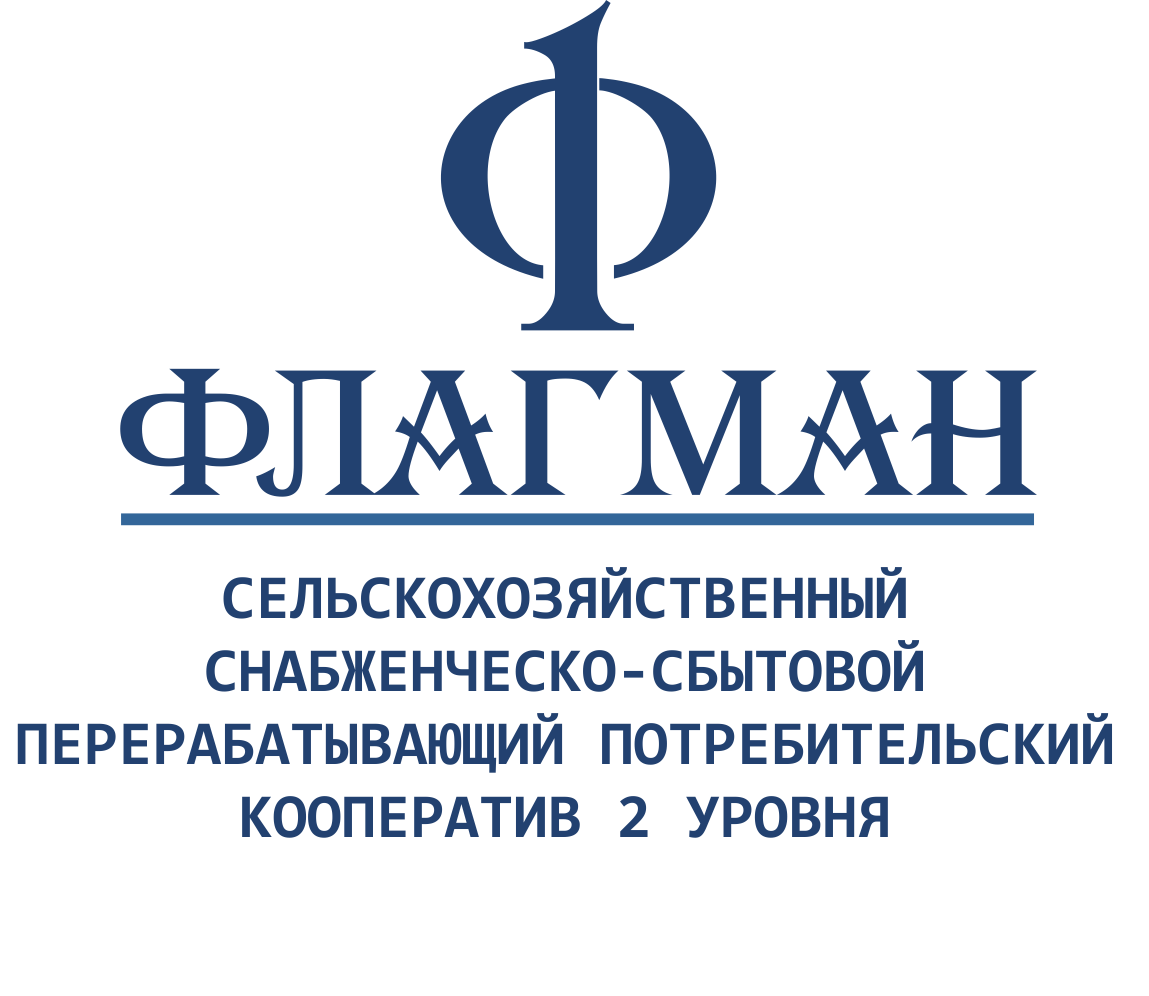 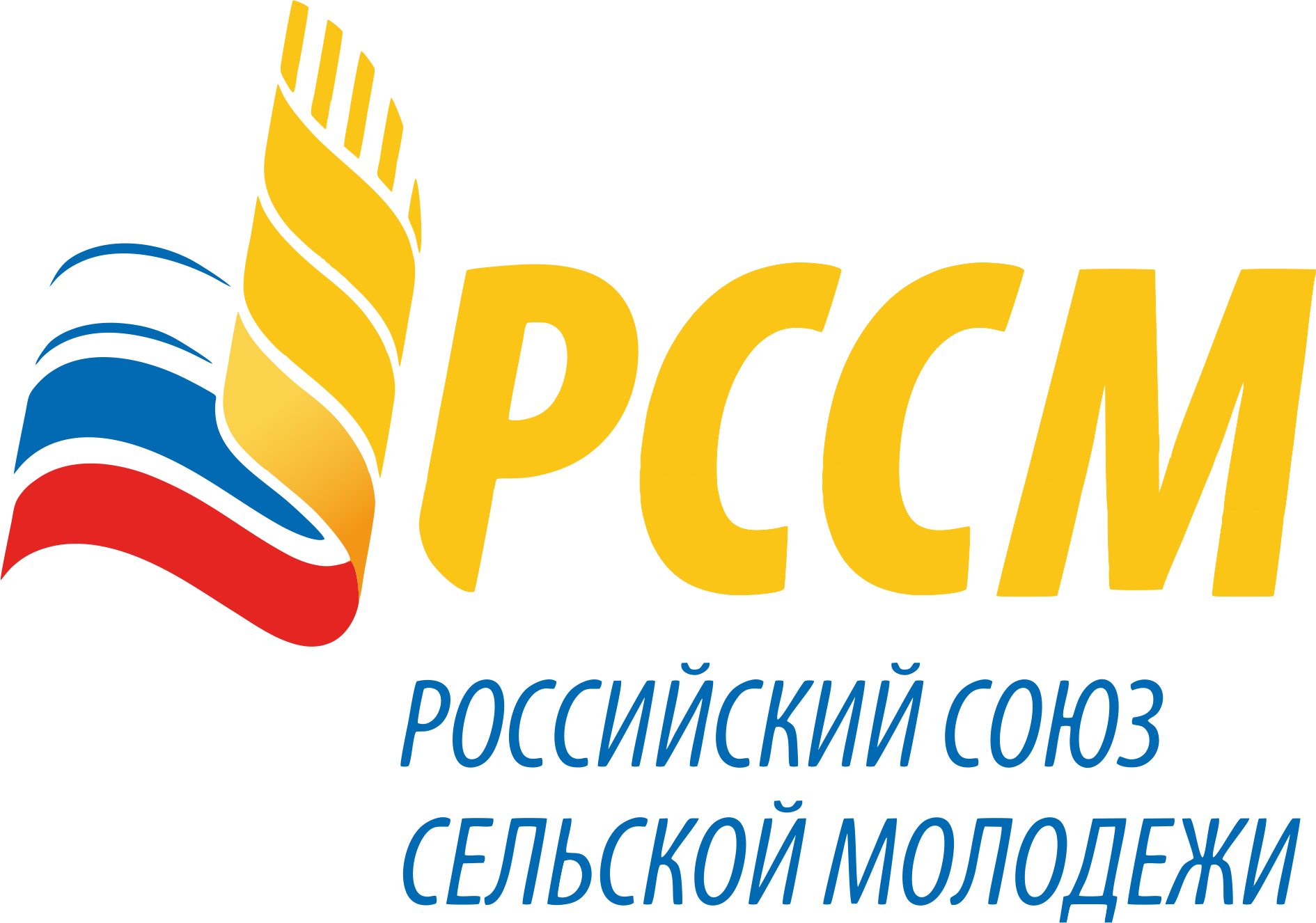 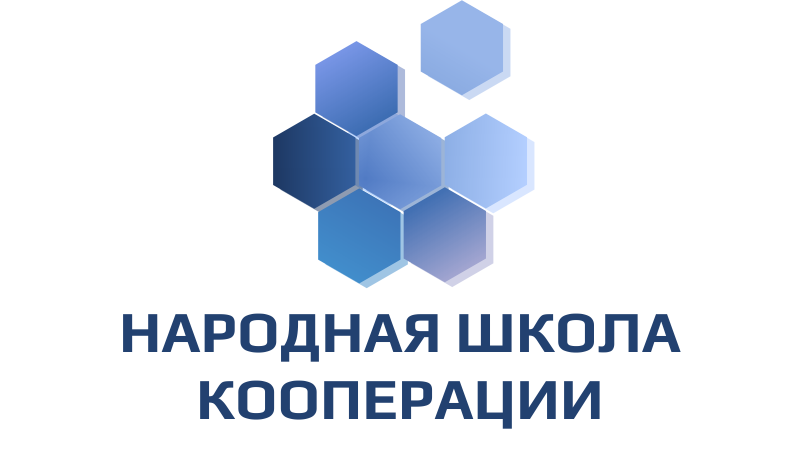 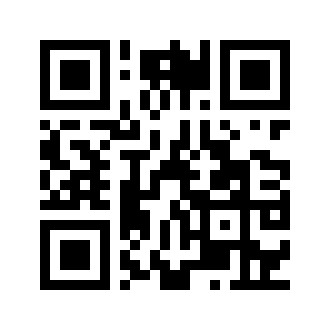 Тел.: 8-920-520-77-07
e-mail: coopsystem@mail.ru
https://vk.com/askorotaev 
http://кооперативные-системы.рф
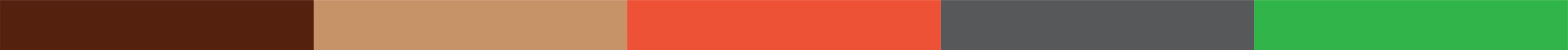 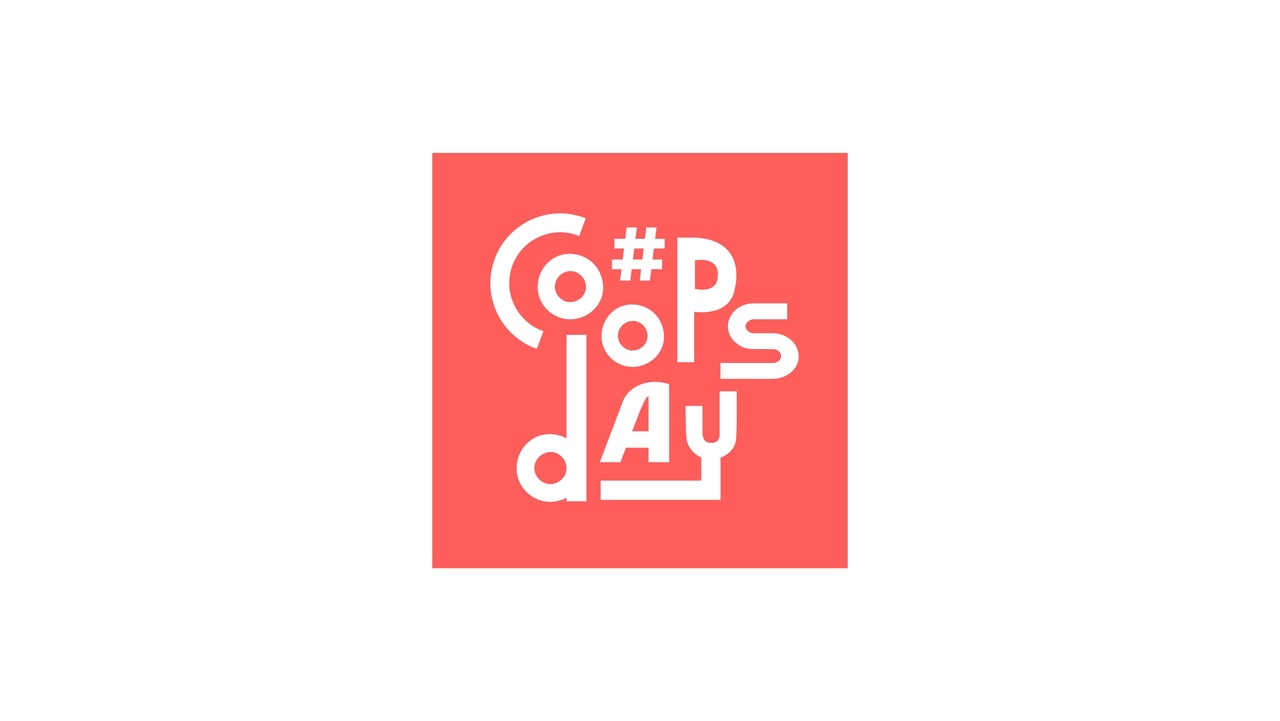 Международный день кооперативов
(International Day of Cooperatives)
1 июля 2023 г.
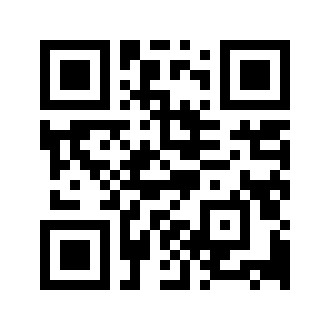 #coopsday 
#coopsday_2023 
#день_кооперативов
Количество и территориальное расположение  сельскохозяйственных потребительских кооперативов 
(на 2022 год)
ВСЕГО: 6308 ед.
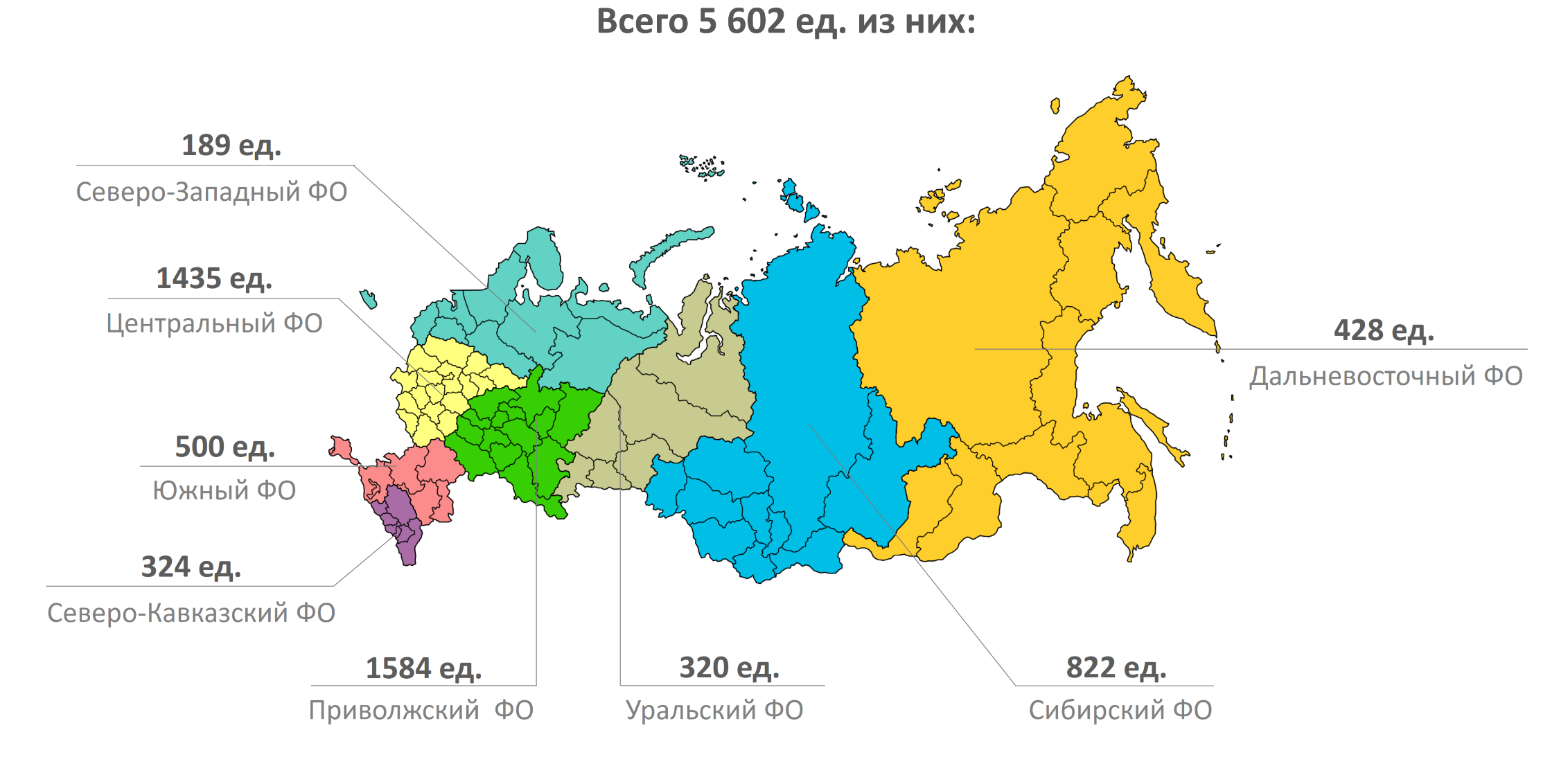 216 ед.
1459 ед.
882 ед.
560 ед.
494 ед.
689 ед.
1760 ед.
312 ед.
Доля аграрного рынка, занятая КООПЕРАТИВАМИ
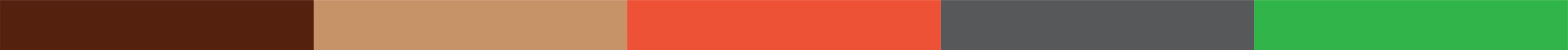 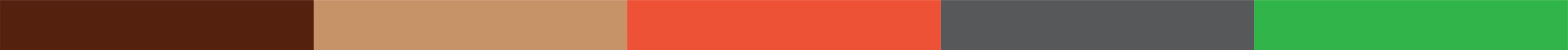 В КООПЕРАЦИИ
вроде бы ВСЁ КЛАССНО!!!
но ПОЧЕМУ ЖЕ НЕ ЛЕТИТ???
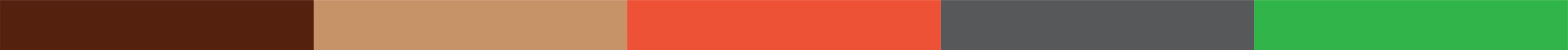 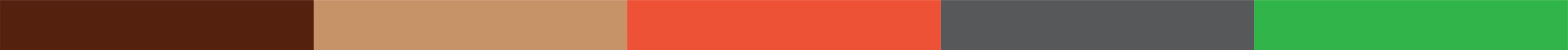 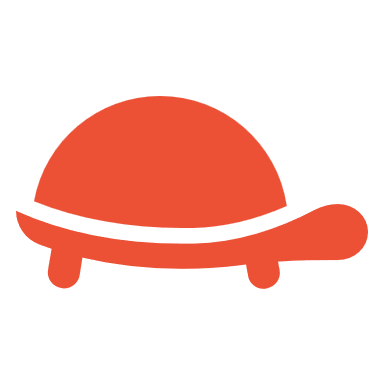 РЕАЛЬНОСТЬ
ОЖИДАНИЕ
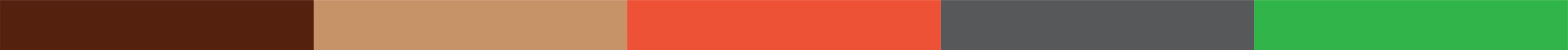 Что сдерживает развитие сельхозкооперации?
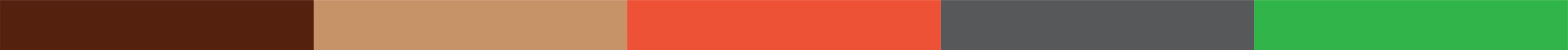 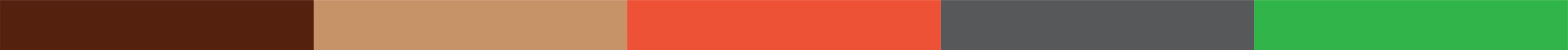 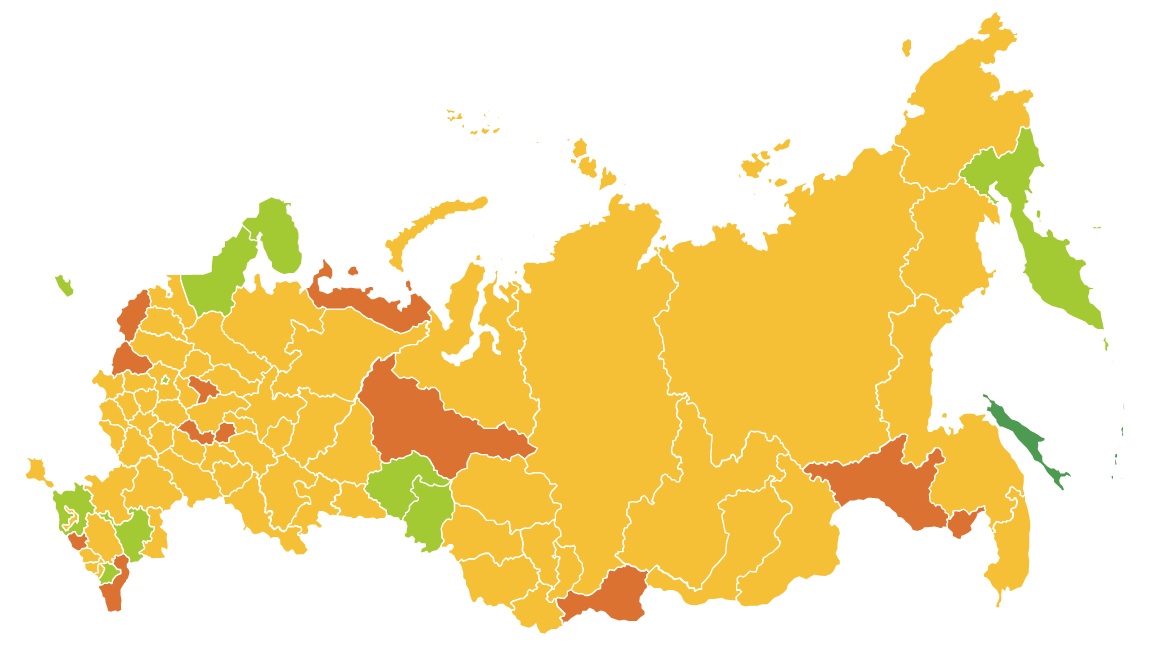 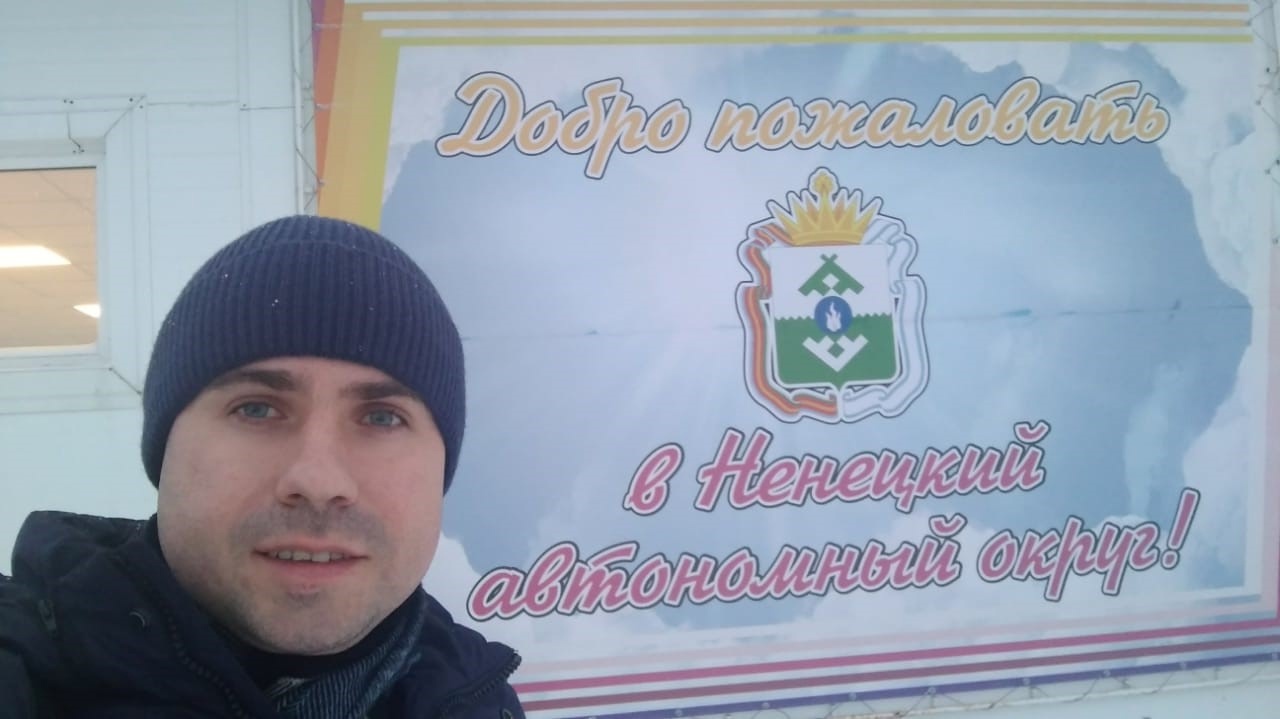 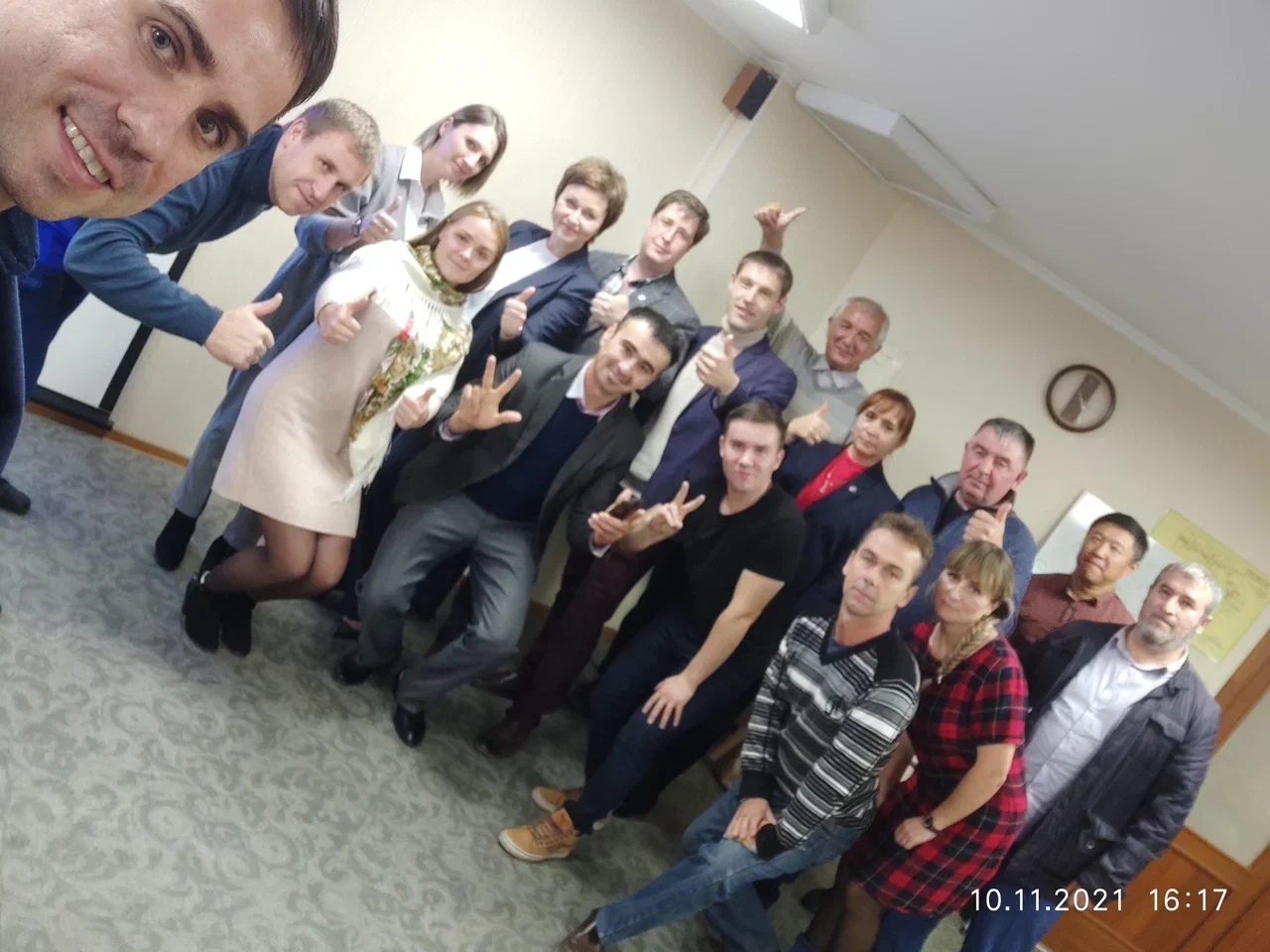 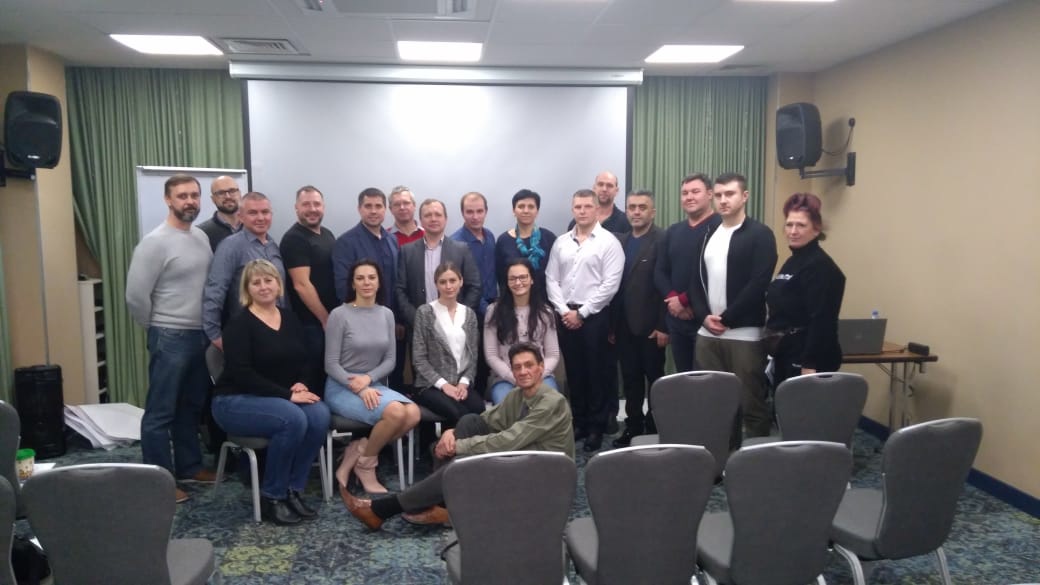 НАРЬЯН-МАР
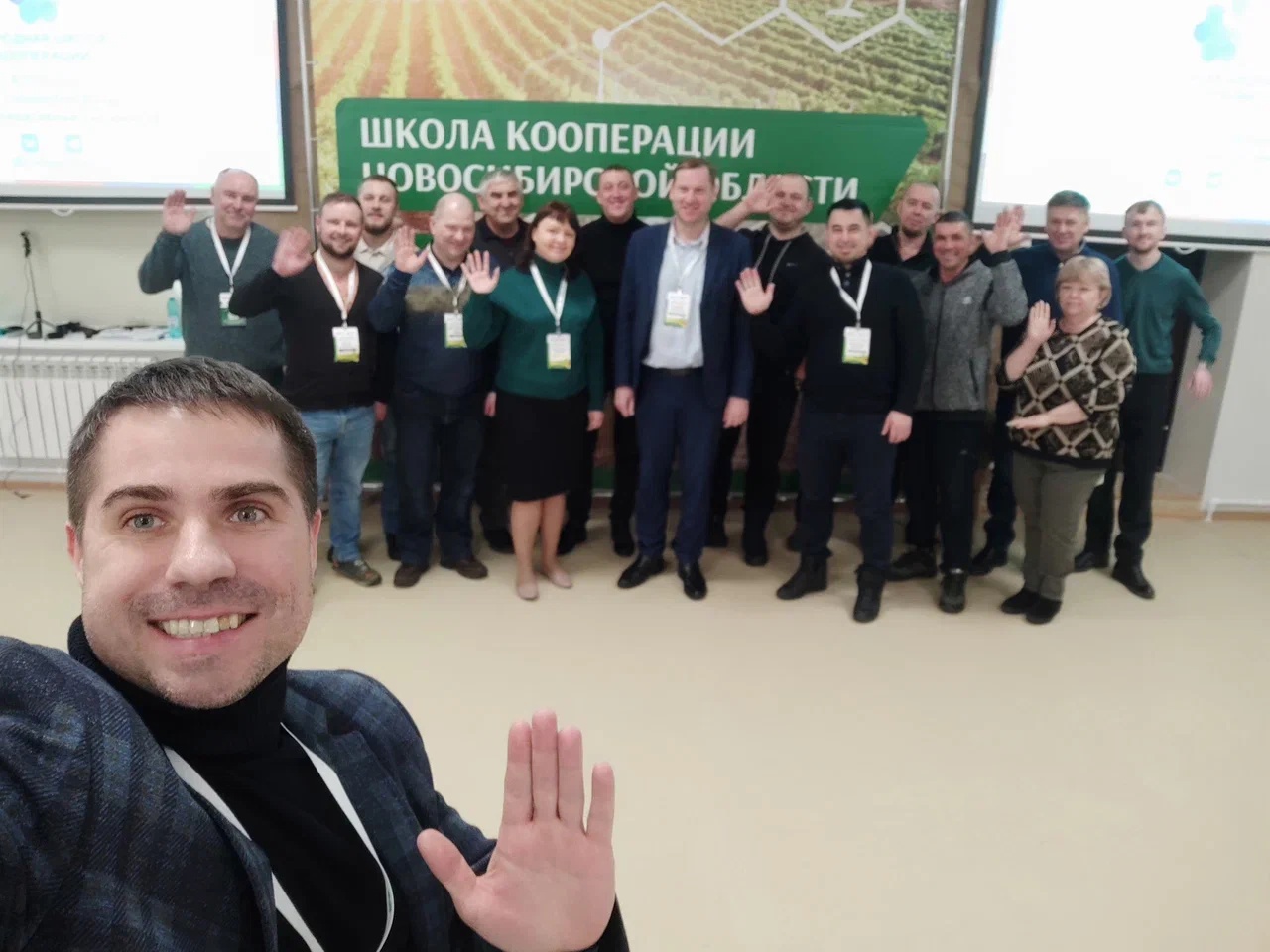 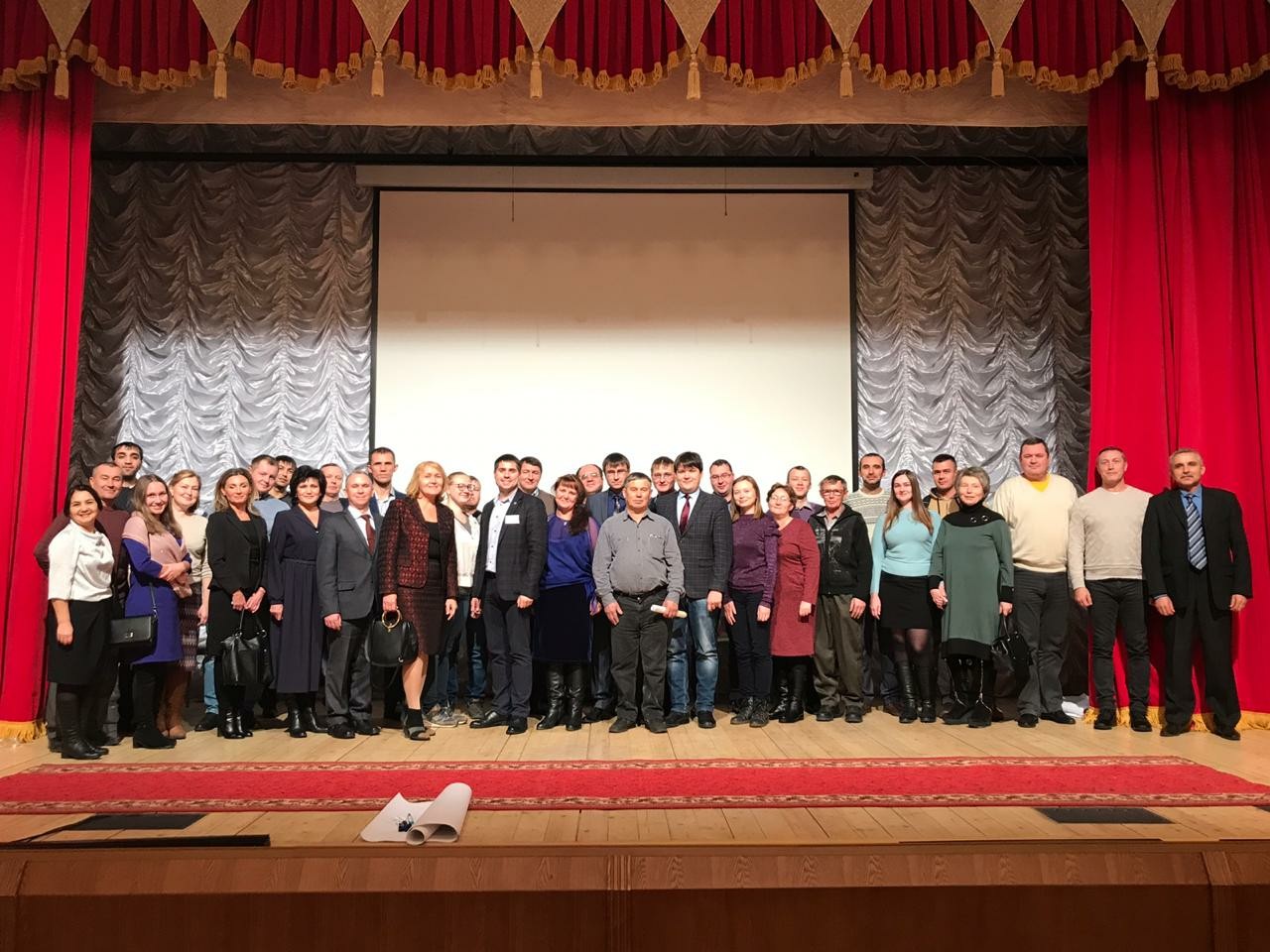 САХАЛИН
КАЛИНИНГРАД
НОВОСИБИРСК
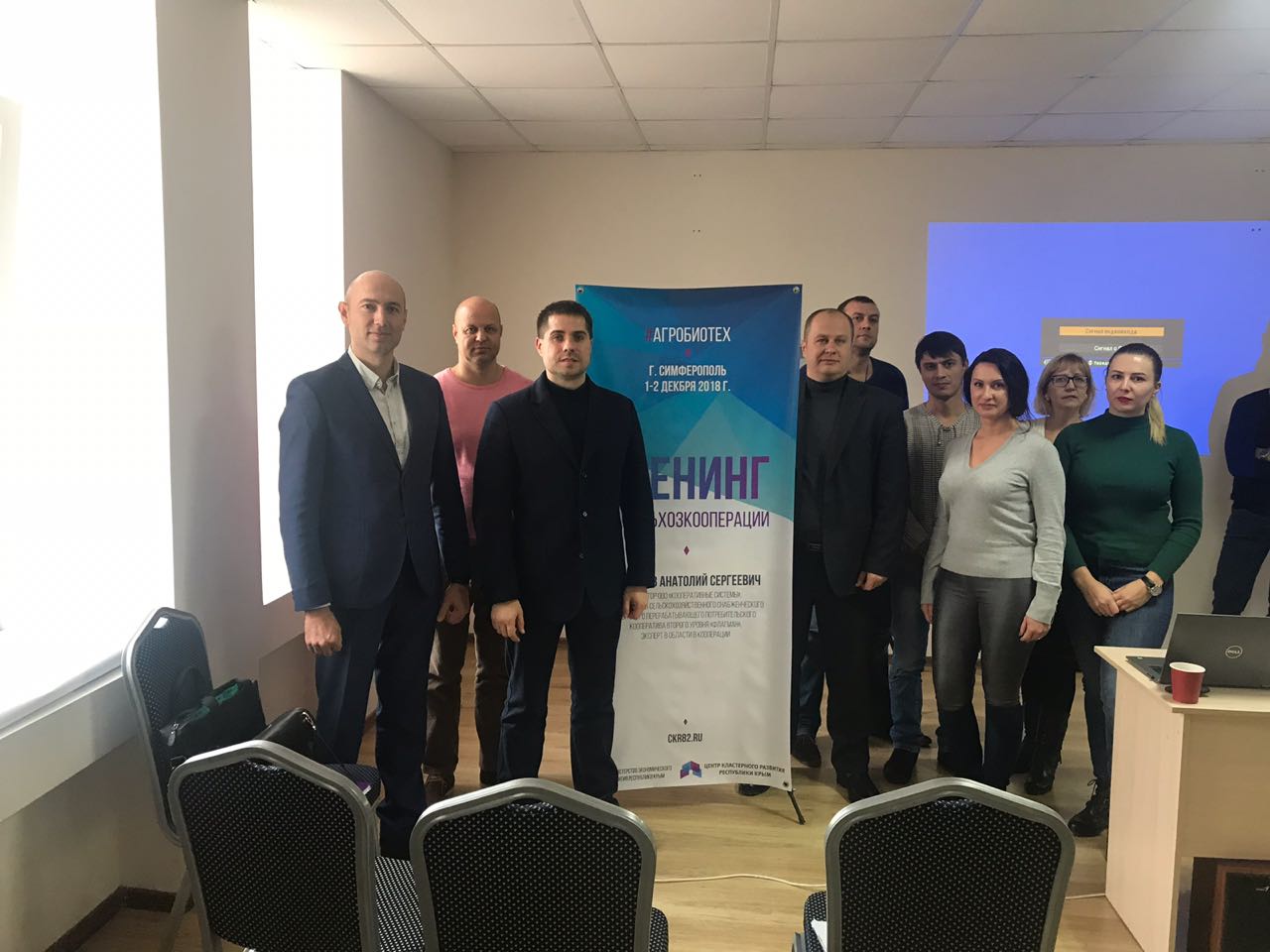 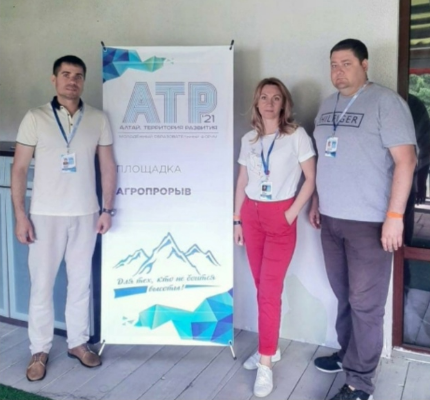 МАРИЙ-ЭЛ
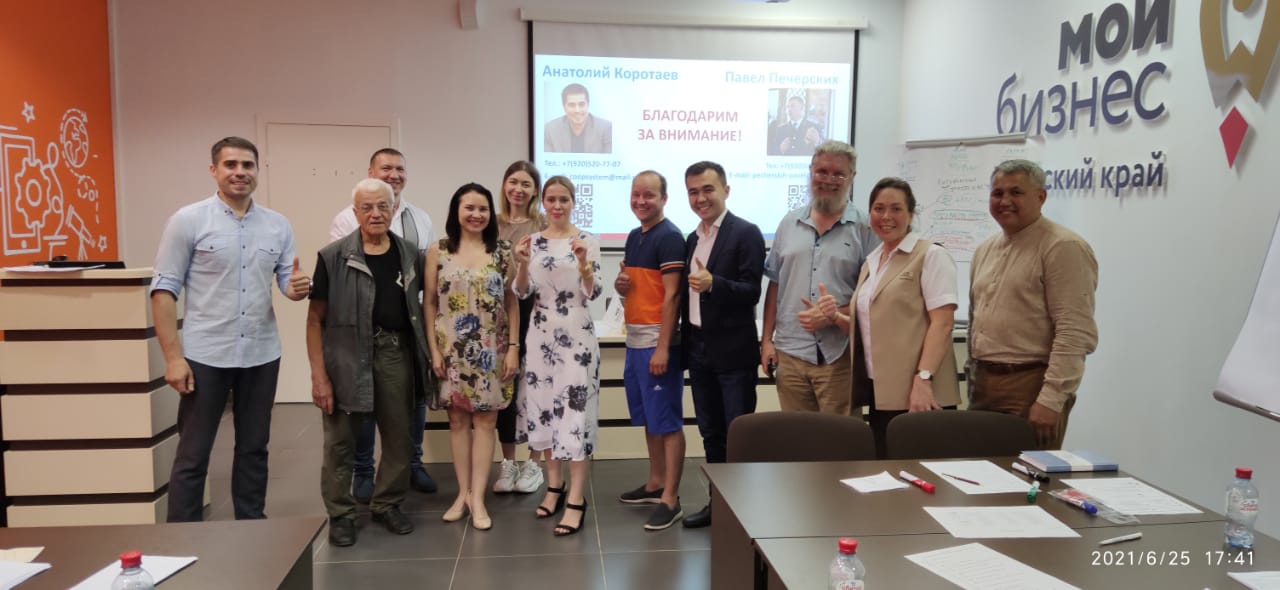 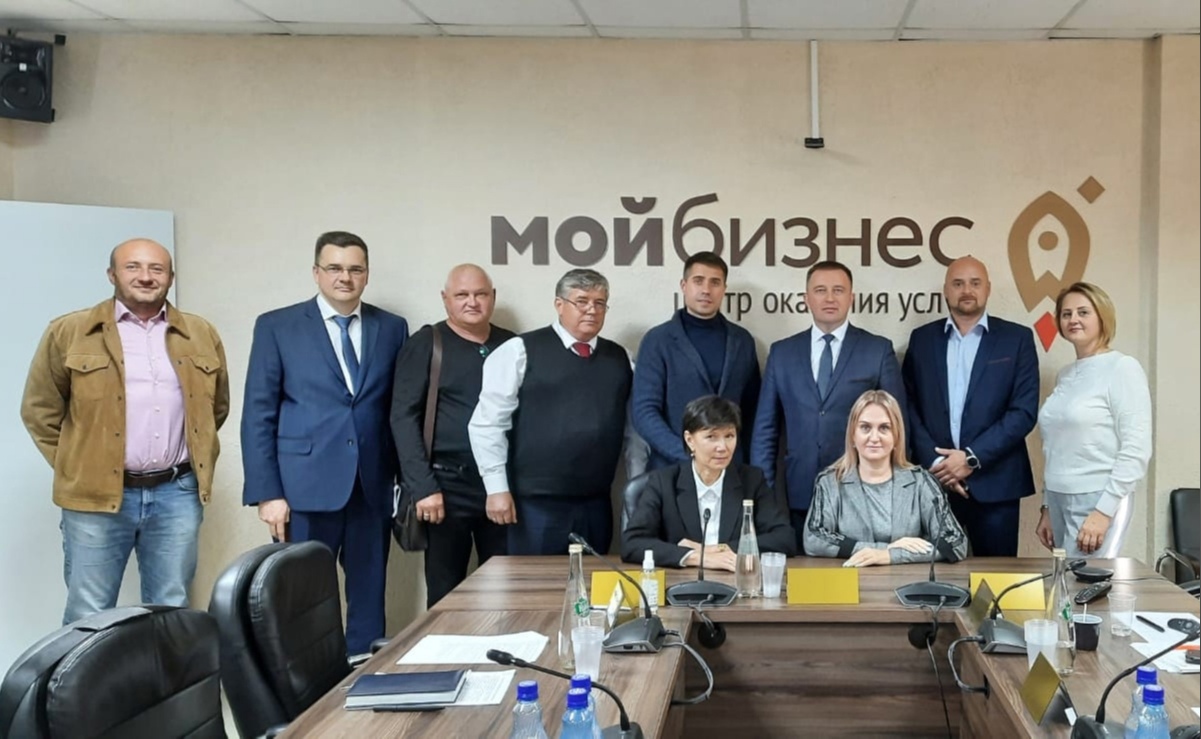 КРЫМ
АЛТАЙ
ПЕРМЬ
ПЕНЗА
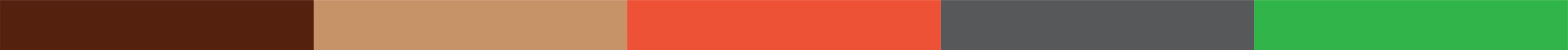 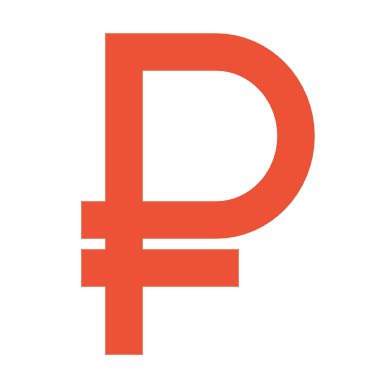 ФИНАНСЫ
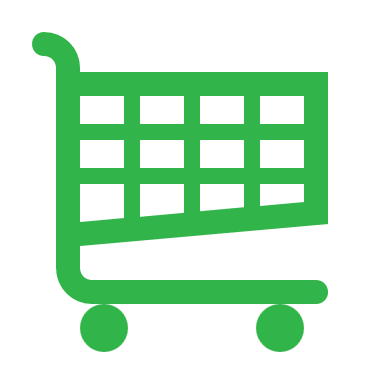 РЫНКИ СБЫТА
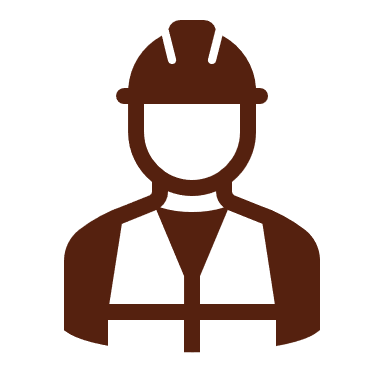 КАДРЫ
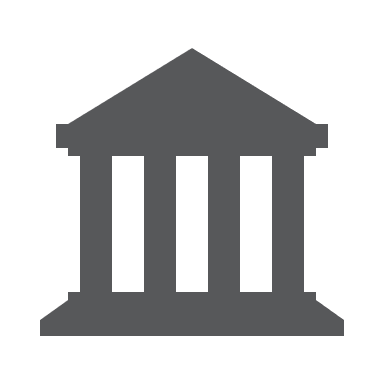 ГОСРЕГУЛИРОВАНИЕ
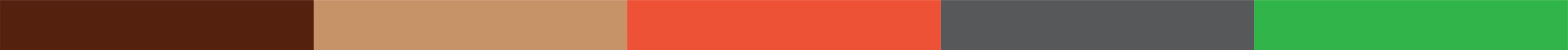 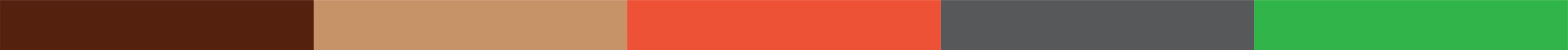 ФАКТОРЫ ВОЗДЕЙСТВИЯ
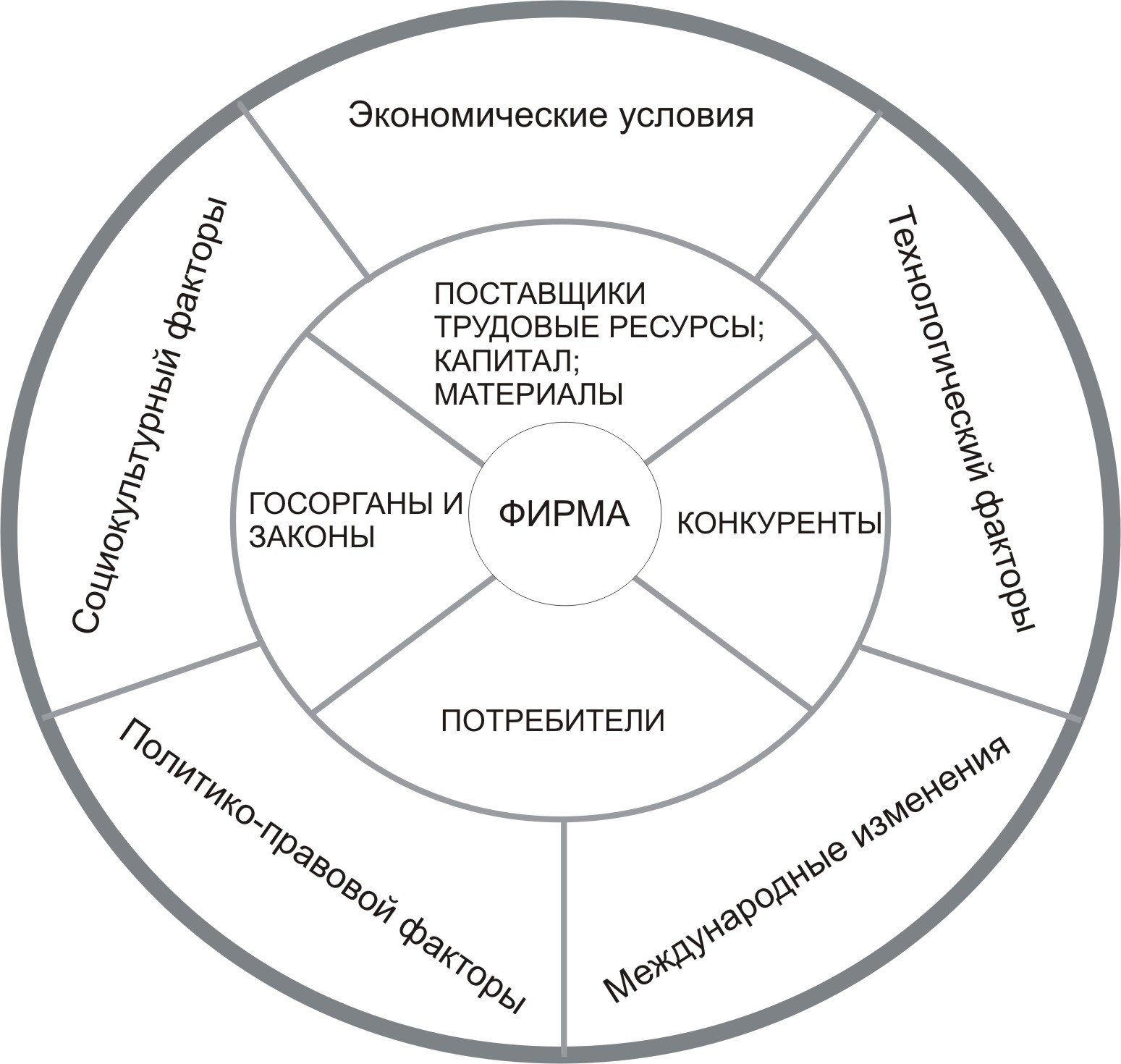 ХОЗЯЙСТВО
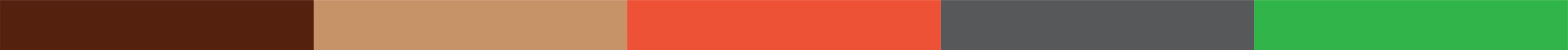 ВНУТРИХОЗЯЙСТВЕННЫЕ БИЗНЕС-ПРОЦЕССЫ
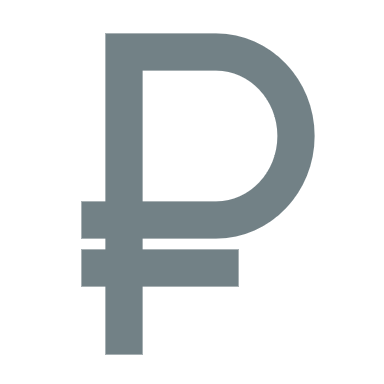 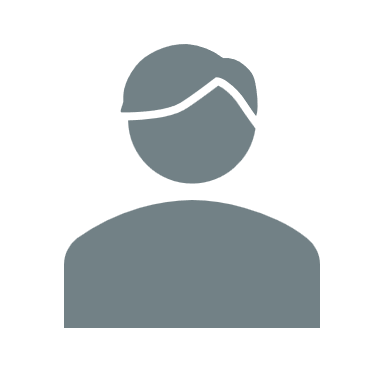 ОБЕСПЕЧЕНИЕ
ПРОИЗВОДСТВО
СБЫТ
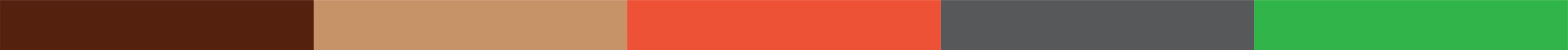 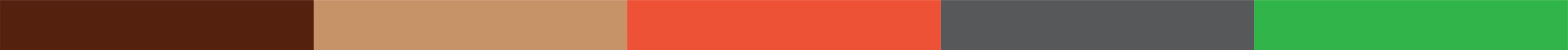 Бизнес-процесс — совокупность взаимосвязанных мероприятий или работ, направленных на получение конечного результата
НЕОТЛАЖЕННОСТЬ 
ВНУТРИХОЗЯЙСТВЕННЫХ БИЗНЕС-ПРОЦЕССОВ
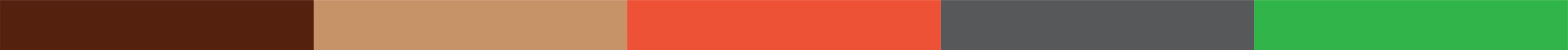 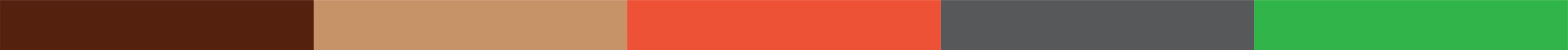 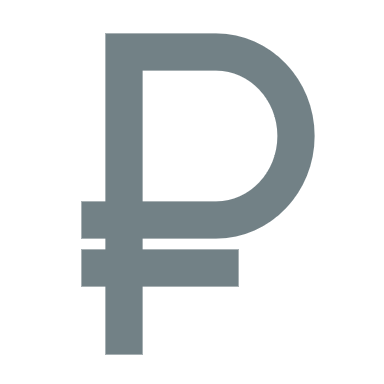 СБЫТ
ОБЕСПЕЧЕНИЕ
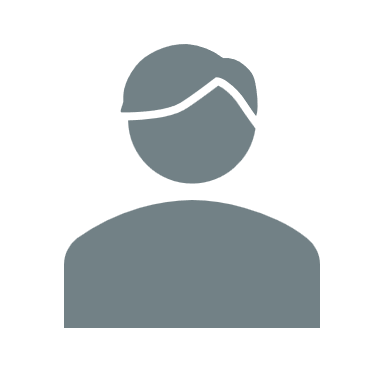 ПРОИЗВОДСТВО
ВЫТЕКАЮЩИЕ ПОСЛЕДСТВИЯ:
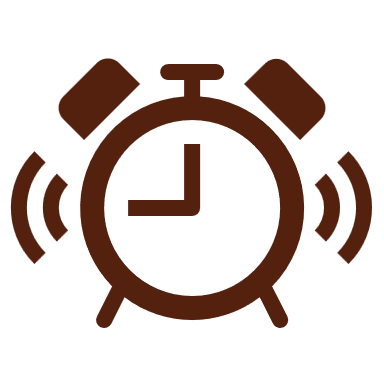 Нестабильность процессов
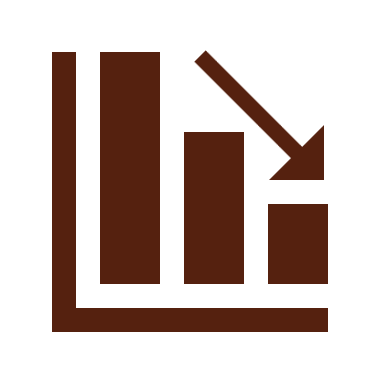 Низкая эффективность отдельных процессов
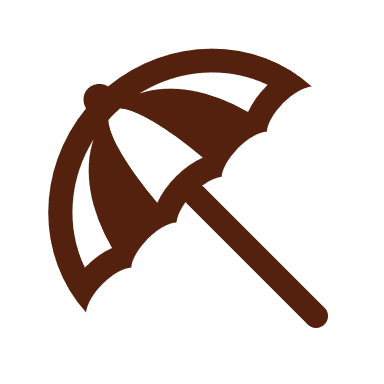 Повышенные риски и издержки
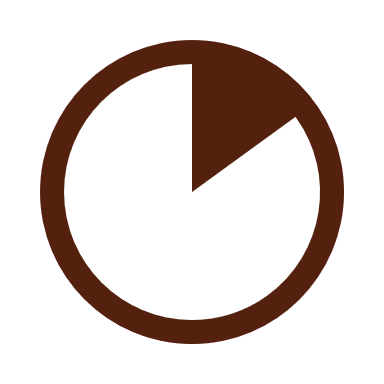 Отсутствие фондов развития
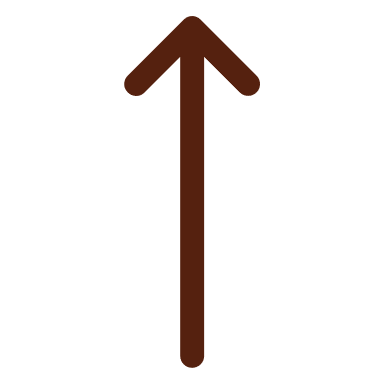 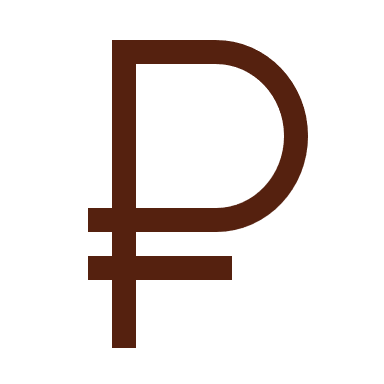 Высокая себестоимость
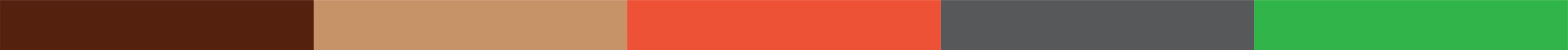 Кооператив берёт на исполнение часть невыгодных/трудоёмких хозяйственных процессов членов кооператива
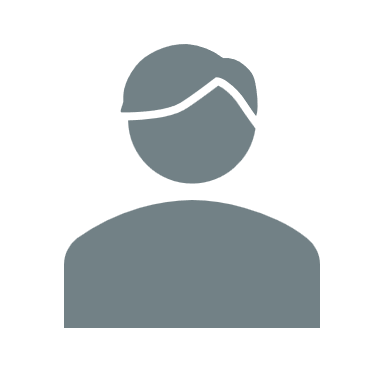 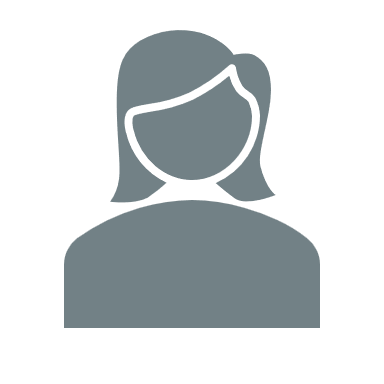 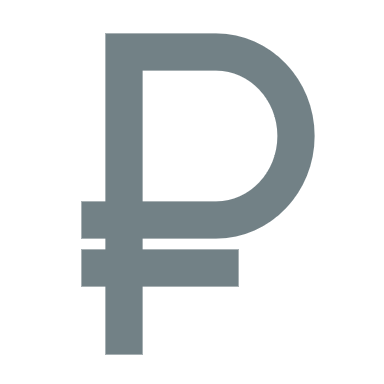 ОБЕСПЕЧЕНИЕ
ПРОИЗВОДСТВО
СБЫТ
ПЕРЕРАБОТКА
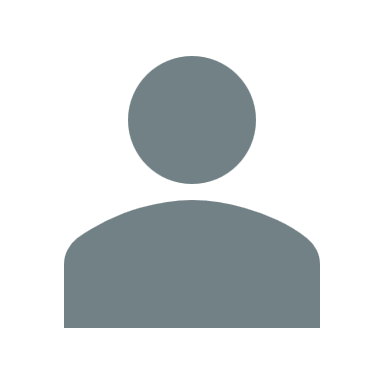 Сельскохозяйственный снабженческий сбытовой обслуживающий перерабатывающий потребительский кооператив (СССОППК «Союз»)
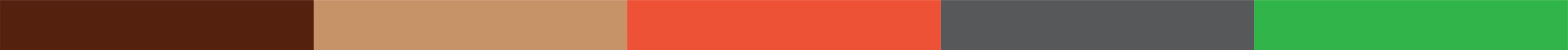 СЕЛЬХОЗКООПЕРАЦИЯ  — это деловое партнерство отдельных хозяйств, объединившихся для того, чтобы совместно делать то, что трудно, дорого или вообще невозможно делать в одиночку
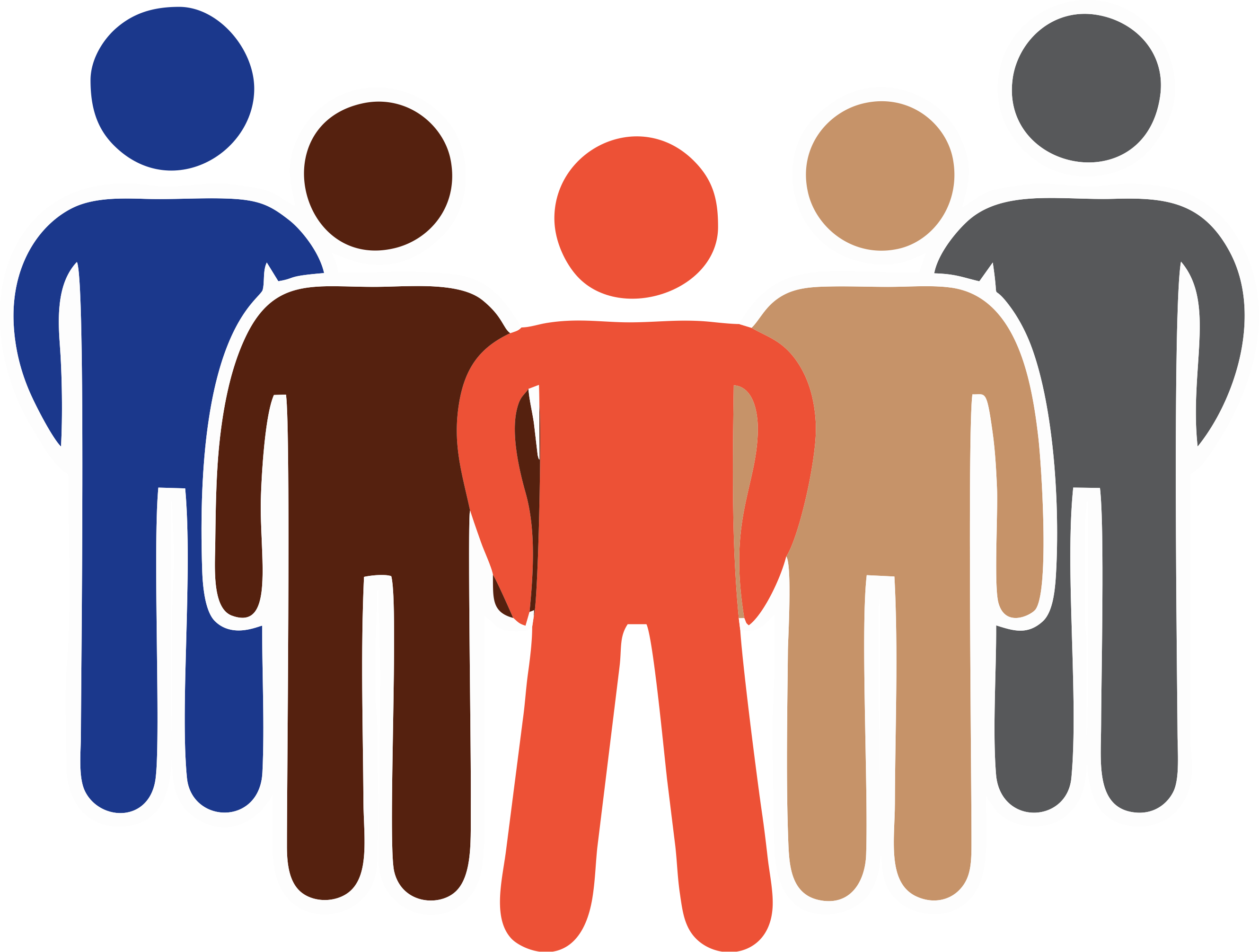 ВНУТРИКООПЕРАТИВНАЯ АТМОСФЕРА
Финансовое участие
Желание реинвестировать
Ответственность
Мотивация
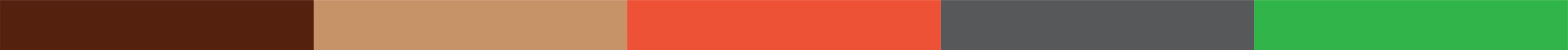 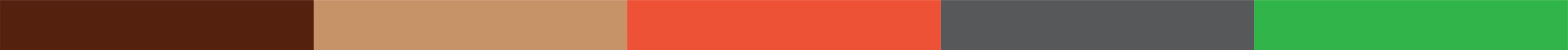 Хозяйственное участие
Солидарность
ОБЕСПЕЧЕНИЕ
ПРОИЗВОДСТВО
ПЕРЕРАБОТКА
СБЫТ
НО В БОЛЬШИНСТВЕ СЛУЧАЕВ ДЕЛА ОБСТАЯТ ТАК:
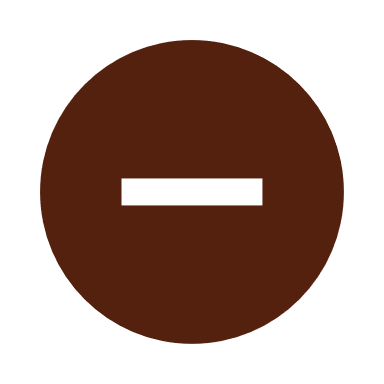 Постоянный дефицит ресурсов
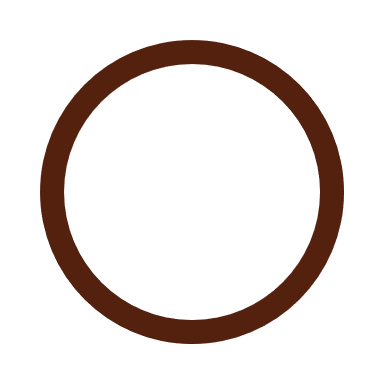 Члены неэффективны и ненадёжны
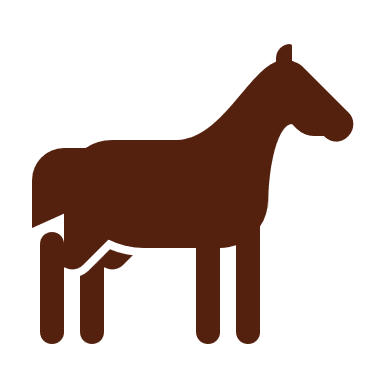 Председатель всё «тянет» на себе
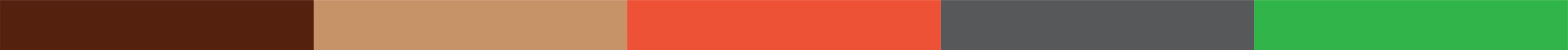 Почему так происходит?
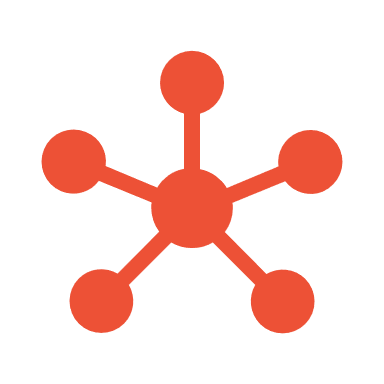 СПоК сейчас
Индивидуальные хозяйства, преобразованные в СПоК
Надстройка в индивидуальных хозяйствах в виде СПоК, но «заточенная» только под интересы и потребности индивидуального хозяйства некоторых участников
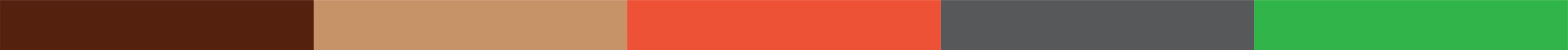 ПРАВЛЕНИЕ КООПЕРАТИВА
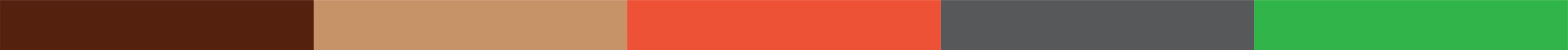 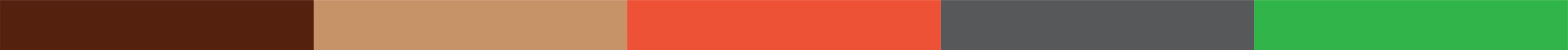 ЧЛЕНЫ КООПЕРАТИВА
ВНЕШНИЙ РЫНОК
ПРАВЛЕНИЕ КООПЕРАТИВА
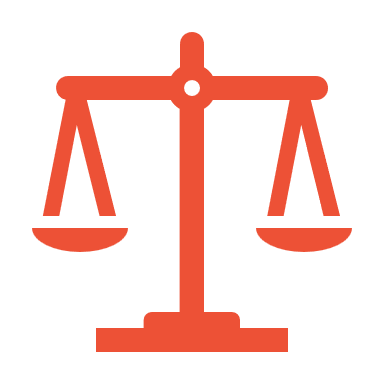 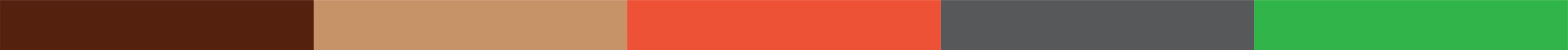 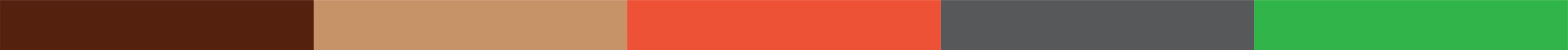 ЧЛЕНЫ КООПЕРАТИВА
ВНЕШНИЙ РЫНОК
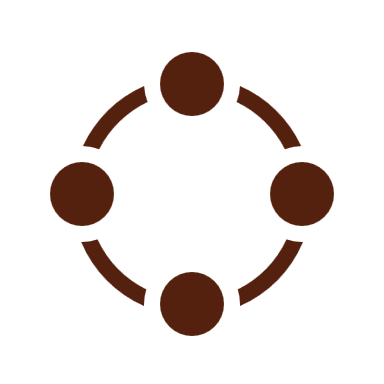 Успешные кооперативы в мировой практике
Агрегаторы, объединяющие субъекты разных размеров со схожими потребностями и предоставляющие инструменты для удовлетворения их потребностей
Бизнес-альянсы с равными участниками и общими целями
Деловое сообщество, с инструментами способными удовлетворить социальные и экономические потребности
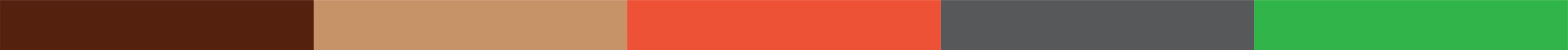 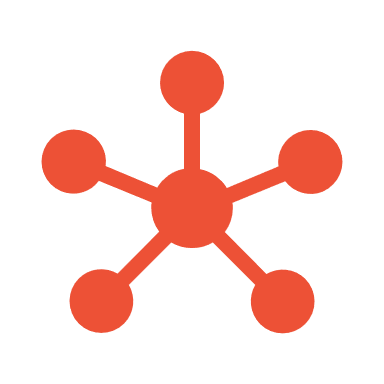 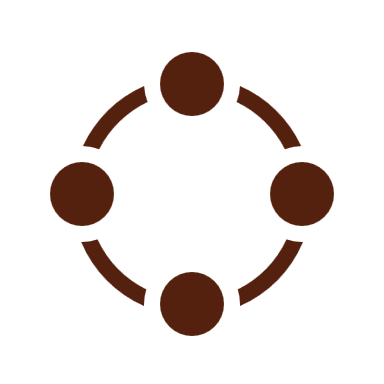 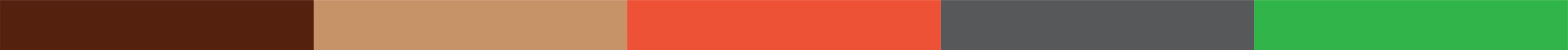 Сбалансированная форма
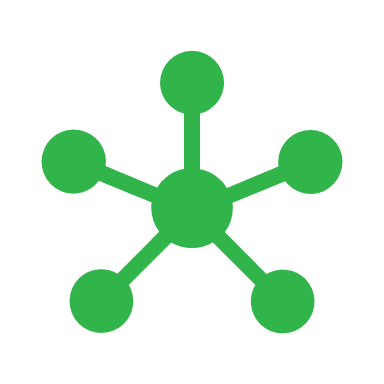 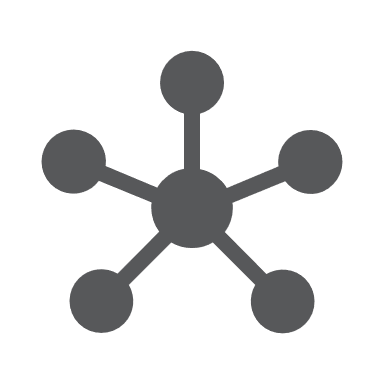 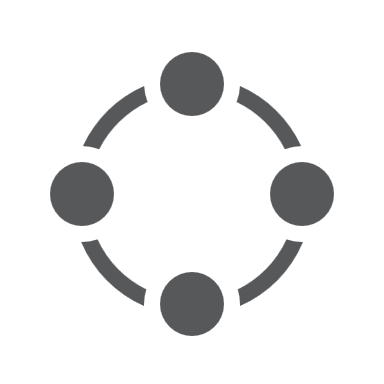 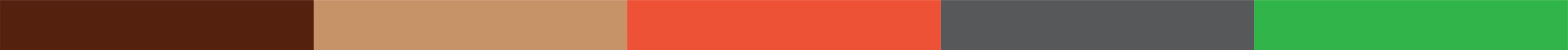 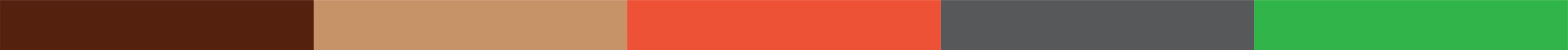 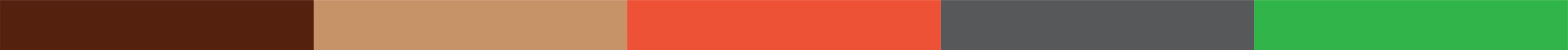 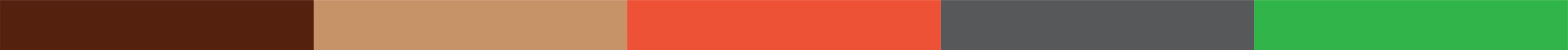 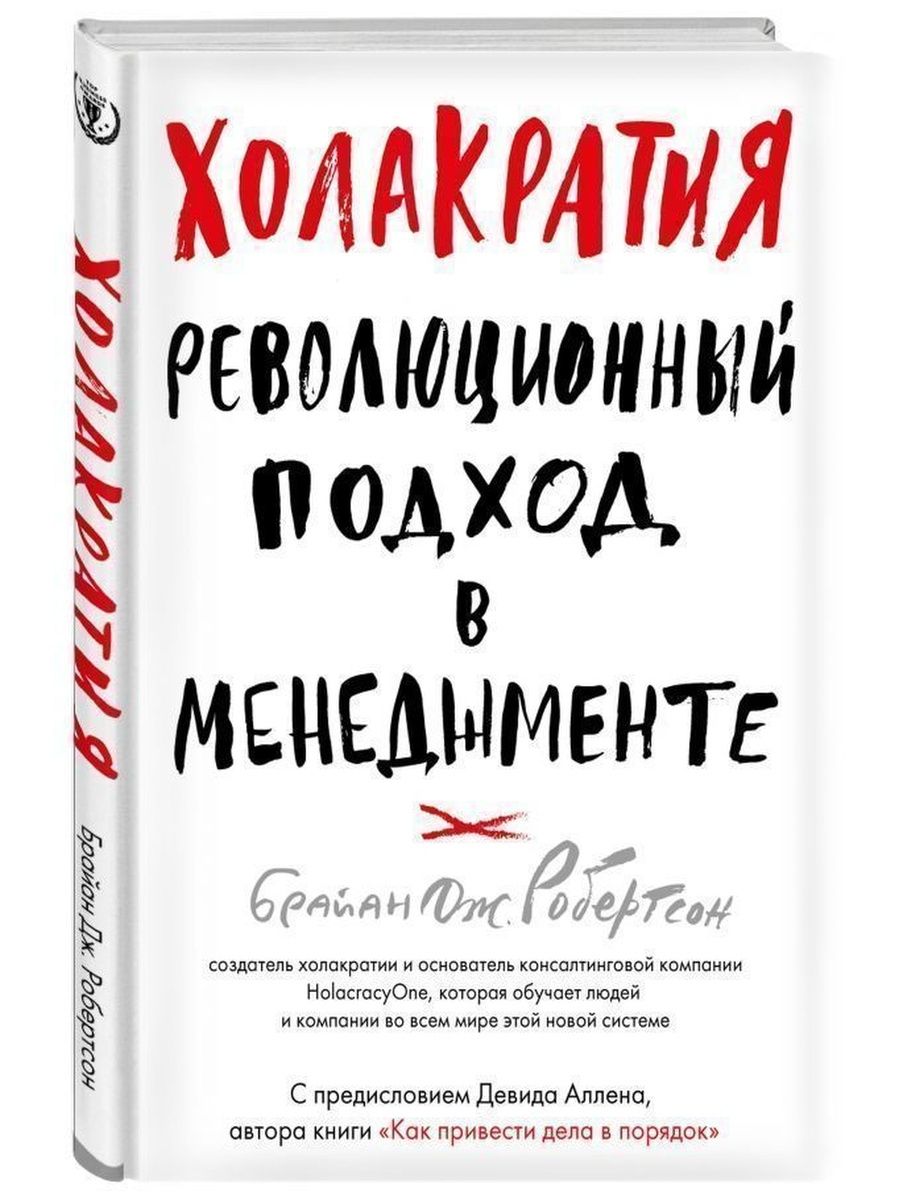 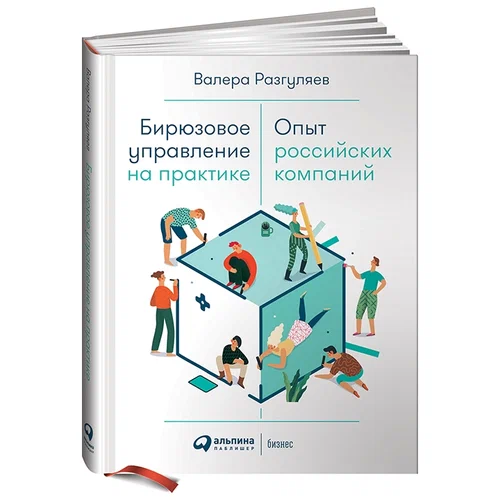 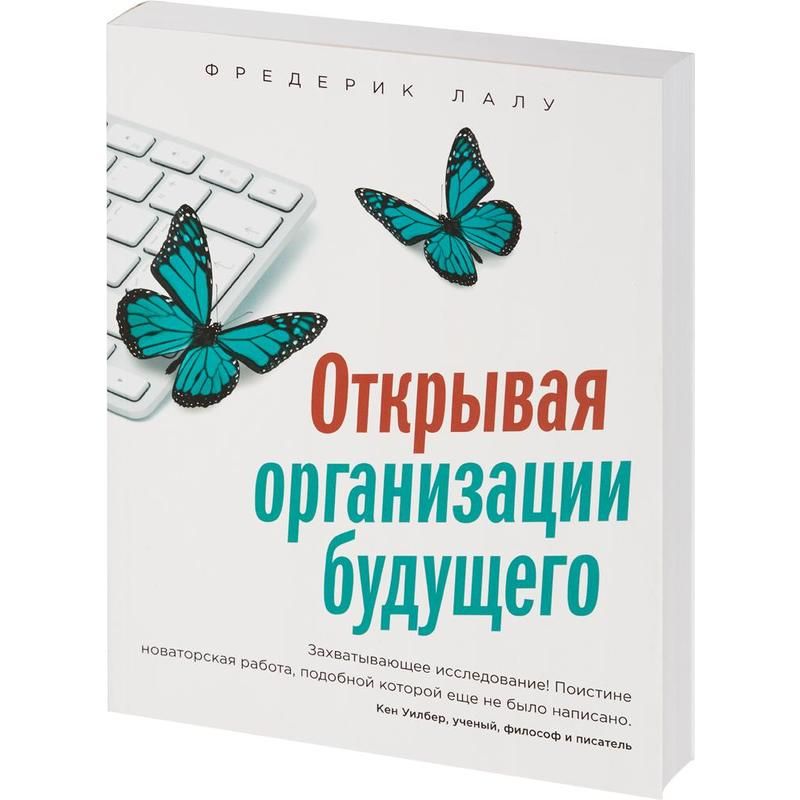 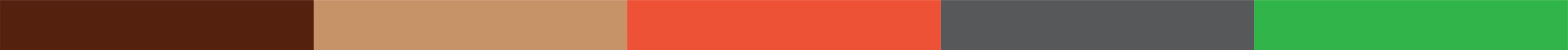 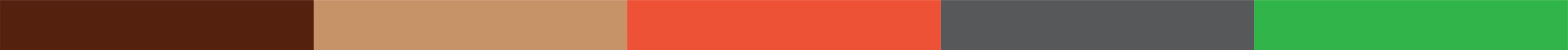 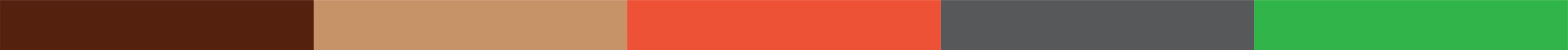 Сила кооператива в его членах (участниках)
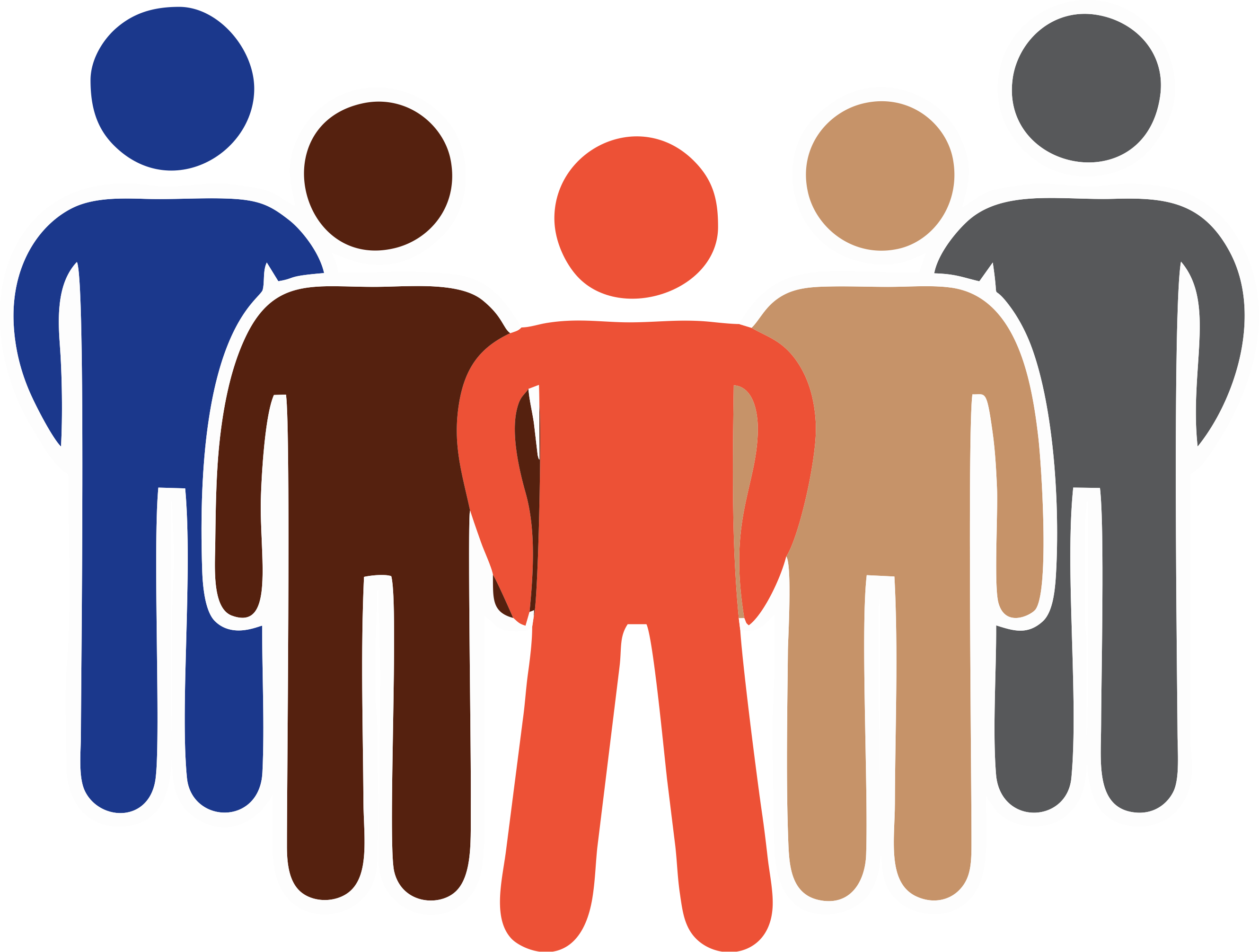 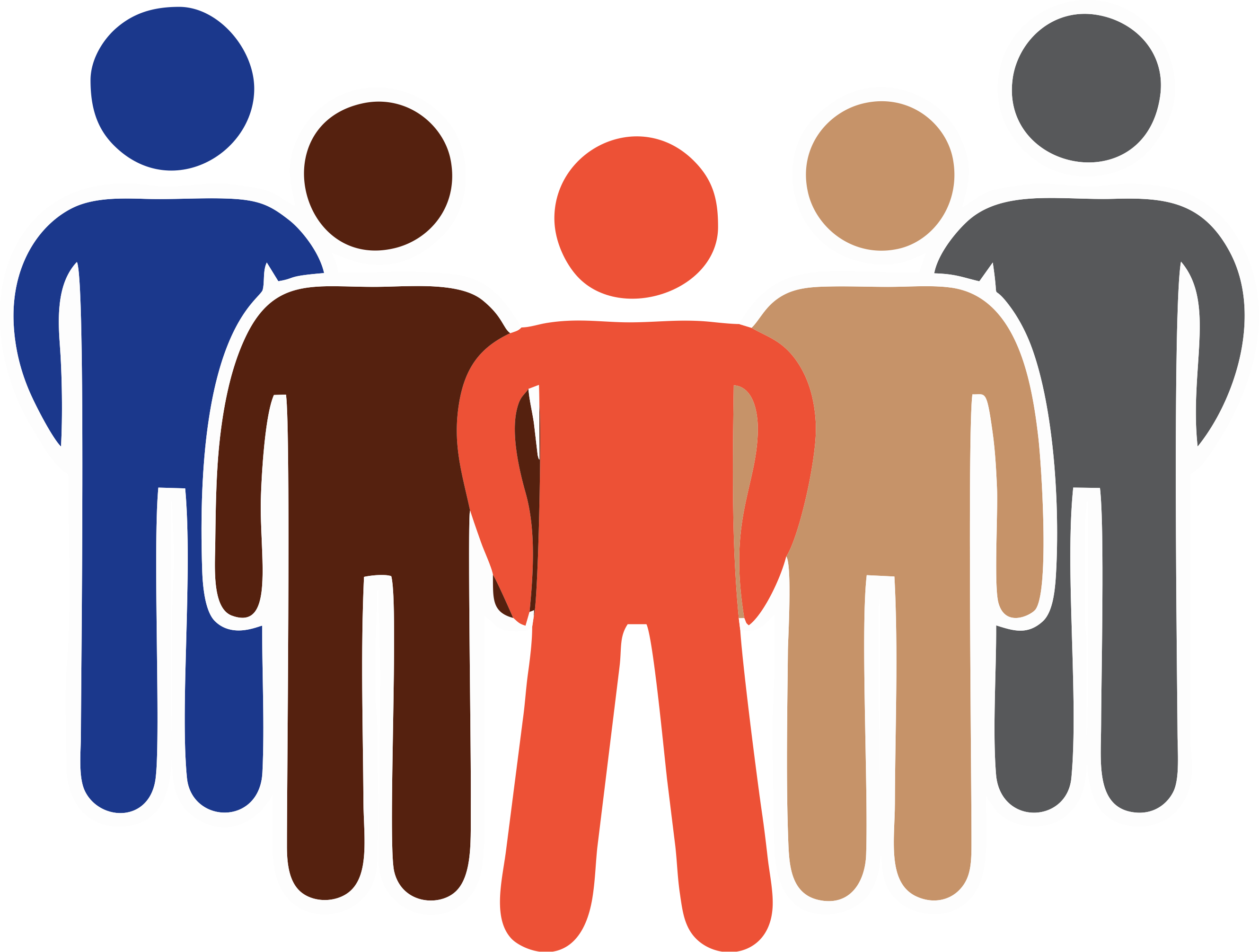 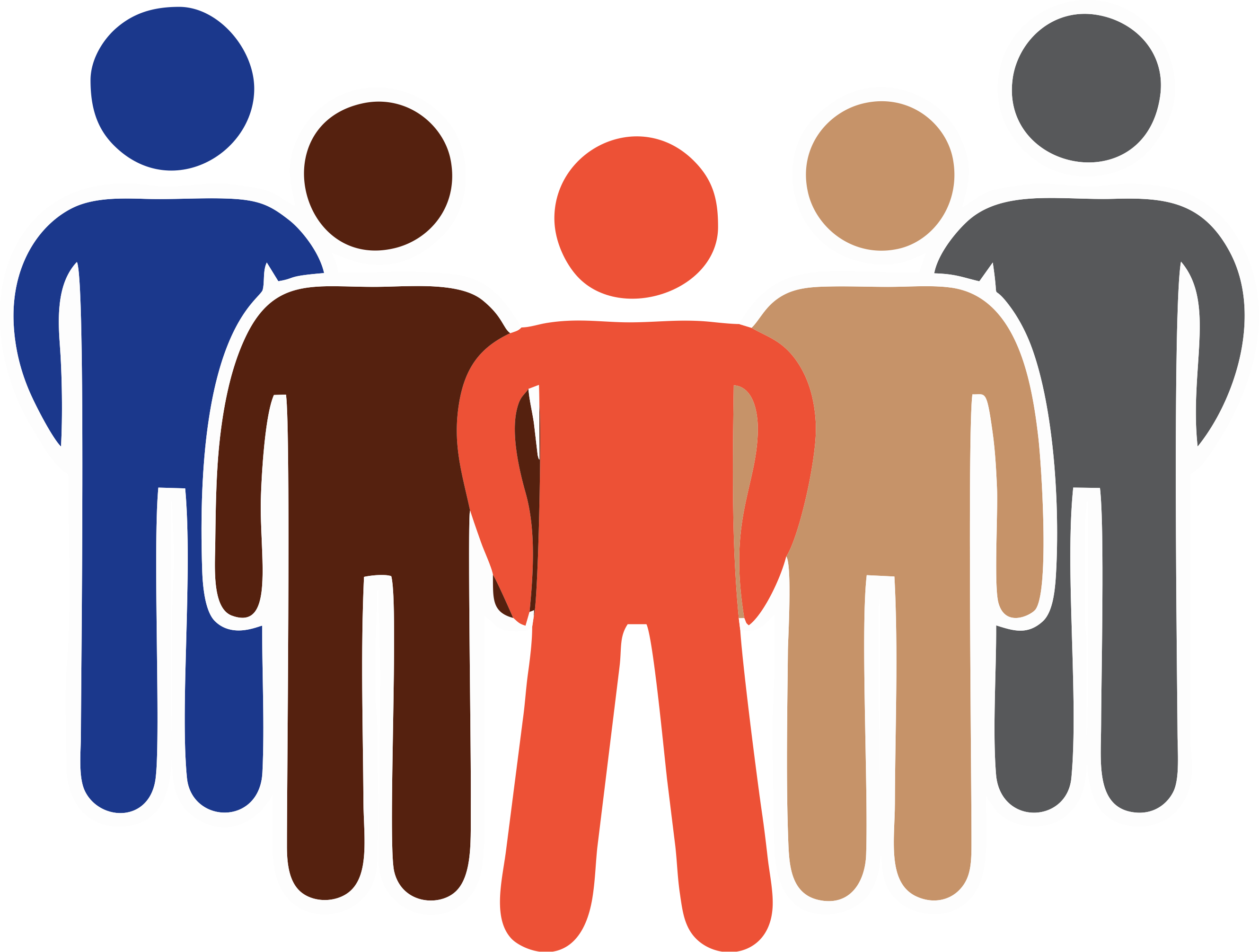 ЧЛЕН КООПЕРАТИВА 
– ЭТО ПАРТНЁР, ИНВЕСТОР, ПОТРЕБИТЕЛЬ, ПОСТАВЩИК
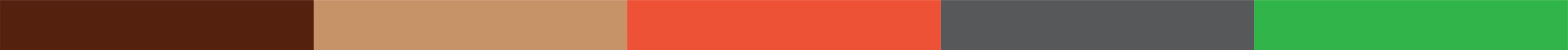 ДЕЯТЕЛЬНОСТЬ КООПЕРАТИВА ВЕДЁТСЯ ЗА СЧЁТ:
паевых взносов
(являющихся возвратными)
регулярных членских взносов 
(являющихся невозвратными)
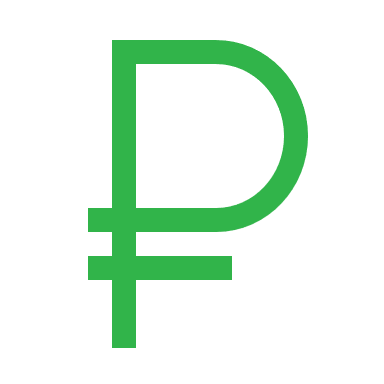 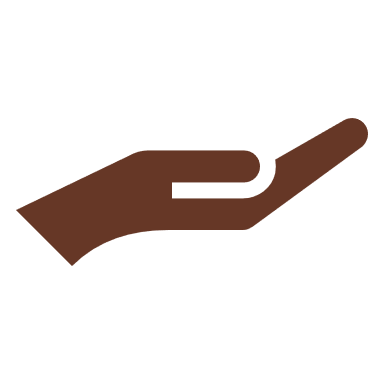 предпринимательской деятельности 
(если она служит для достижения тех целей, ради которых был создан кооператив)
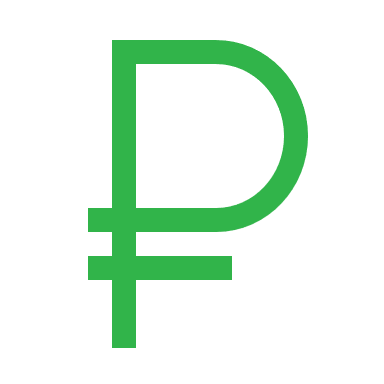 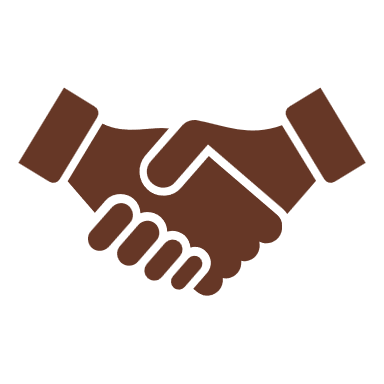 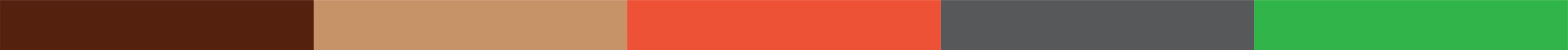 ВНУТРИКООПЕРАТИВНАЯ АТМОСФЕРА
ОБЕСПЕЧЕНИЕ
ПРОИЗВОДСТВО
ПЕРЕРАБОТКА
СБЫТ
Финансовое участие
Желание реинвестировать
Ответственность
Мотивация
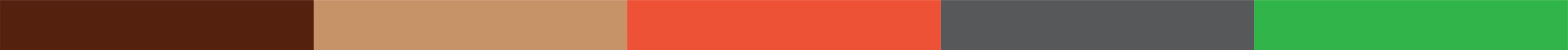 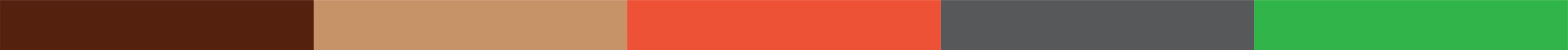 Хозяйственное участие
Солидарность
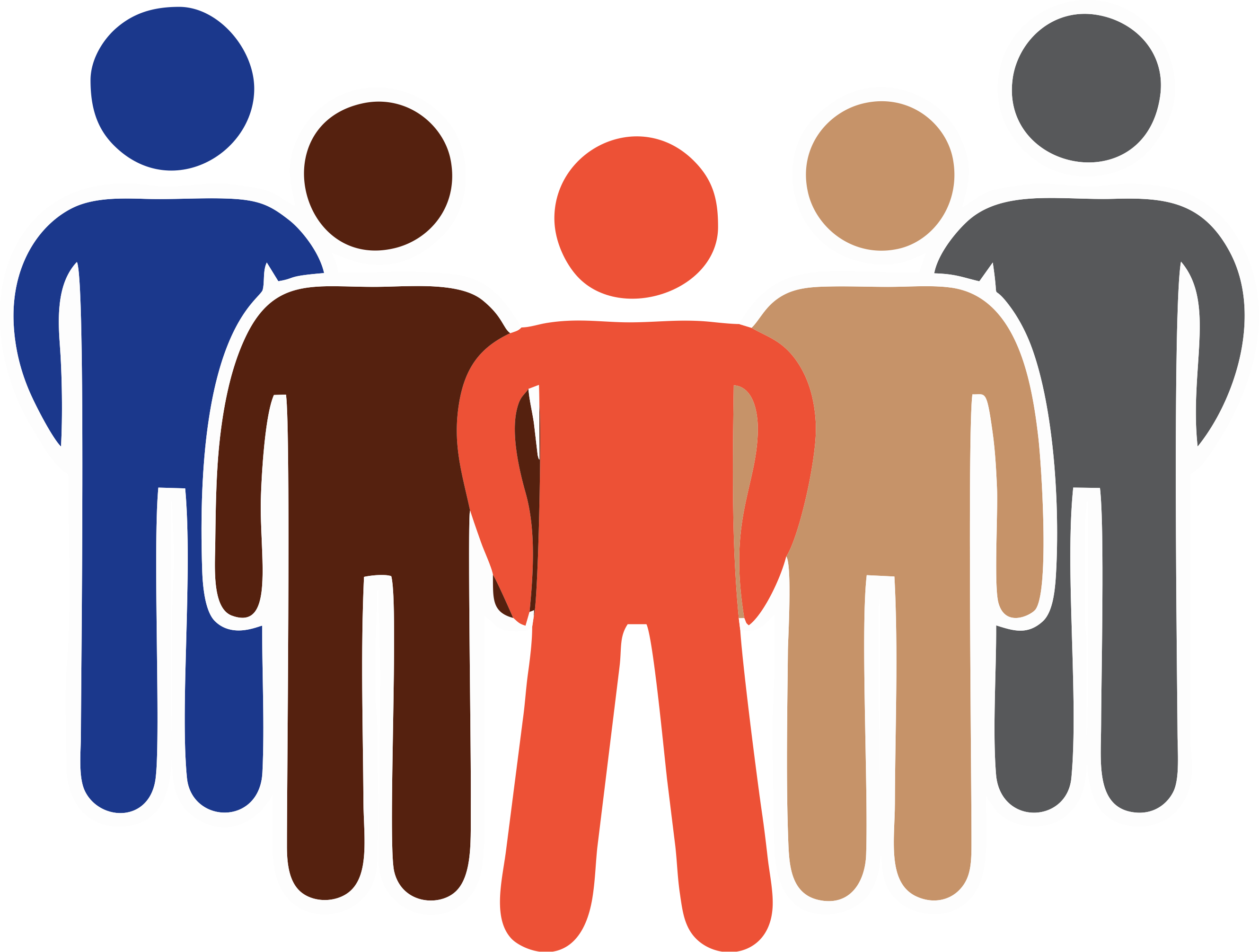 ВНУТРИКООПЕРАТИВНАЯ АТМОСФЕРА
ОБЕСПЕЧЕНИЕ
ПРОИЗВОДСТВО
ПЕРЕРАБОТКА
СБЫТ
Финансовое участие
Желание реинвестировать
Ответственность
Мотивация
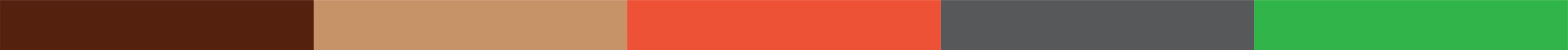 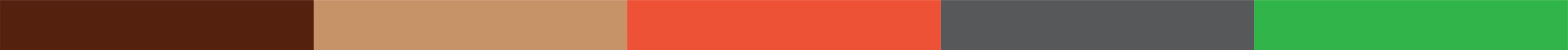 Хозяйственное участие
Солидарность
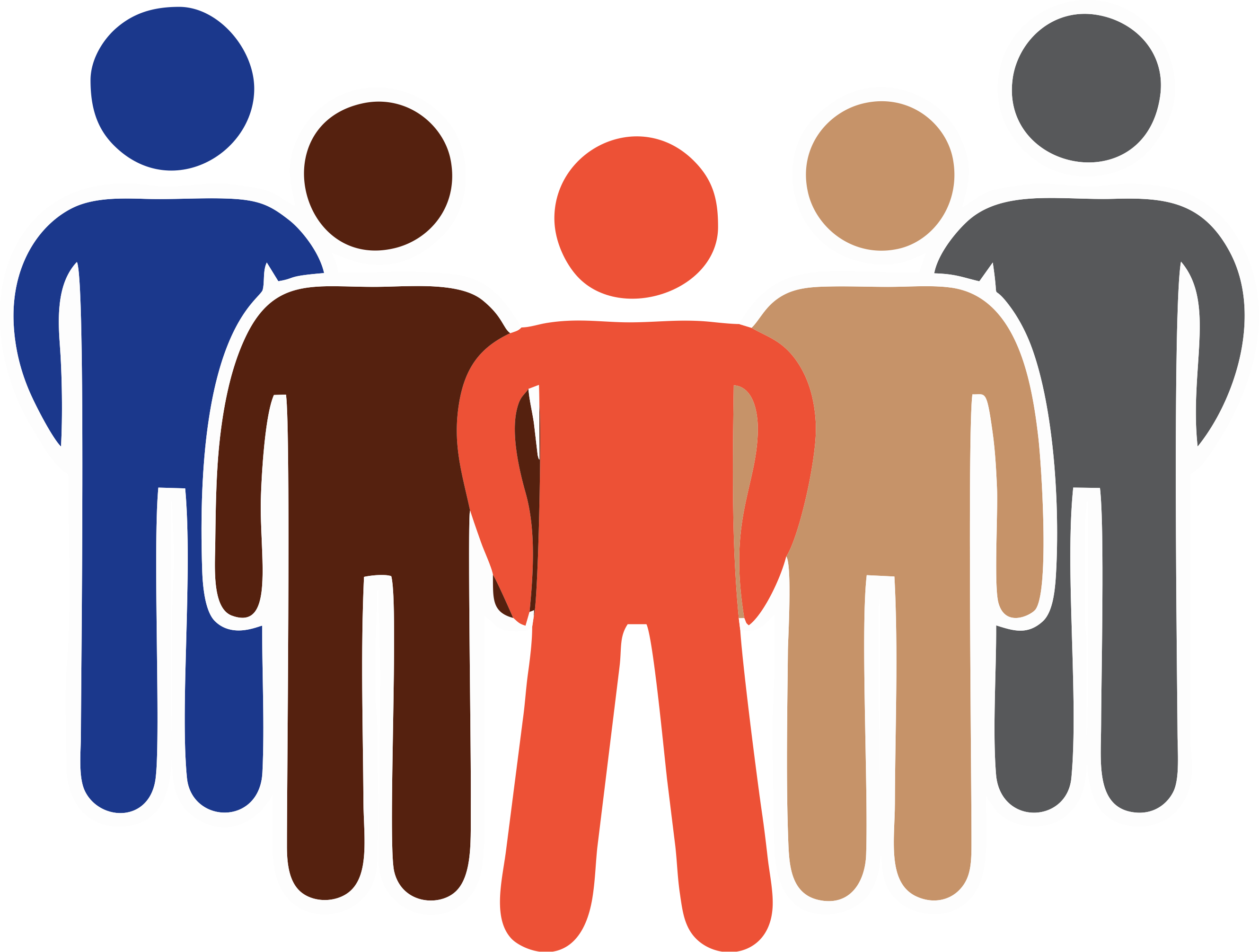 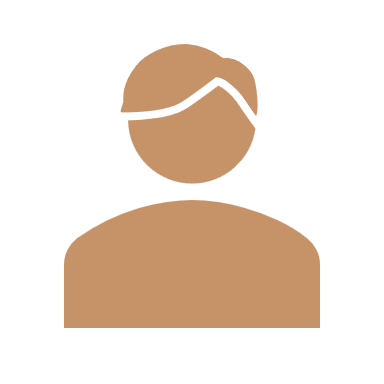 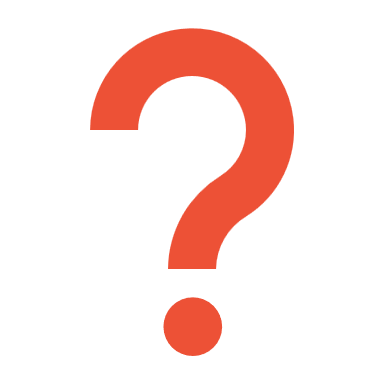 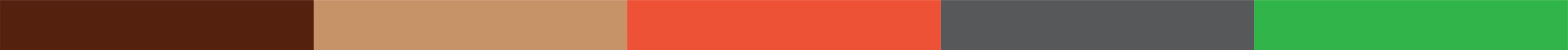 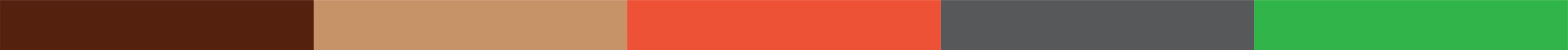 ОСНОВНЫЕ МОТИВАЦИИ У ЧЛЕНА КООПЕРАТИВА
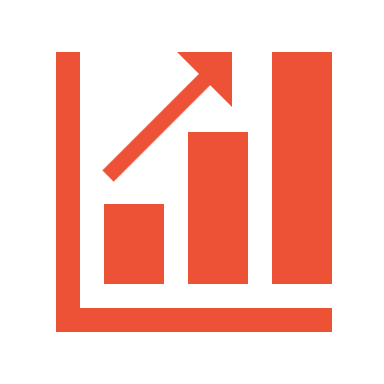 Зарабатывать больше
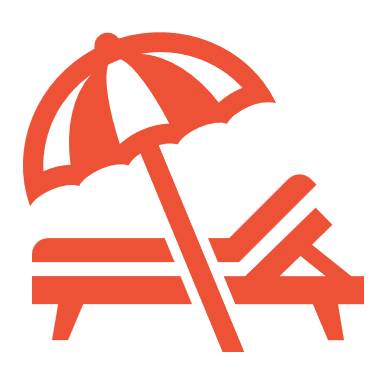 Упростить себе жизнь
Инвестировать
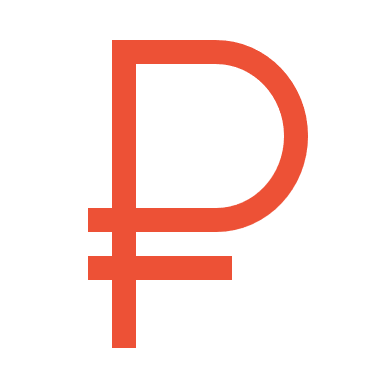 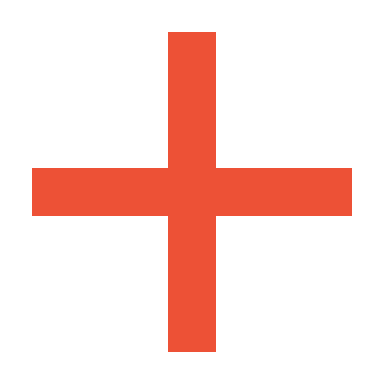 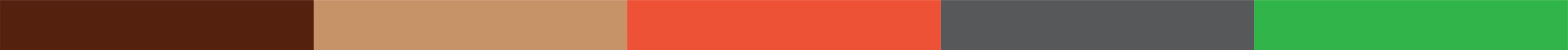 Инвестировать
ПАЕВОЙ ВЗНОС  – имущественный взнос члена кооператива или ассоциированного члена кооператива в паевой фонд кооператива деньгами, земельными участками, земельными и имущественными долями либо иным имуществом или имущественными правами, имеющими денежную оценку. Паевой взнос члена кооператива может быть обязательным и дополнительным.
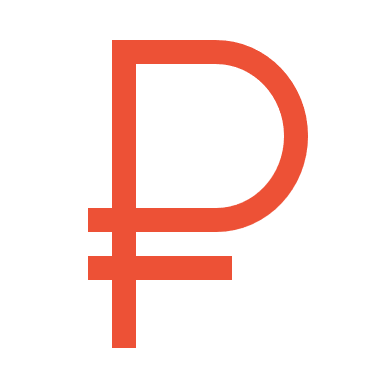 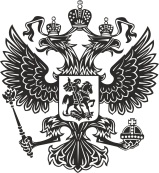 ст. 1. ФЗ № 193 от 15.11.1995 г.
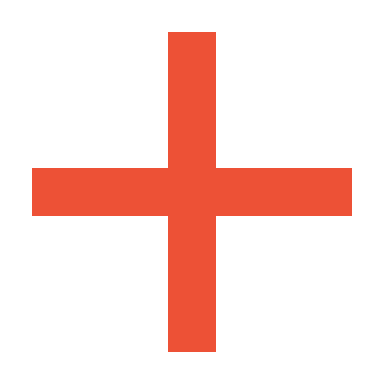 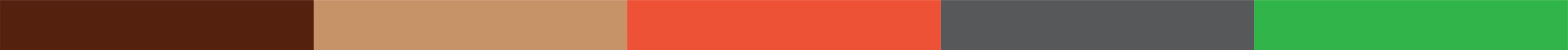 ДИВИДЕНД – часть прибыли кооператива, выплачиваемая по дополнительным паям членов и паевым взносам ассоциированных членов кооператива в размере, установленном настоящим Федеральным законом и уставом кооператива.
ДОПОЛНИТЕЛЬНЫЙ ПАЕВОЙ ВЗНОС  – паевой взнос члена кооператива, вносимый им по своему желанию сверх обязательного паевого взноса, по которому он получает дивиденды в размере и в порядке, которые предусмотрены настоящим Федеральным законом и уставом кооператива.
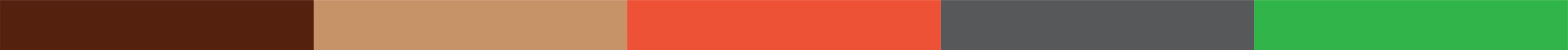 АССОЦИИРОВАННЫЙ ЧЛЕН КООПЕРАТИВА – физическое или юридическое лицо, внесшее паевой взнос (по которому станет получать ДИВИДЕНДЫ), несущее риск убытков, связанных с деятельностью кооператива, в пределах стоимости своего паевого взноса и имеющее право голоса в кооперативе с учётом ограничений.
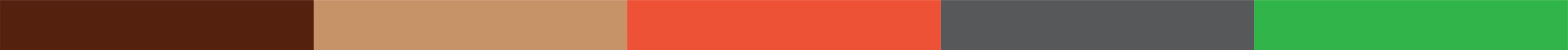 п. 10. По договору в письменной форме с ассоциированными членами возможна выплата дивидендов полностью или частично различными услугами (обеспечение топливом, обработка земельного участка, поставка продовольствия, кормов и другими).
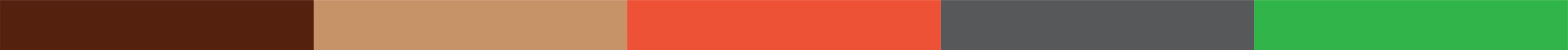 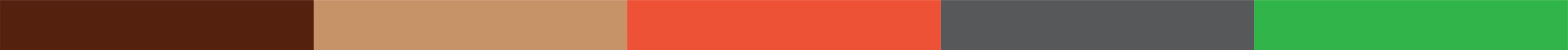 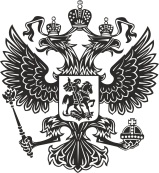 Ст. 14. ФЗ № 193 от 15.11.1995 г.
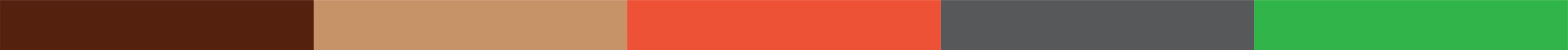 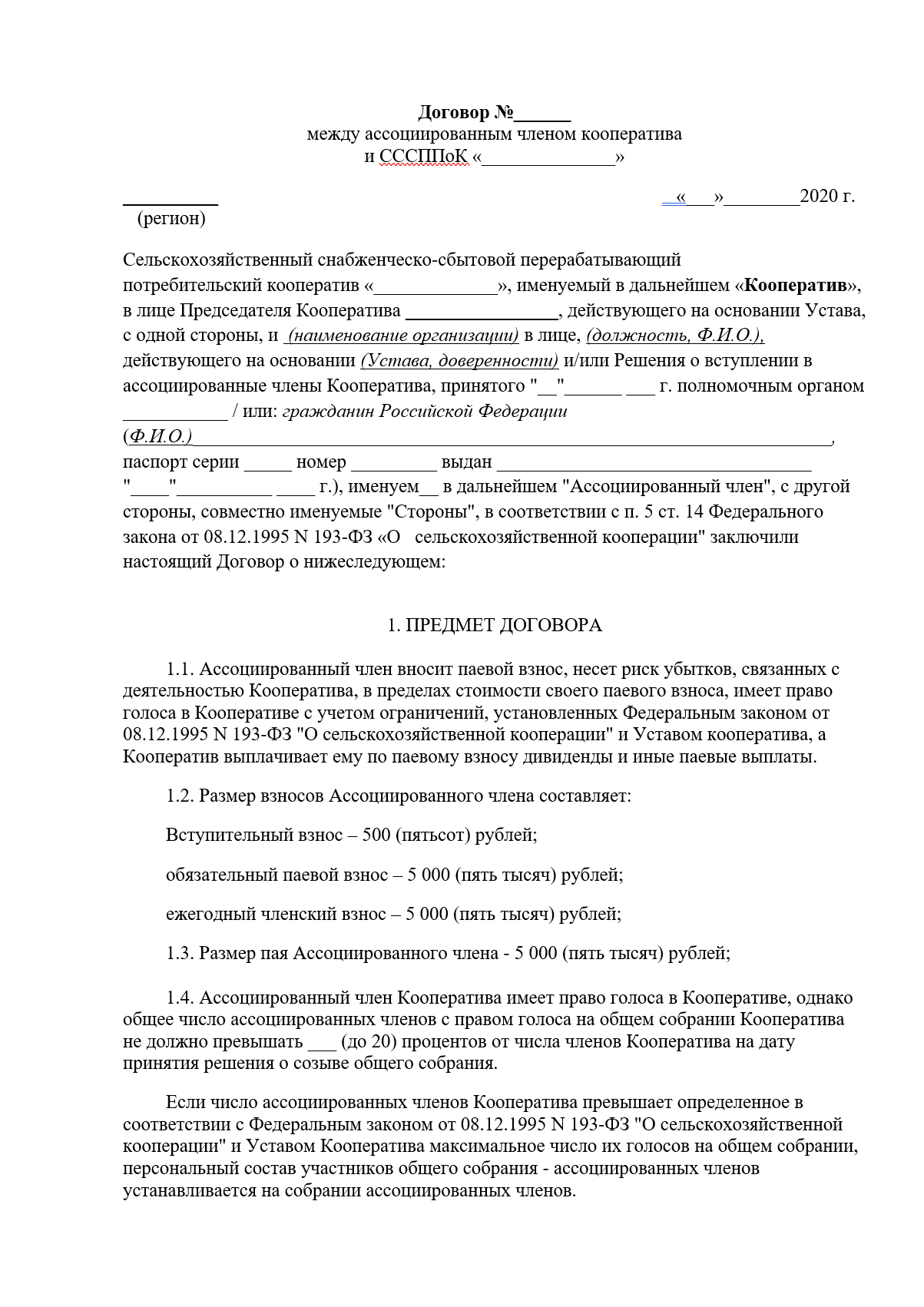 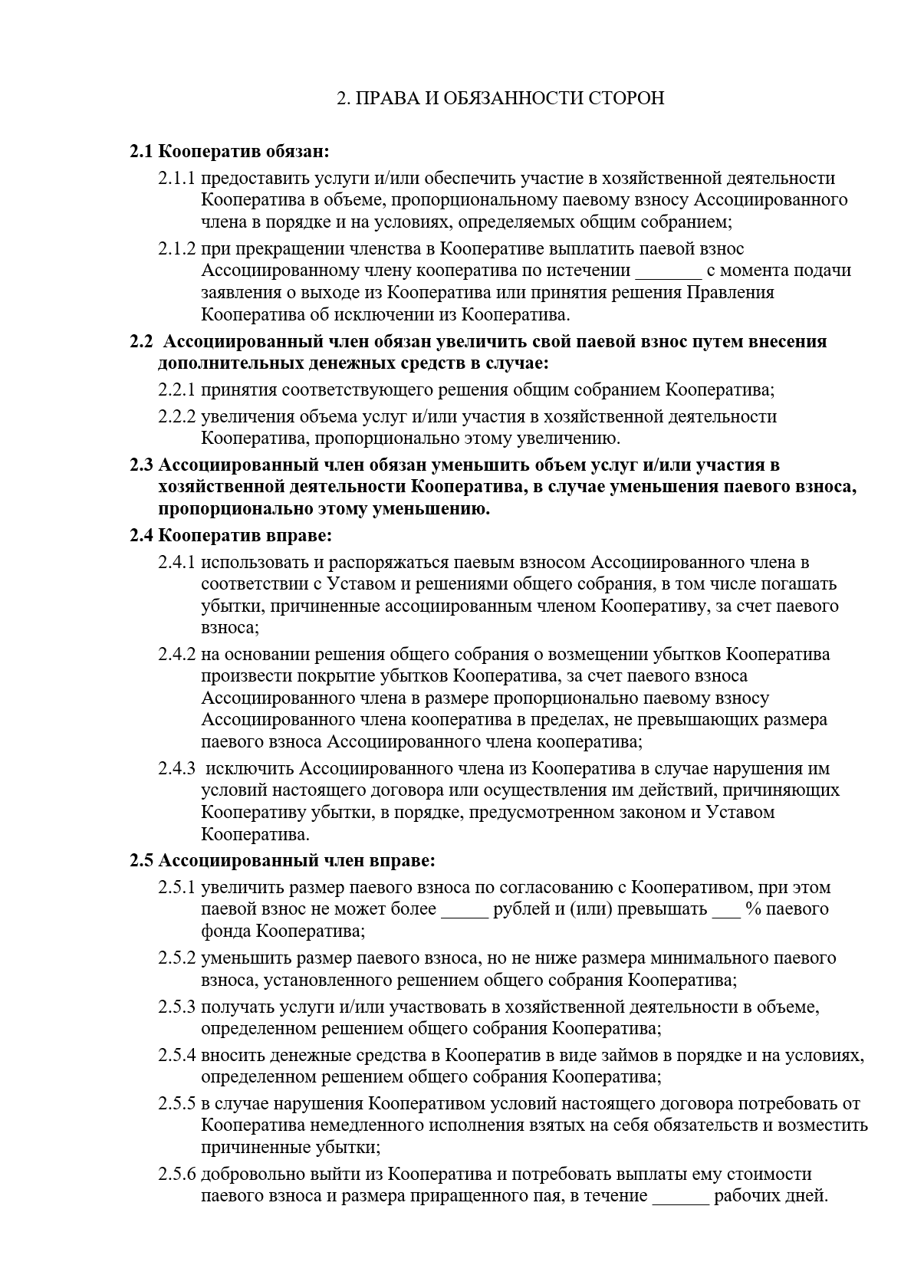 п. 1. Прибыль кооператива, определяемая по данным бухгалтерской (финансовой) отчетности и остающаяся после уплаты налогов, сборов и обязательных платежей, распределяется следующим образом:
1) на погашение просроченных долгов;
2) в резервный фонд и предусмотренные уставом кооператива иные неделимые фонды;
3) на выплату причитающихся по дополнительным паевым взносам членов и паевым взносам ассоциированных членов кооператива дивидендов и премирование членов кооператива и его работников, общая сумма которых не должна превышать 30 процентов от прибыли кооператива, подлежащей распределению;
4) на кооперативные выплаты.
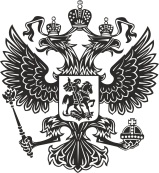 Ст. 36. ФЗ № 193 от 15.11.1995 г.
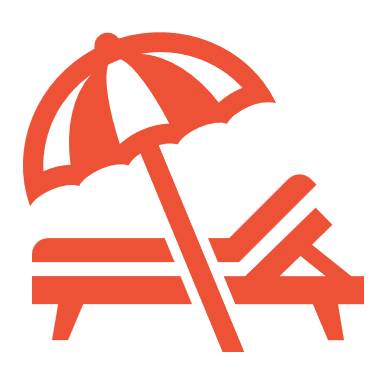 Упростить себе жизнь
Кооператив берёт на исполнение часть невыгодных/трудоёмких хозяйственных процессов членов кооператива (сбыт, снабжение, обслуживание, хранение, логистика, маркетинг, аналитика, переработка и т. д.), 
что позволяет конкретному хозяйству высвободить свои силы, время, ресурсы и чаще всего ещё повысить свою доходность
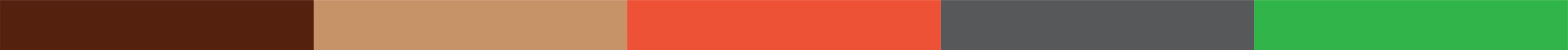 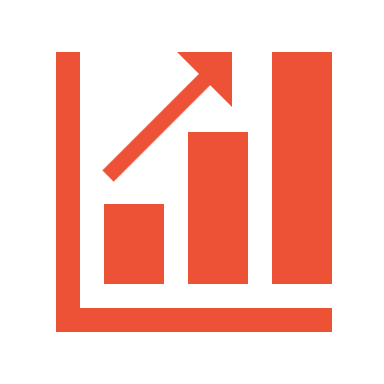 Зарабатывать больше
Дешевле производить
Выгодно сбывать
Дороже продавать
Больше производить
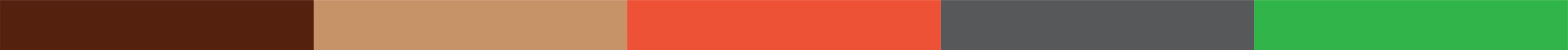 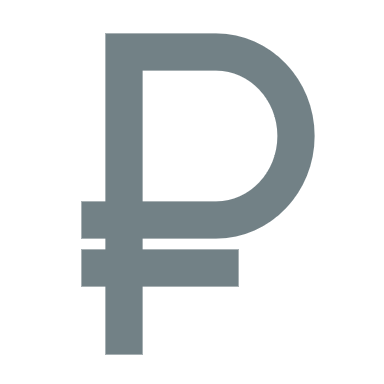 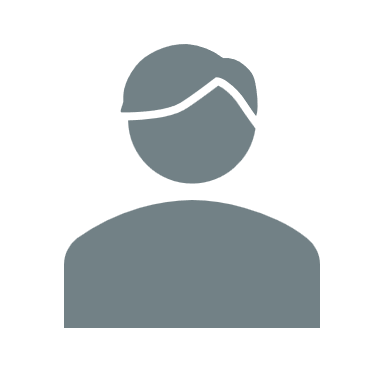 ОБЕСПЕЧЕНИЕ
ПРОИЗВОДСТВО
СБЫТ
ПЕРЕРАБОТКА
Сельскохозяйственный снабженческий сбытовой обслуживающий перерабатывающий потребительский кооператив (СССОППК «Союз»)
ПССПК «ПОЛЯНА»
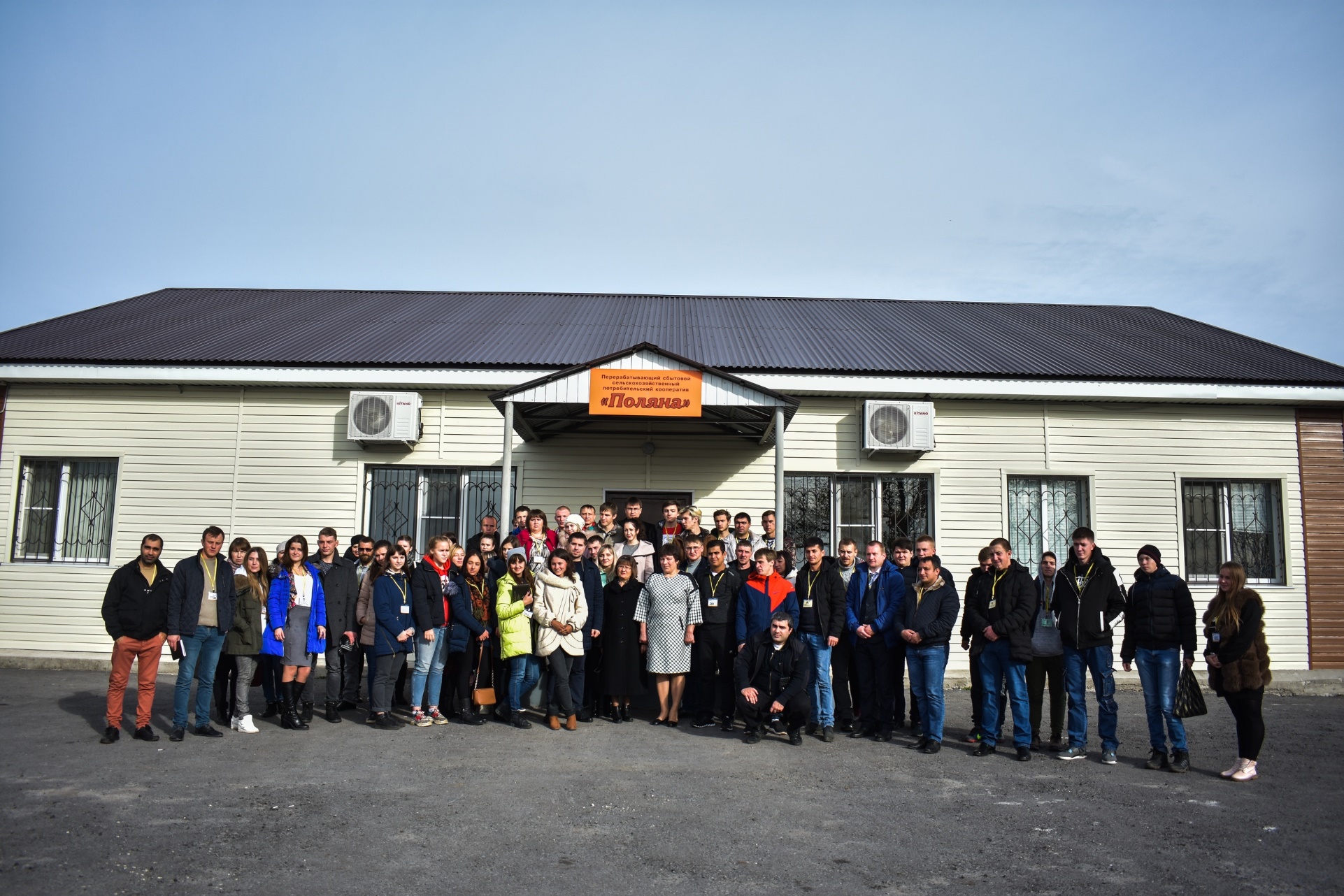 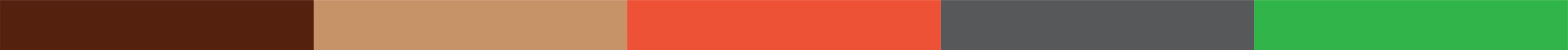 ВНУТРИКООПЕРАТИВНАЯ АТМОСФЕРА
ОБЕСПЕЧЕНИЕ
ПРОИЗВОДСТВО
ПЕРЕРАБОТКА
СБЫТ
Финансовое участие
Желание реинвестировать
Ответственность
Мотивация
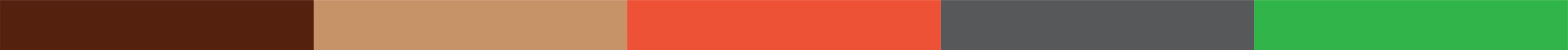 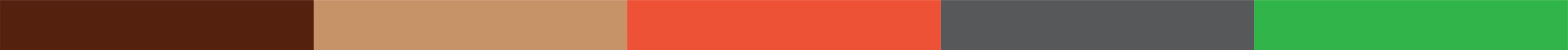 Хозяйственное участие
Солидарность
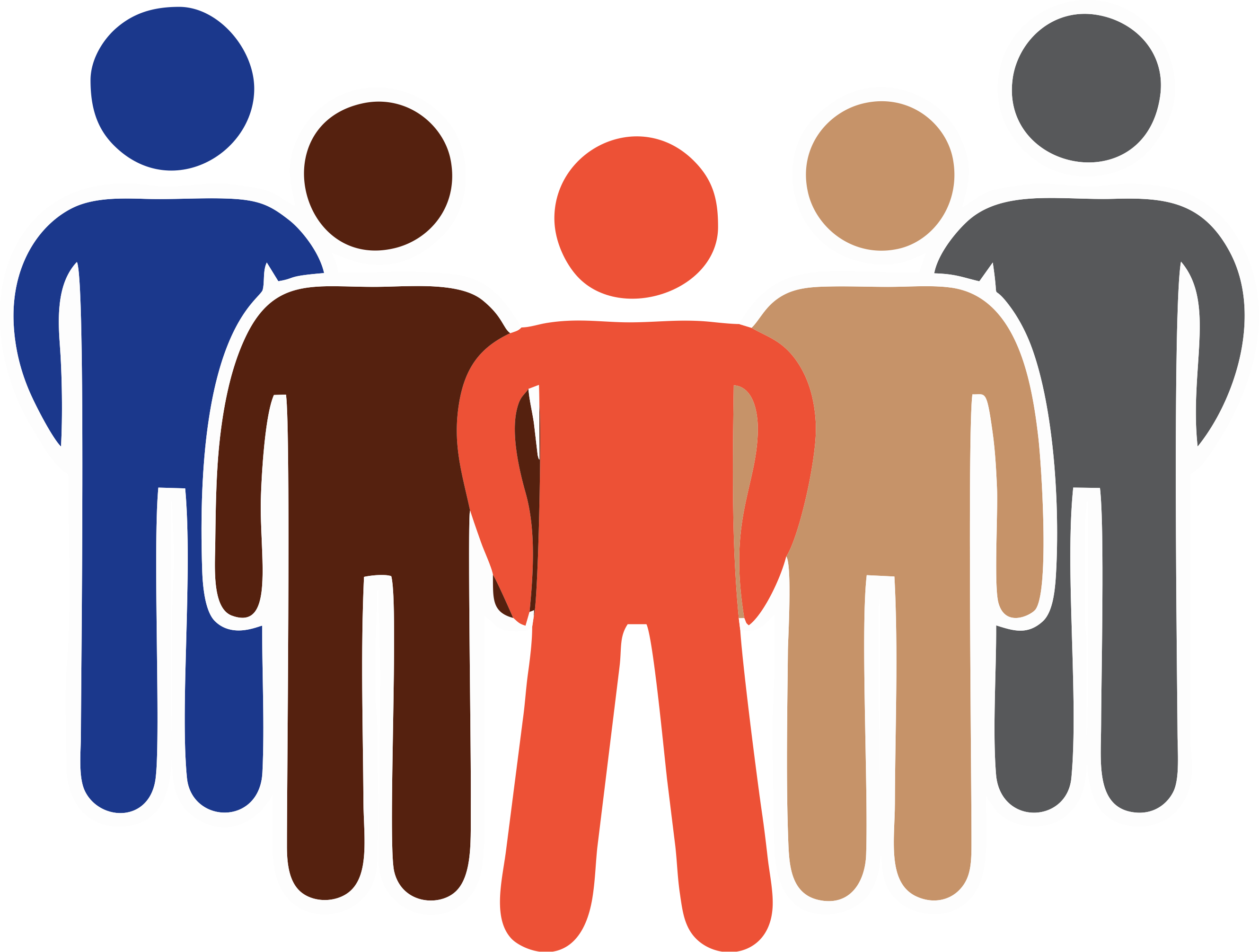 ЧЛЕН КООПЕРАТИВА 
– ЭТО ПАРТНЁР, ИНВЕСТОР, ПОТРЕБИТЕЛЬ, ПОСТАВЩИК
регулярные членские взносы 
(являющиеся невозвратными)
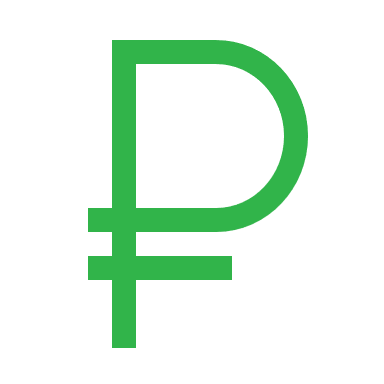 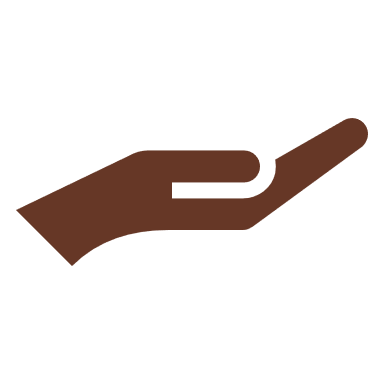 предпринимательская деятельность 
(если она служит для достижения тех целей, ради которых был создан кооператив)
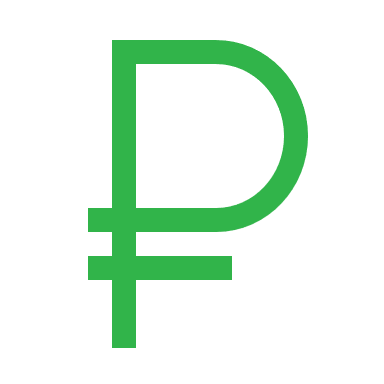 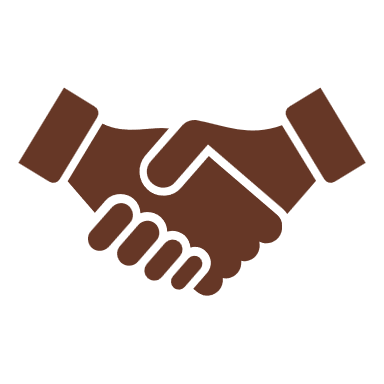 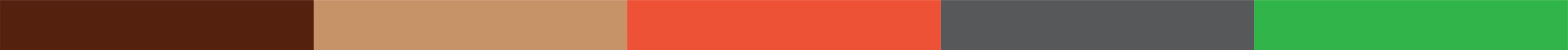 ССПСК «Мечта»
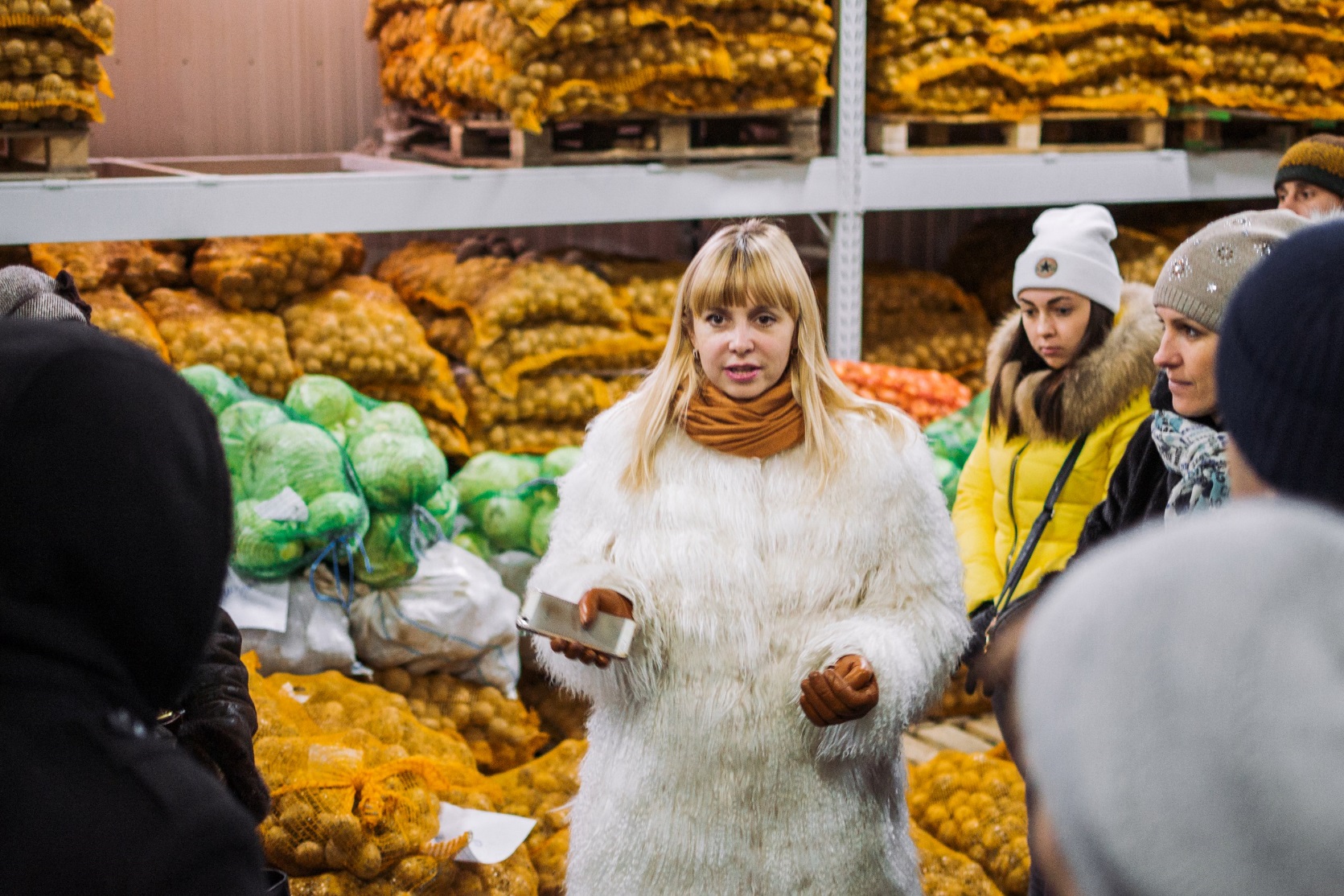 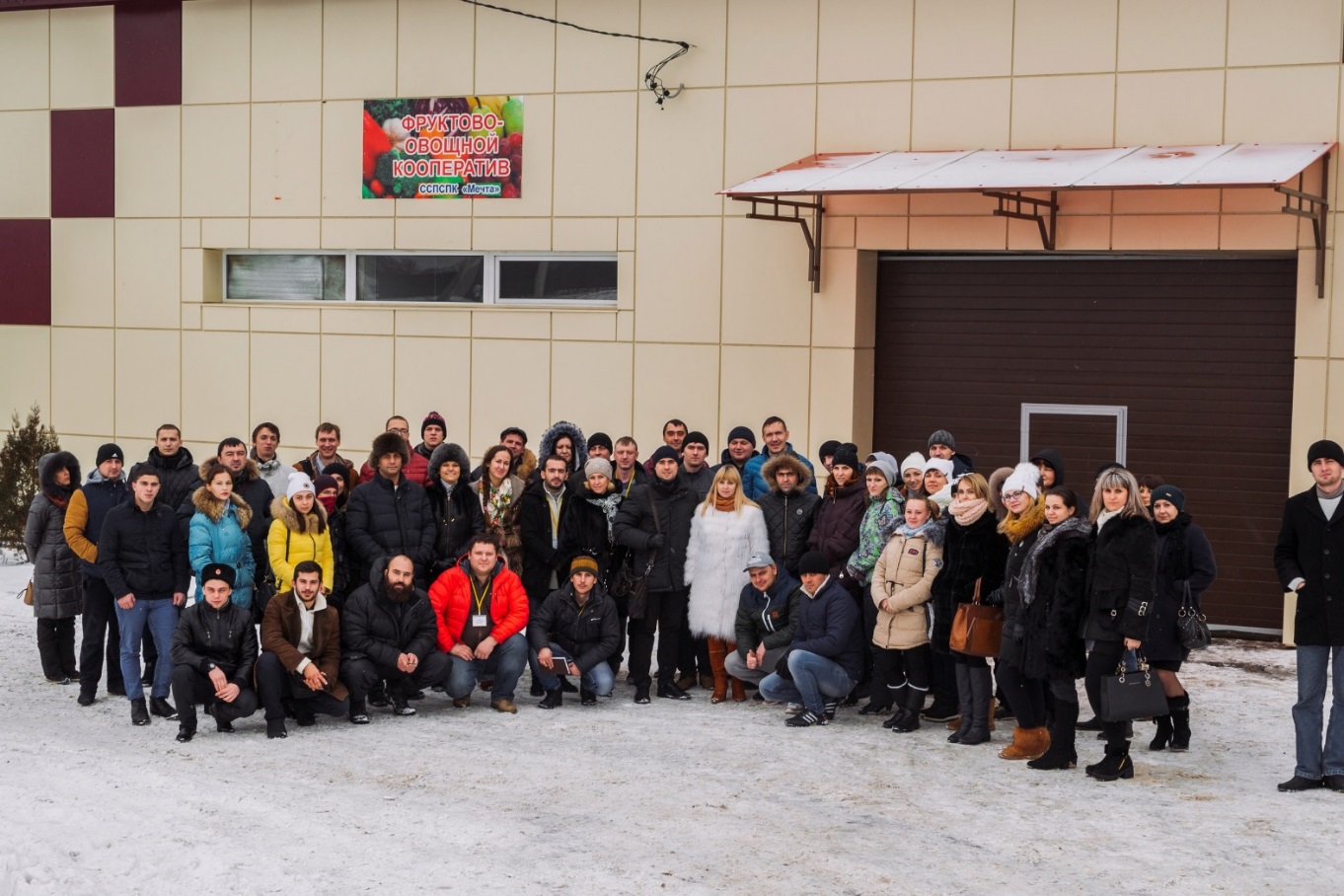 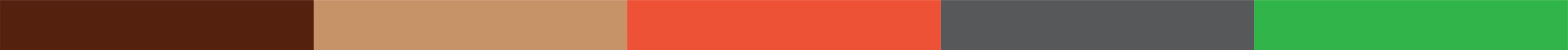 ДОГОВОРОВ КУПЛИ-ПРОДАЖИ

(когда кооператив действует как любая другая коммерческая торговая фирма, которая закупает* продукцию от своих клиентов и перепродаёт их на сторону или своим членам кооператива)
      
*С ЛПХ кооператив работает по ЗАКУПОЧНЫМ АКТАМ
(по форме ОП-5)
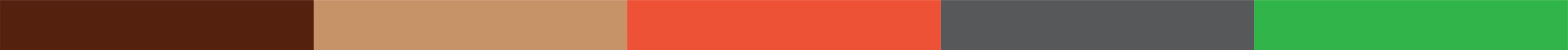 Кооперативные выплаты
Кооперативные выплаты между членами потребительского кооператива распределяются пропорционально доле их участия в хозяйственной деятельности кооператива.
3. Кооперативные выплаты используются в следующем порядке:
1) не менее чем 70 процентов суммы кооперативных выплат направляется на пополнение приращенного пая члена кооператива;
2) остаток кооперативных выплат выплачивается члену кооператива.
4. Средства, зачисленные в приращенные паи, используются на:
1) создание и расширение производственных и иных фондов кооператива, за исключением неделимого фонда кооператива;
2) погашение приращенных паев.
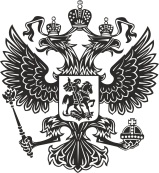 п. 3, 4 ст. 36 ФЗ № 193 от 15.11.1995 г.
Статья 13. Члены кооператива

п. 5. Кооператив вправе внести в устав дополнительные сведения об условиях приёма в члены кооператива, предусматривающие:
обязательства пользоваться услугами потребительского кооператива в объёмах, предусмотренных договорами;
удалённость хозяйства лица, принимаемого в члены кооператива;
требования к ассортименту и качеству продукции, производимой лицом, принимаемым в члены потребительского кооператива;
другие требования, не противоречащие настоящему Федеральному закону и уставу кооператива и обеспечивающие достижение целей кооператива, предусмотренных его уставом.
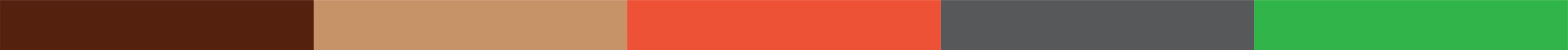 СССПК «ЮгОвощСбыт»
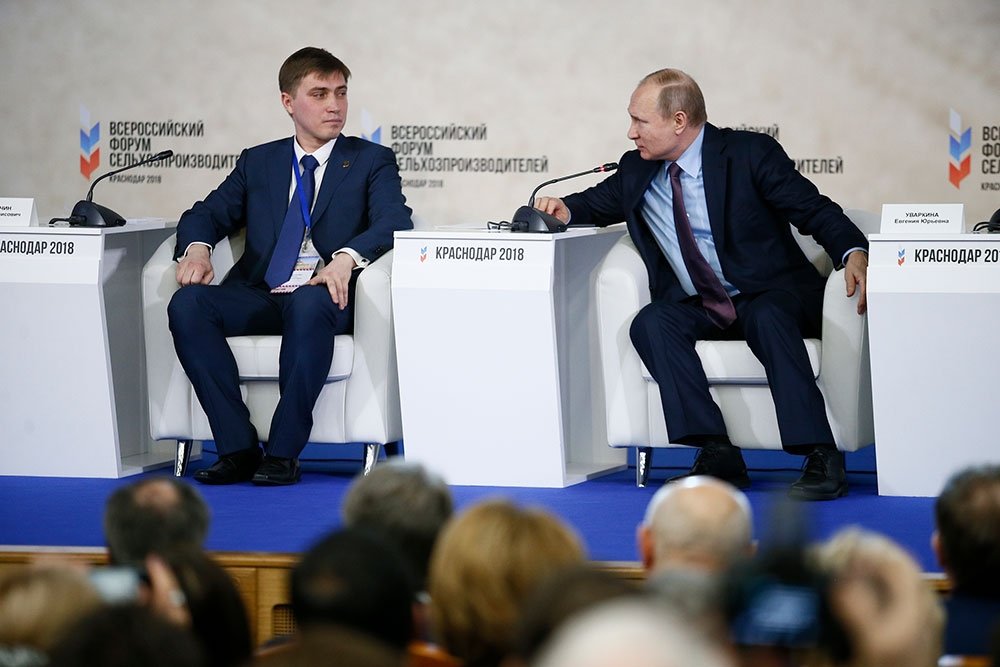 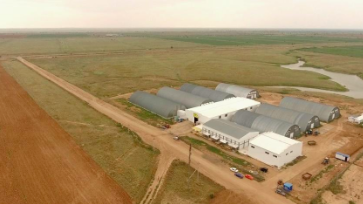 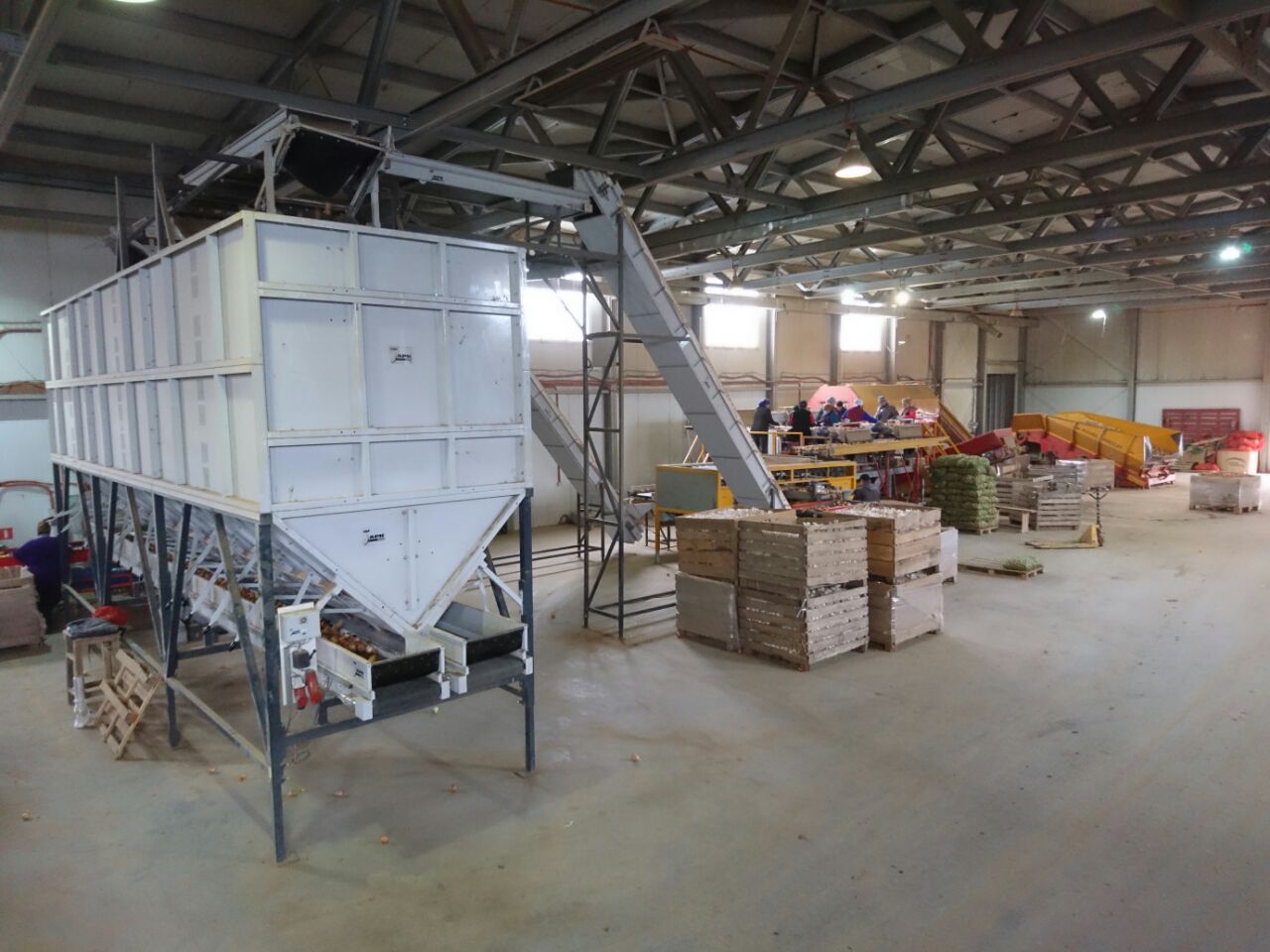 Лесничин Степан Борисович
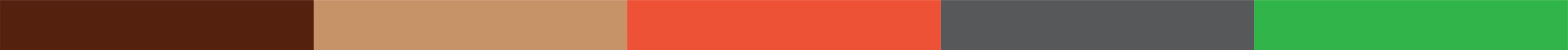 АГЕНТСКИЙ ДОГОВОР
 
(по агентскому договору одна сторона (агент) обязуется за вознаграждение совершать по поручению другой стороны (принципала) юридические и иные действия от своего имени, но за счёт принципала, либо от имени и за счёт принципала)

Основным документом, регулирующим отношения, 
возникающие при заключении агентского договора, является 
Гражданский Кодекс РФ (ГК РФ) ст. 1005-1011
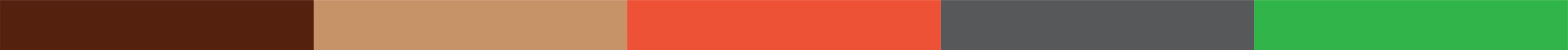 ДОГОВОР КОМИССИИ 
(когда кооператив выступает в качестве контрагента и затраты кооператива на осуществление услуг покрываются комиссионным вознаграждением)
     1. Кооператив реализует продукцию члена
          кооператива и денежные средства поступают 
          на расчетный счет кооператива. 
     2. Кооператив перечисляет вырученные средства на
          расчетный счет фермера за вычетом установленного
          комиссионного вознаграждения. 
Основным документом, регулирующим отношения,          возникающие при заключении договоров комиссии, является                   Гражданский Кодекс РФ (ГК РФ) ст. 990-1004
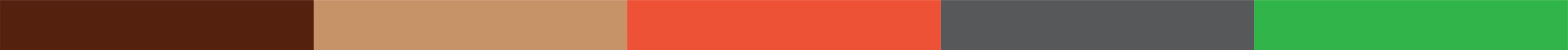 ДЕЯТЕЛЬНОСТЬ КООПЕРАТИВА ВЕДЁТСЯ ЗА СЧЁТ:
паевых взносов
(являющихся возвратными)
регулярных членских взносов 
(являющихся невозвратными)
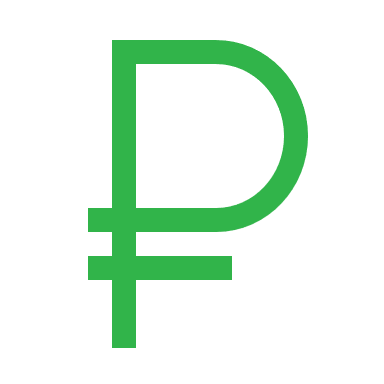 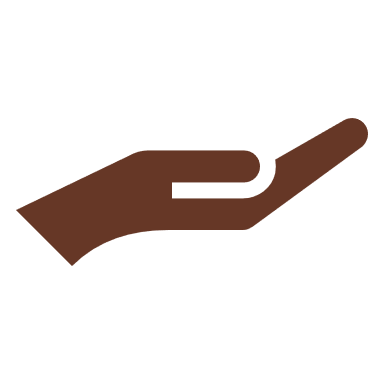 предпринимательской деятельности 
(если она служит для достижения тех целей, ради которых был создан кооператив)
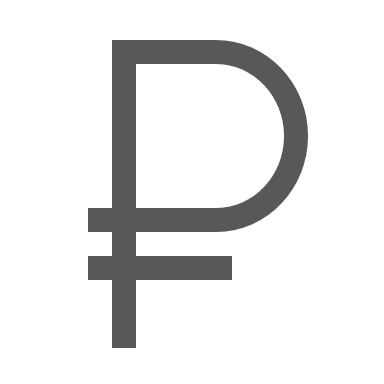 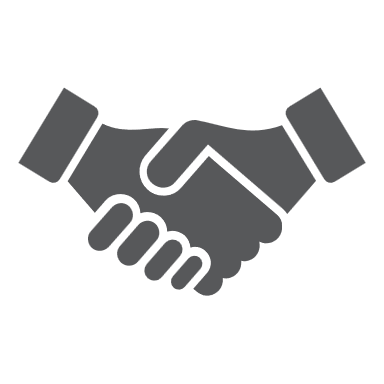 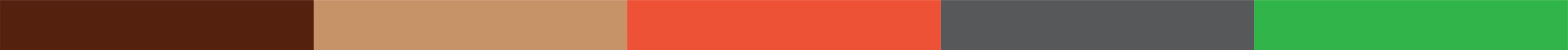 Регулярные членские взносы 
(являющиеся невозвратными)
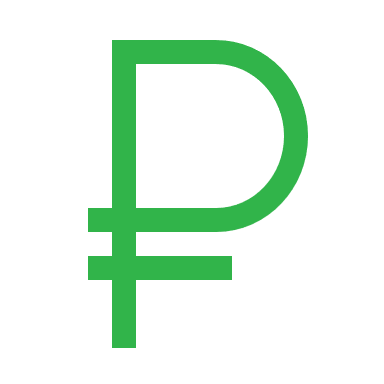 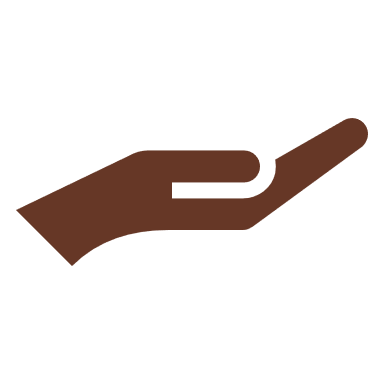 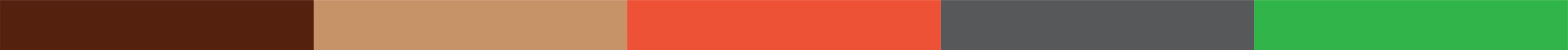 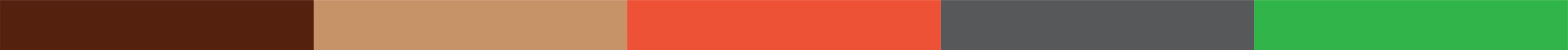 Многоцелевые кооперативы
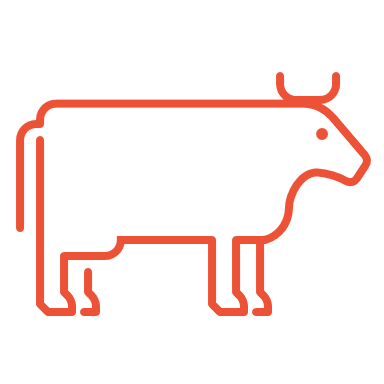 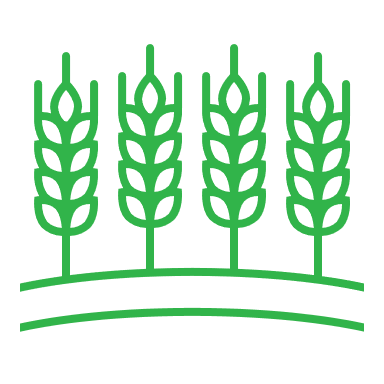 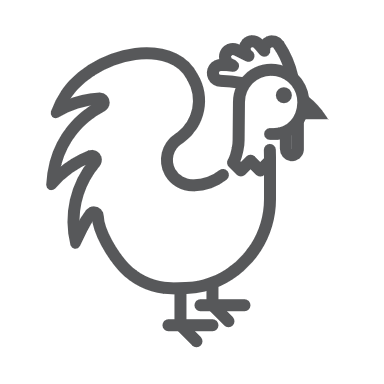 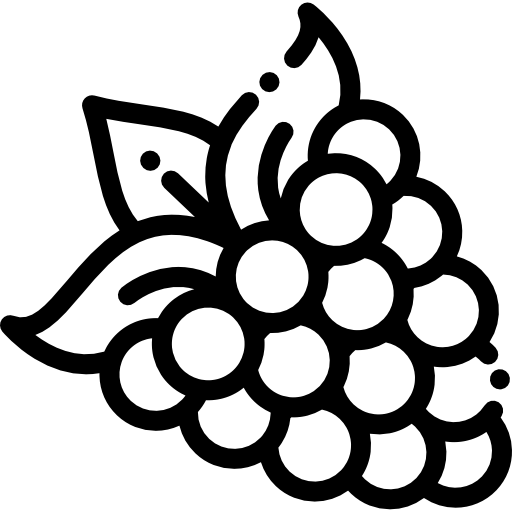 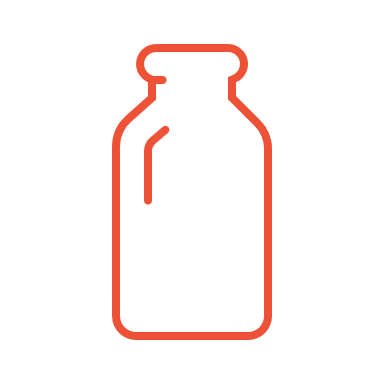 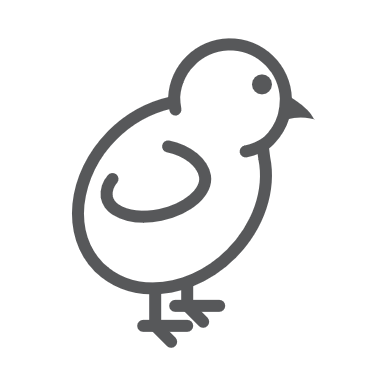 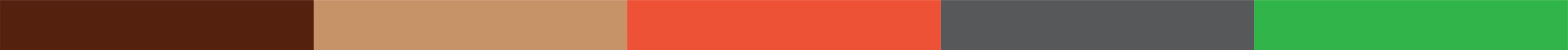 Многоцелевые кооперативы полного цикла
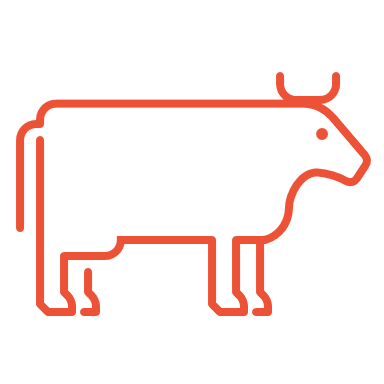 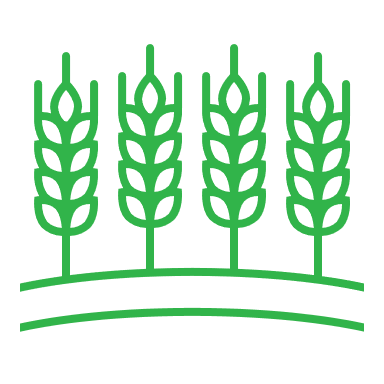 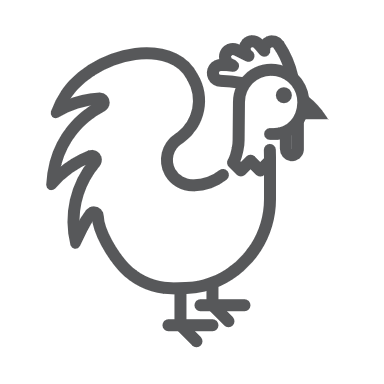 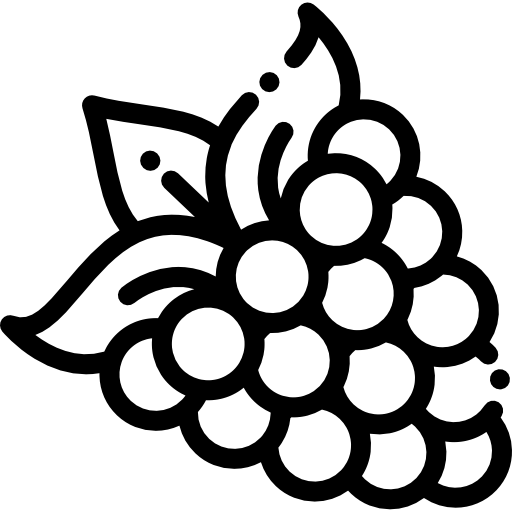 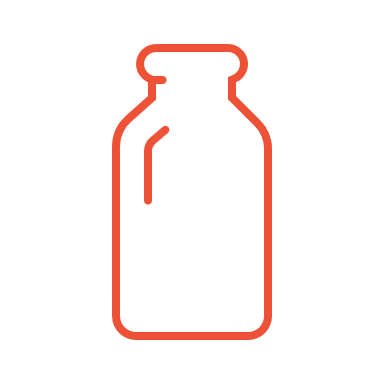 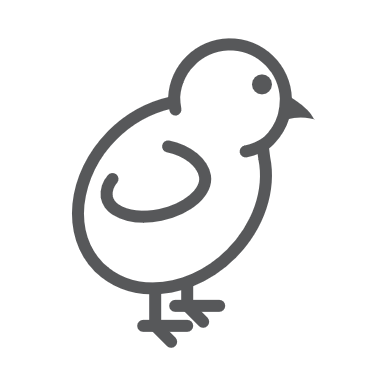 СБЫТ
Переработка, предпродажная подготовка
Консультация
Снабжение
Обслуживание
СППК "БЕКОВСКИЙ КООППРОДУКТ"
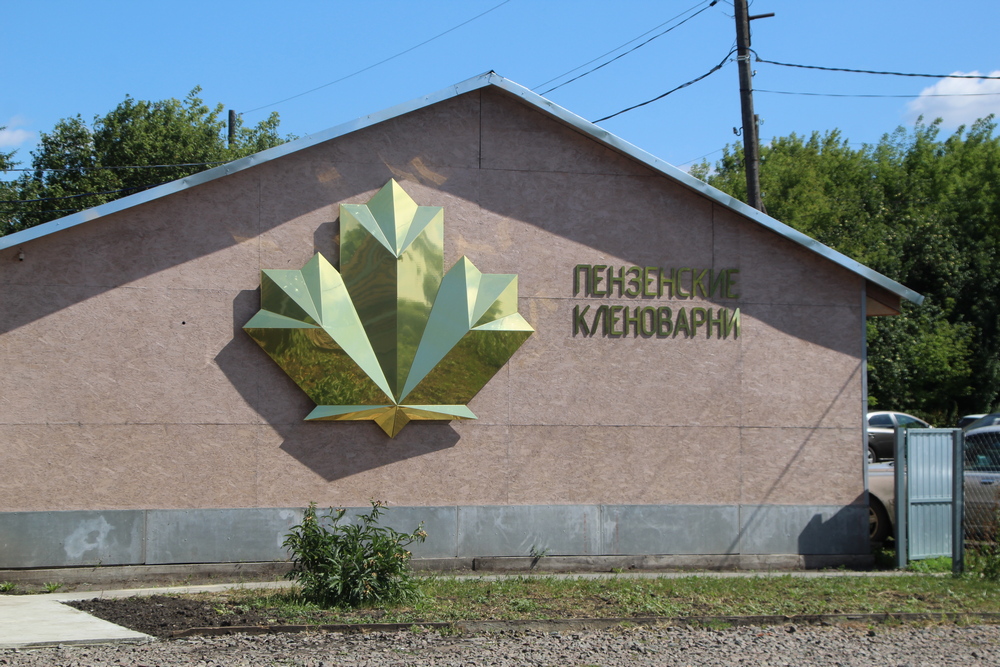 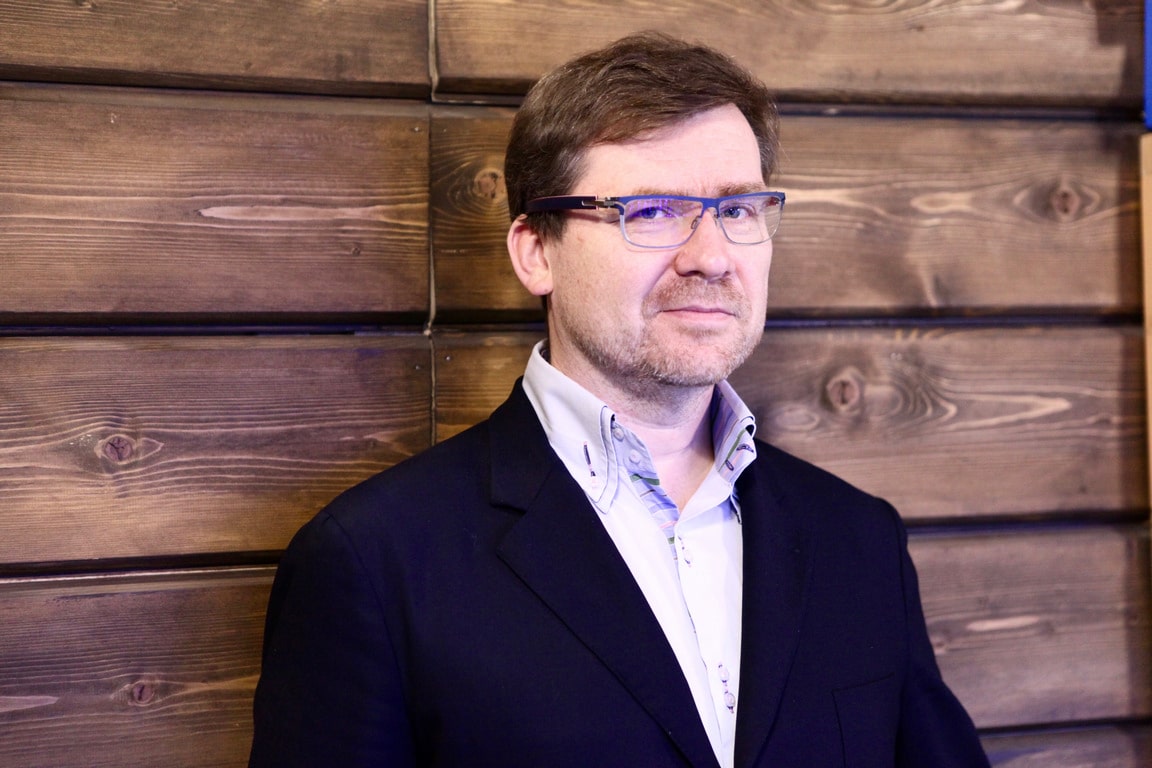 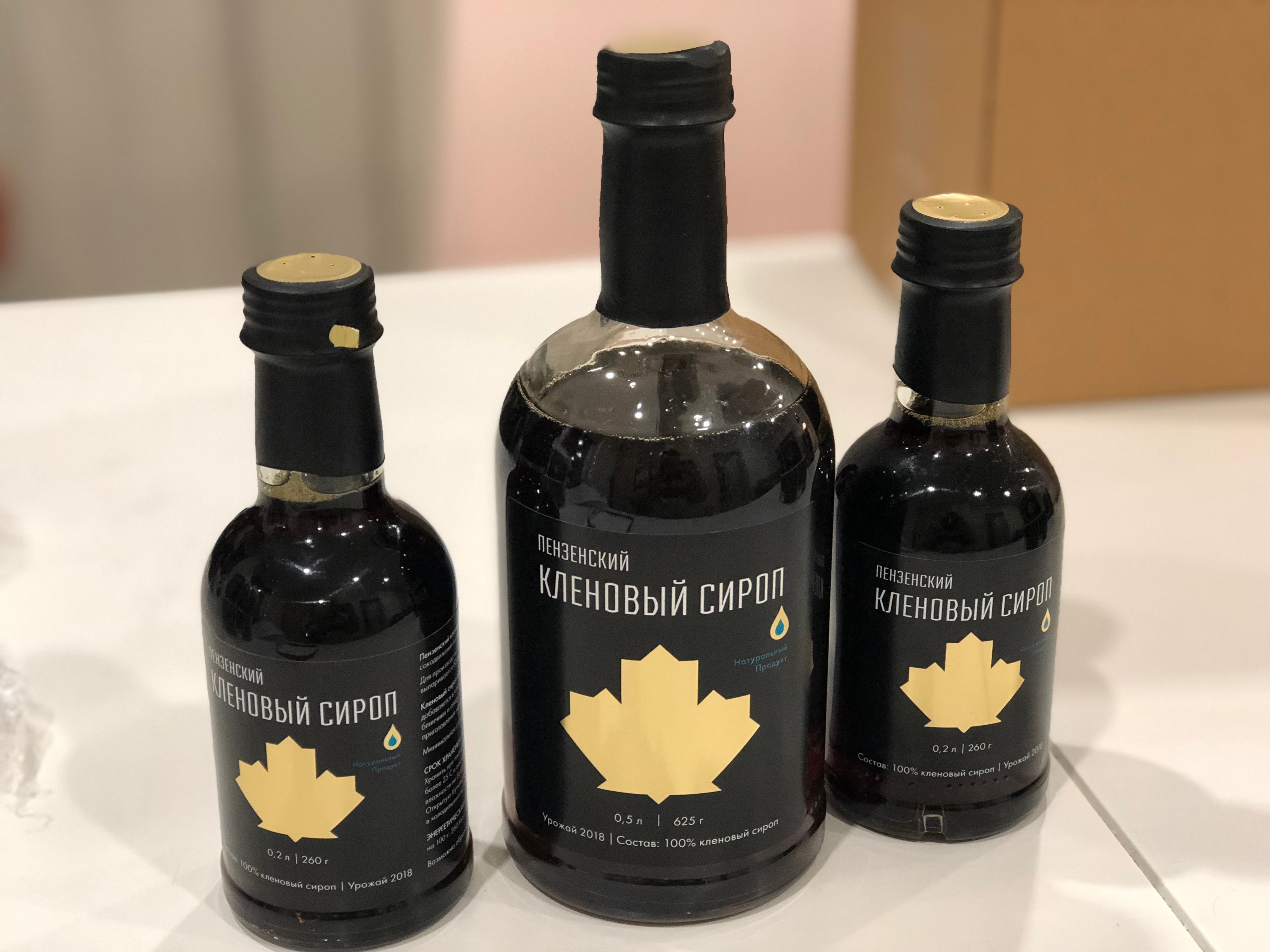 Иван Владиславович Меркулов
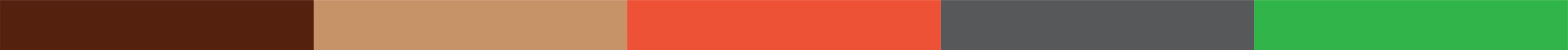 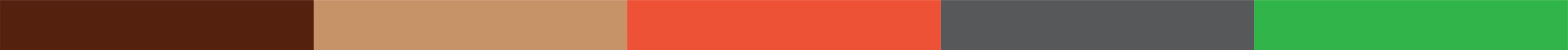 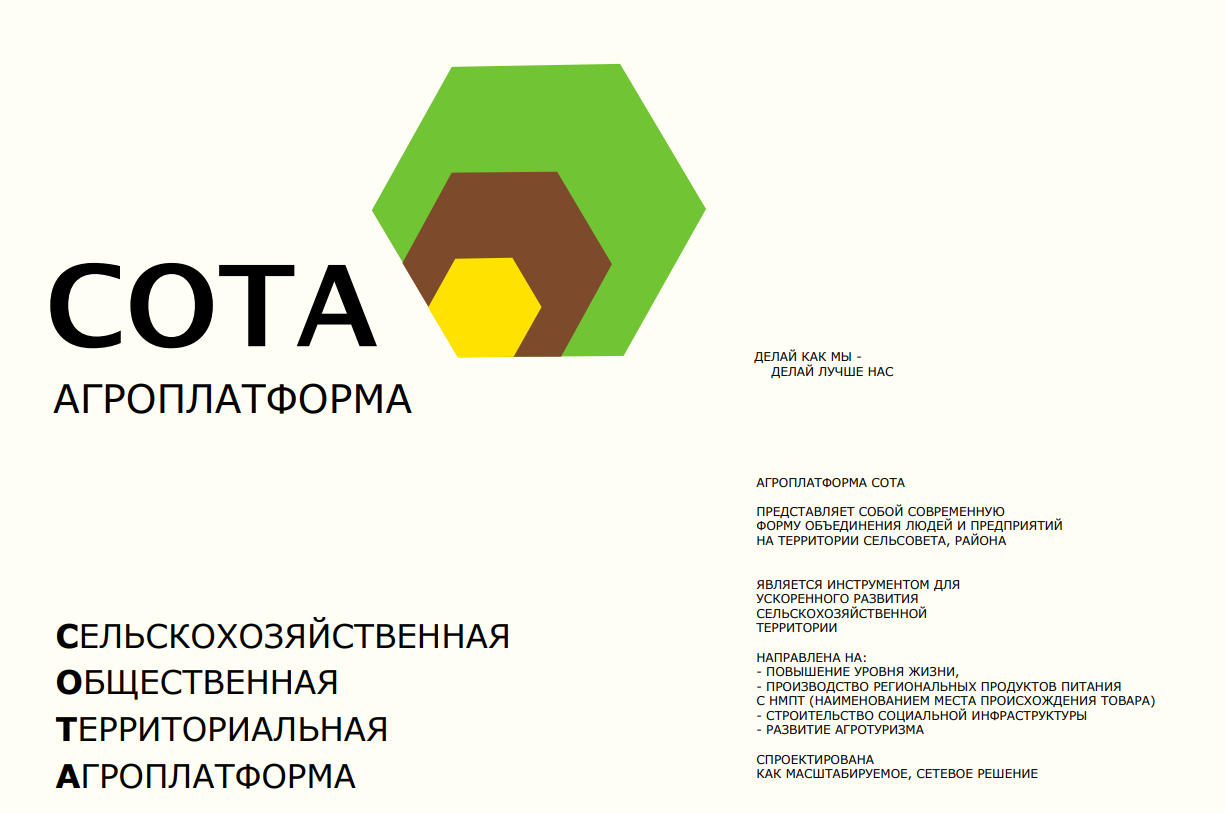 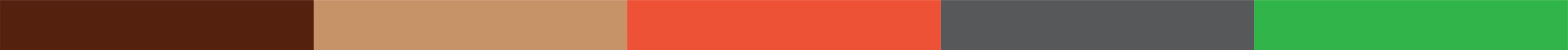 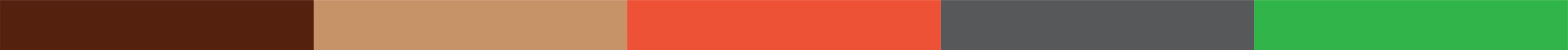 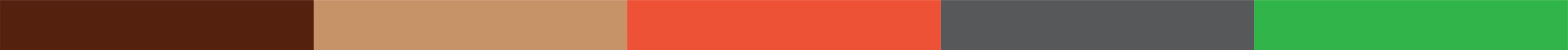 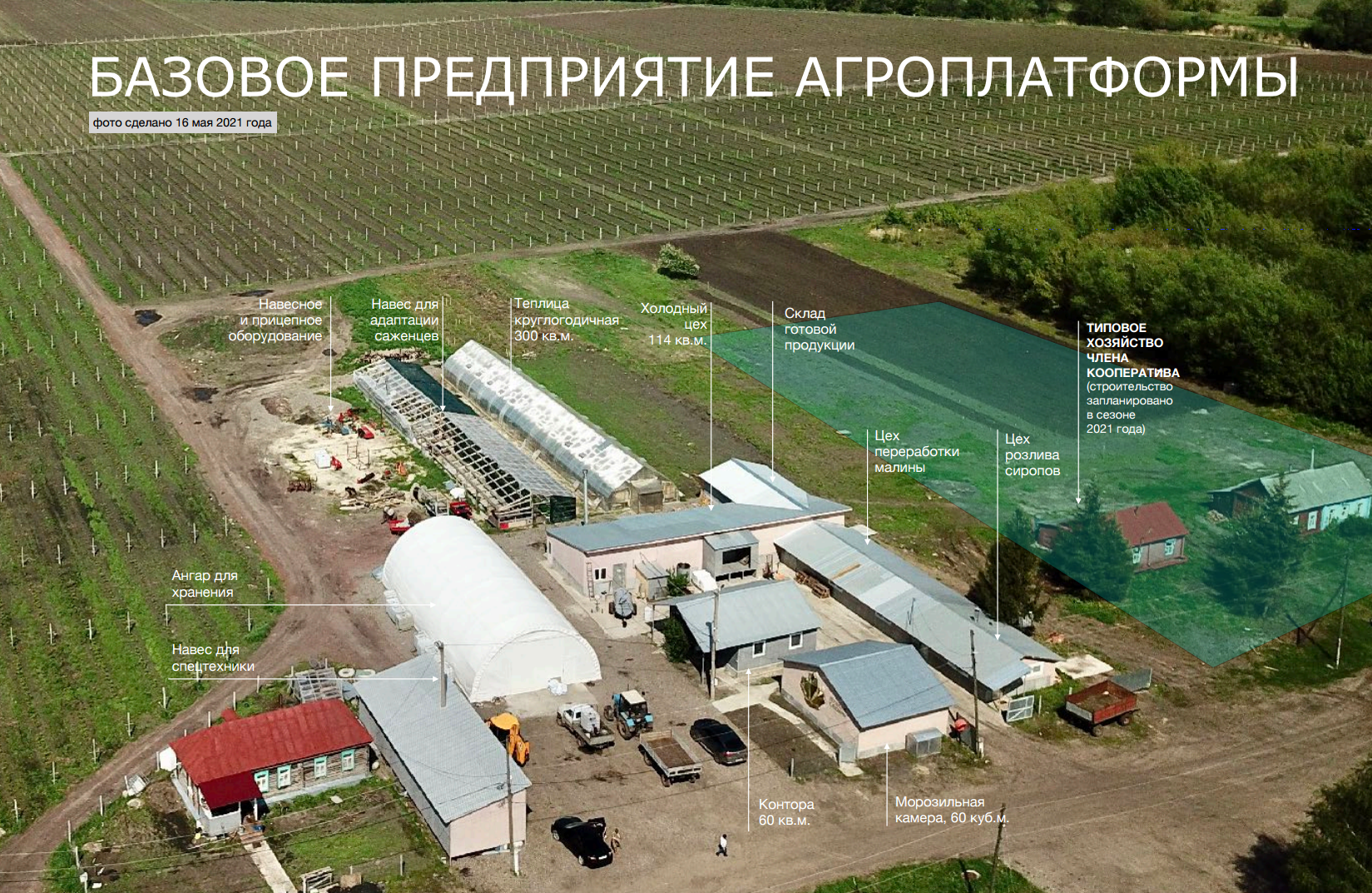 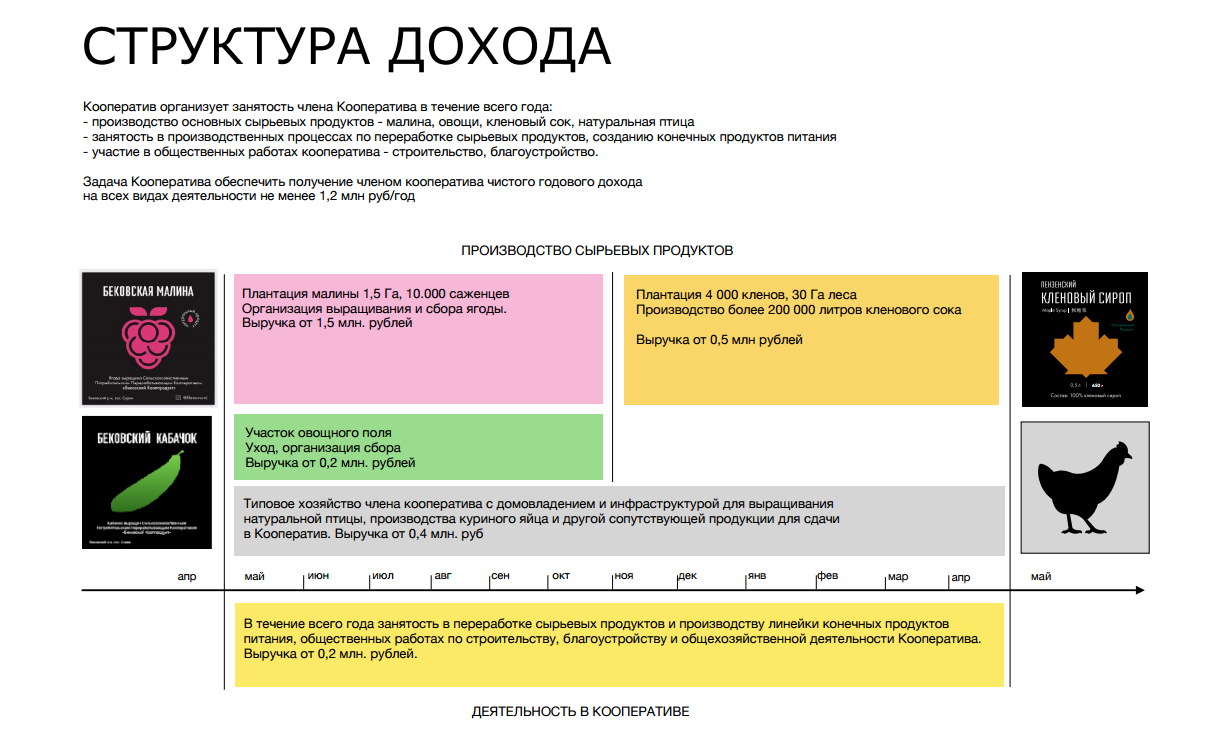 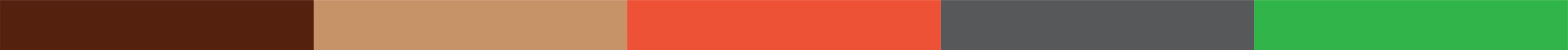 Целевой программой может быть выверенный набор готовых решений полного цикла
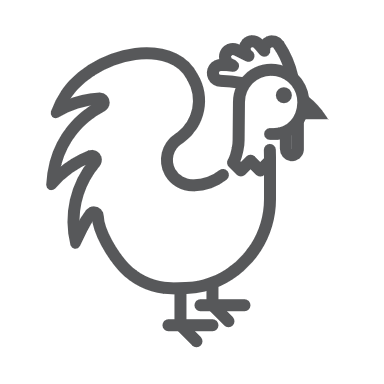 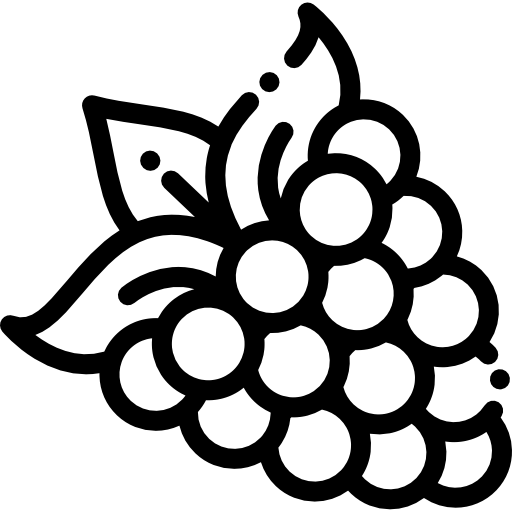 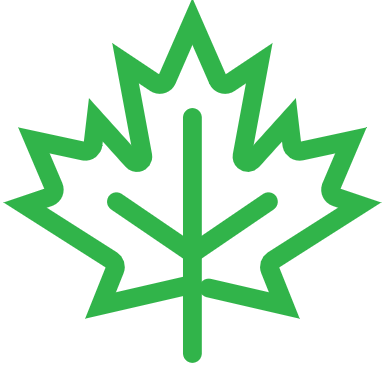 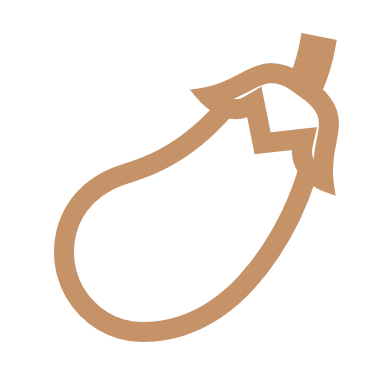 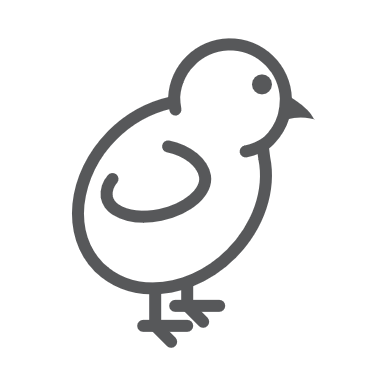 СБЫТ
Переработка, предпродажная подготовка
Консультация
Снабжение
Обслуживание
ВНУТРИКООПЕРАТИВНАЯ АТМОСФЕРА
ОБЕСПЕЧЕНИЕ
ПРОИЗВОДСТВО
ПЕРЕРАБОТКА
СБЫТ
Финансовое участие
Желание реинвестировать
Ответственность
Мотивация
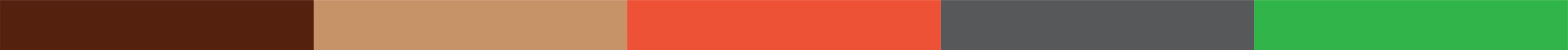 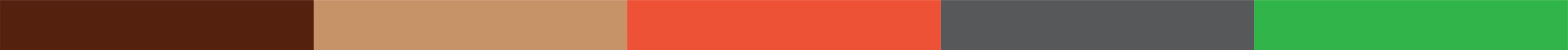 Вовлечённость
Солидарность
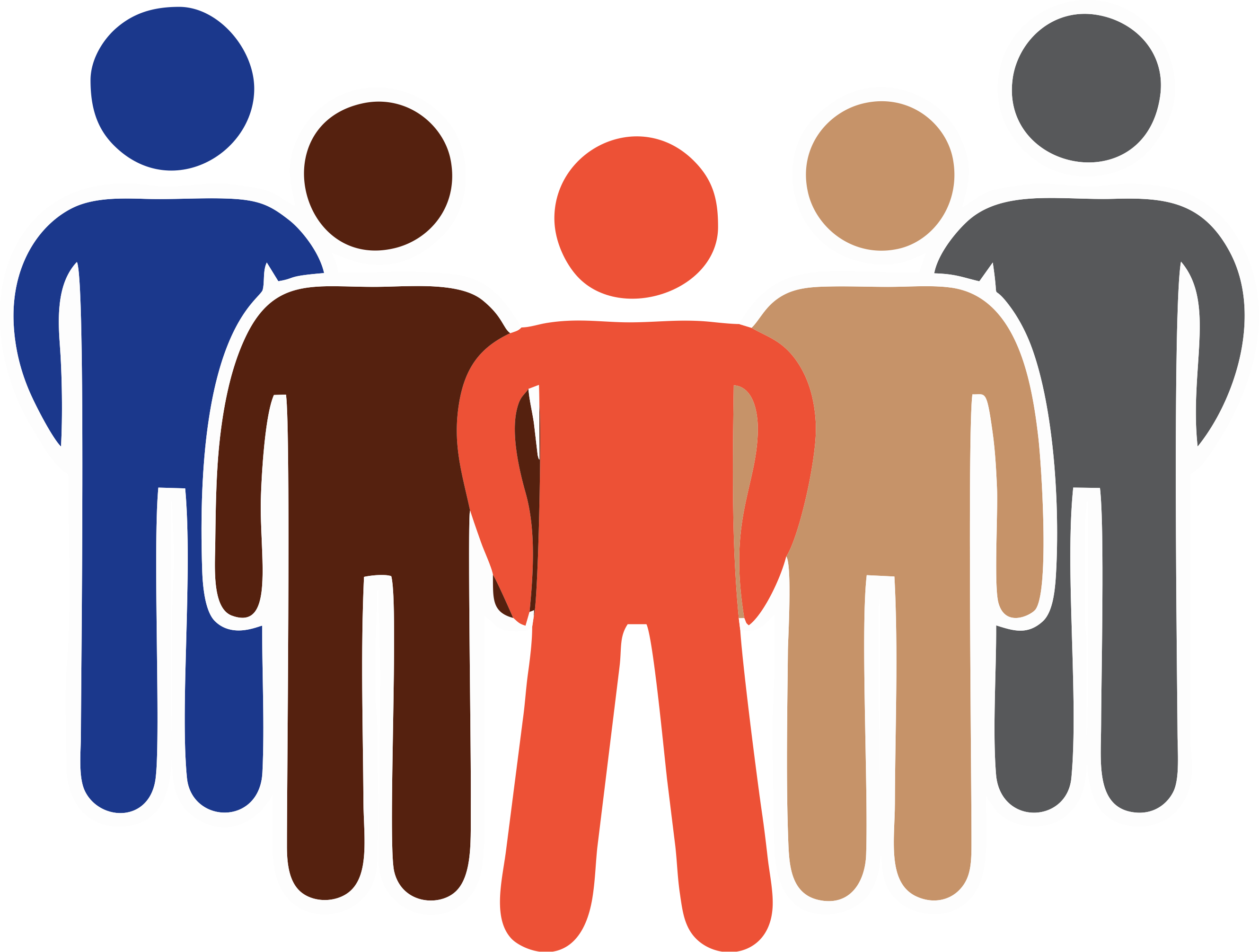 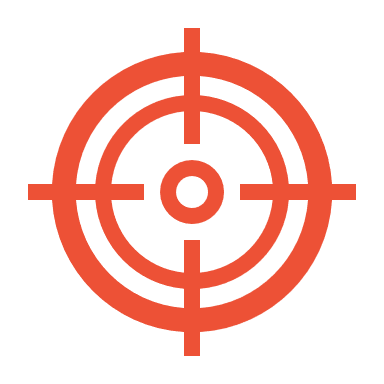 Целевые членские взносы
Это (необязательные) членские взносы в кооперативы, уплачивающиеся только теми членами  кооператива, которые участвуют в целевой программе кооператива
Целевые членские взносы формируют целевые фонды кооператива, из которых финансируется реализация целевой программы
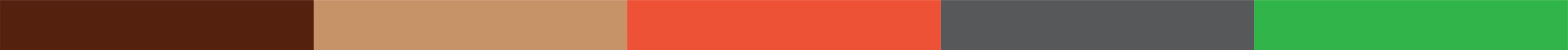 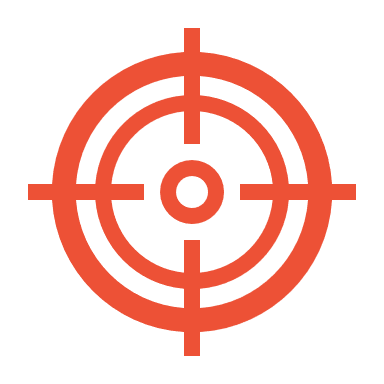 Целевые программы кооператива
Под каждую целевую программу необходимо разработать отдельное ПОЛОЖЕНИЕ, в котором подробно описать:
Цель программы.
Участники.
Размеры взносов.
На что расходуются средства.
Срок внесения.
Содержание программы.
Получатели средств в рамках программы.
Прочие существенные условия (чем подробнее, тем лучше).
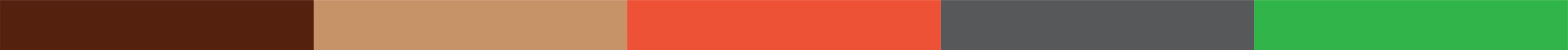 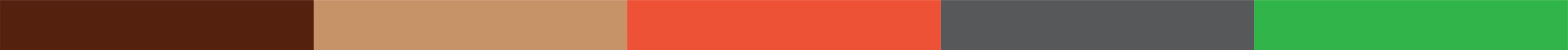 РЫНОК
Внесение по программе  целевого членского взноса в денежной форме
Внесение по программе  целевого членского взноса в денежной форме
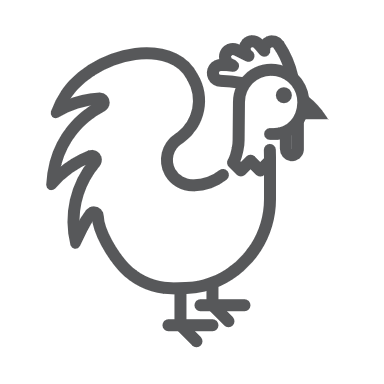 СПоК
Член кооператива «А»
Член кооператива «Б»
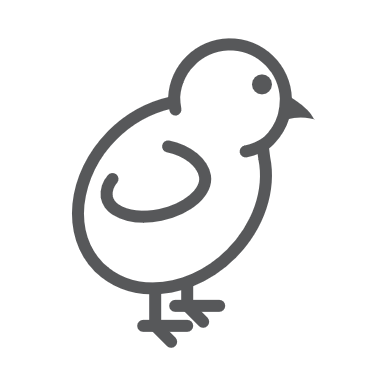 Снабжение молодняком в рамках целевой программы
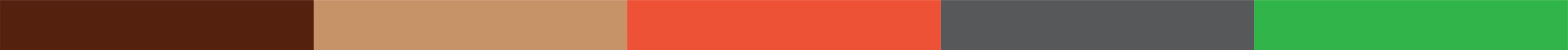 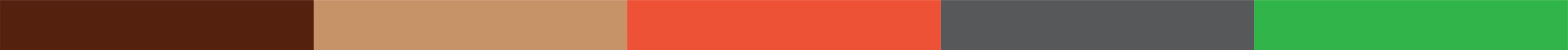 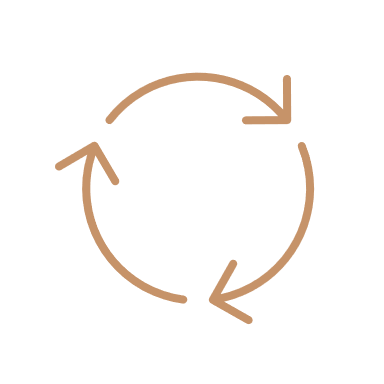 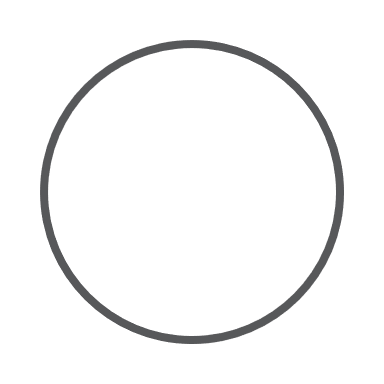 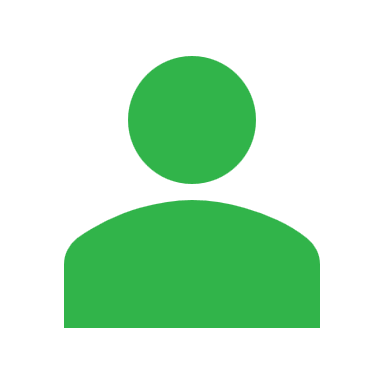 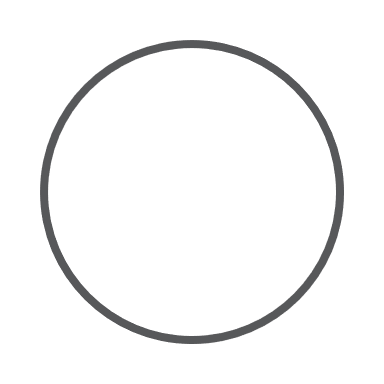 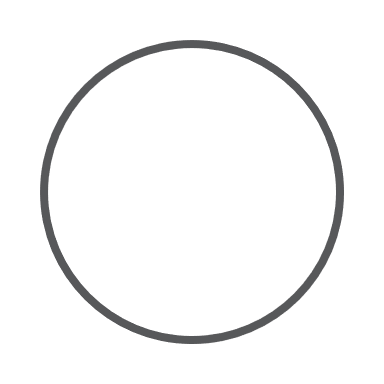 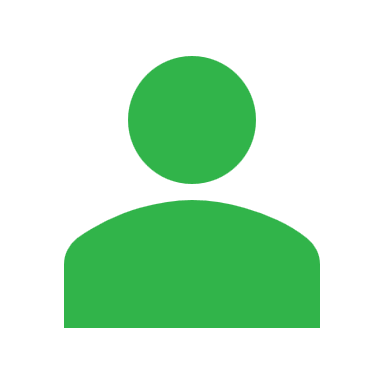 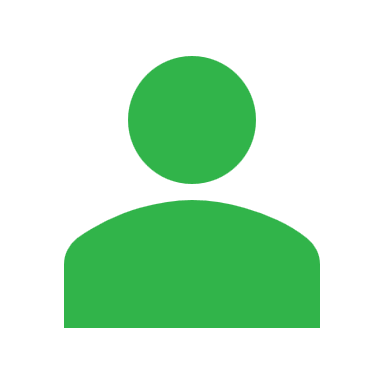 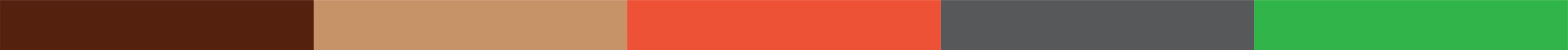 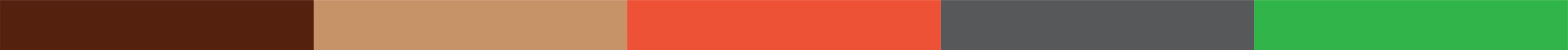 ПЕРЕРАСПРЕДЕЛЕНИЕ
Организация процессов перераспределения и включения ресурсов (имущество, труд, услуги и т. д.) отдельных членов кооператива для их личной выгоды и на пользу другим членам кооператива
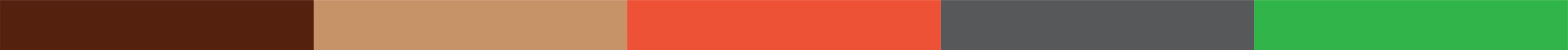 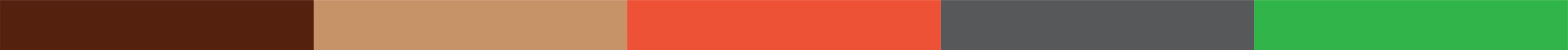 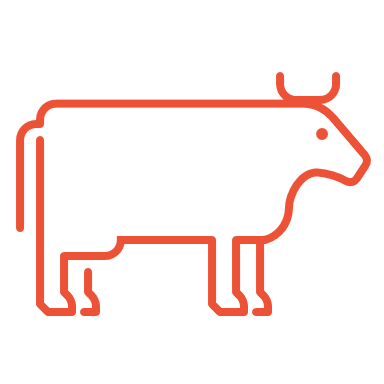 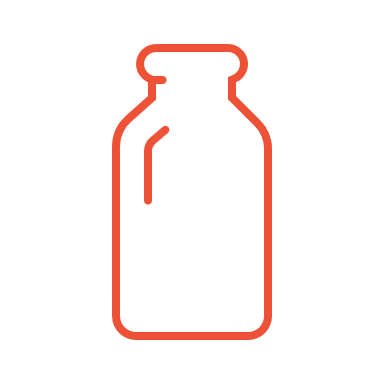 Внесение по программе  целевого членского взноса в денежной форме
Внесение дополнительного паевого взноса в натуральной форме (молодняк)
СПоК
Член кооператива «А»
Член кооператива «Б»
Возврат дополнительного паевого взноса в денежной форме
Снабжение молодняком в рамках целевой программы
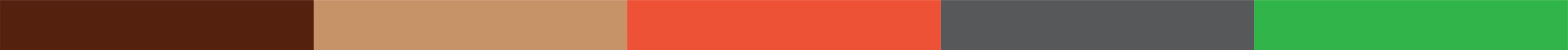 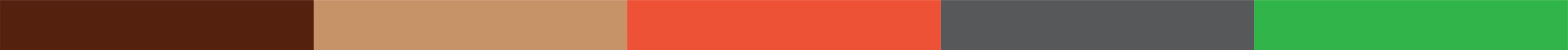 СПоК реализует излишки продукции на рынок
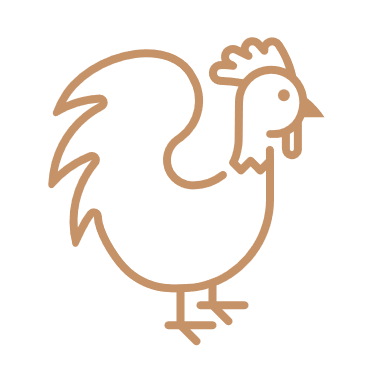 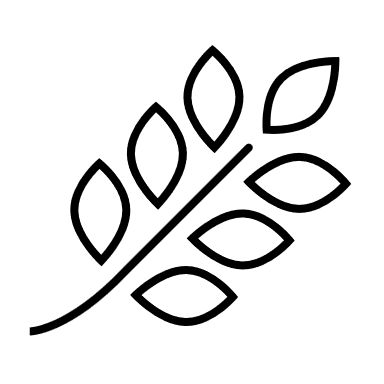 1. Внесение по целевой программе  целевого членского взноса в денежной форме
1. Подача заявки на участие в целевой программе
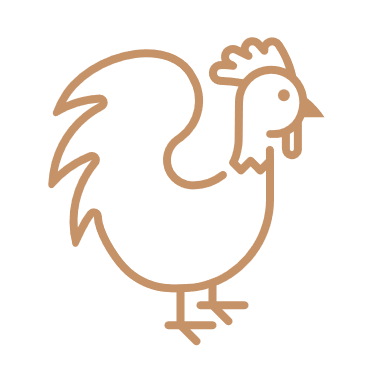 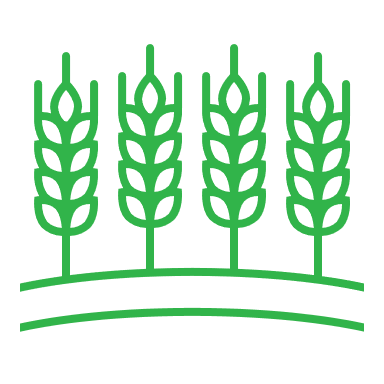 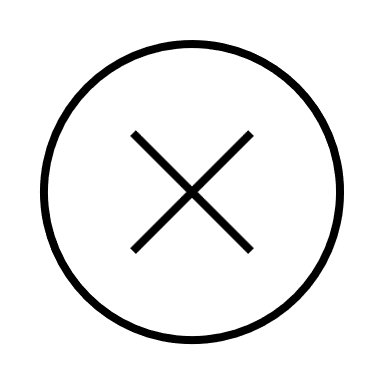 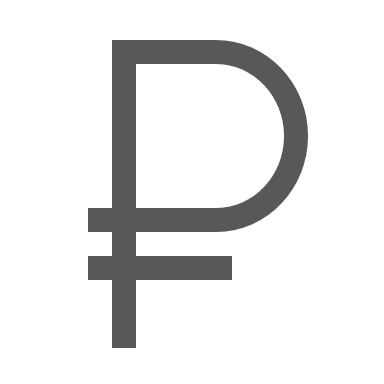 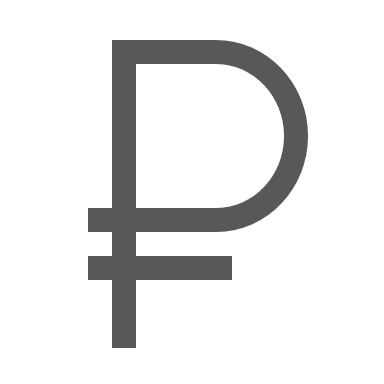 СПоК
Член кооператива «Б»
Член кооператива «А»
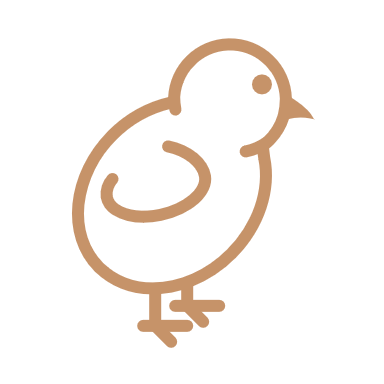 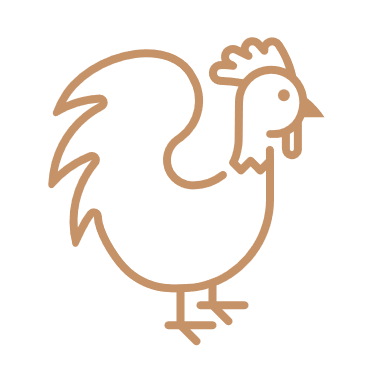 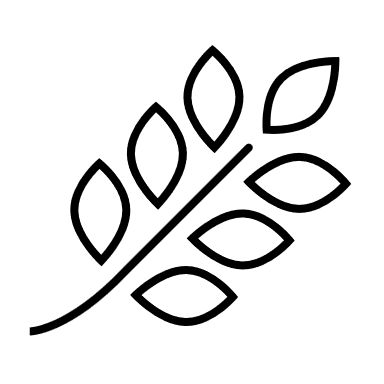 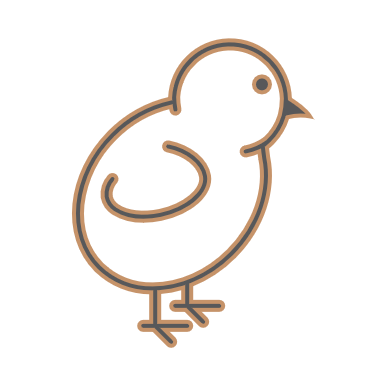 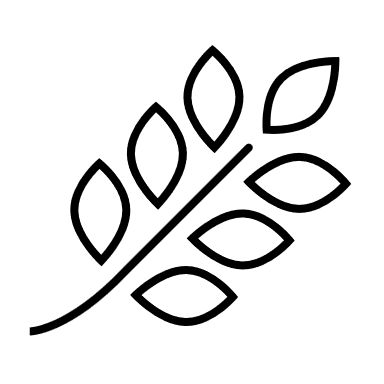 2. Снабжение посадочным материалом и СЗР
3. Оплачивает целевой членский взнос в натуральной форме
2. Снабжение молодняком и кормами
(в течении 6 мес.)
3. Передаёт/
поставляет часть взращенной птицы в СПоК
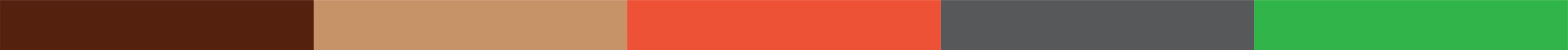 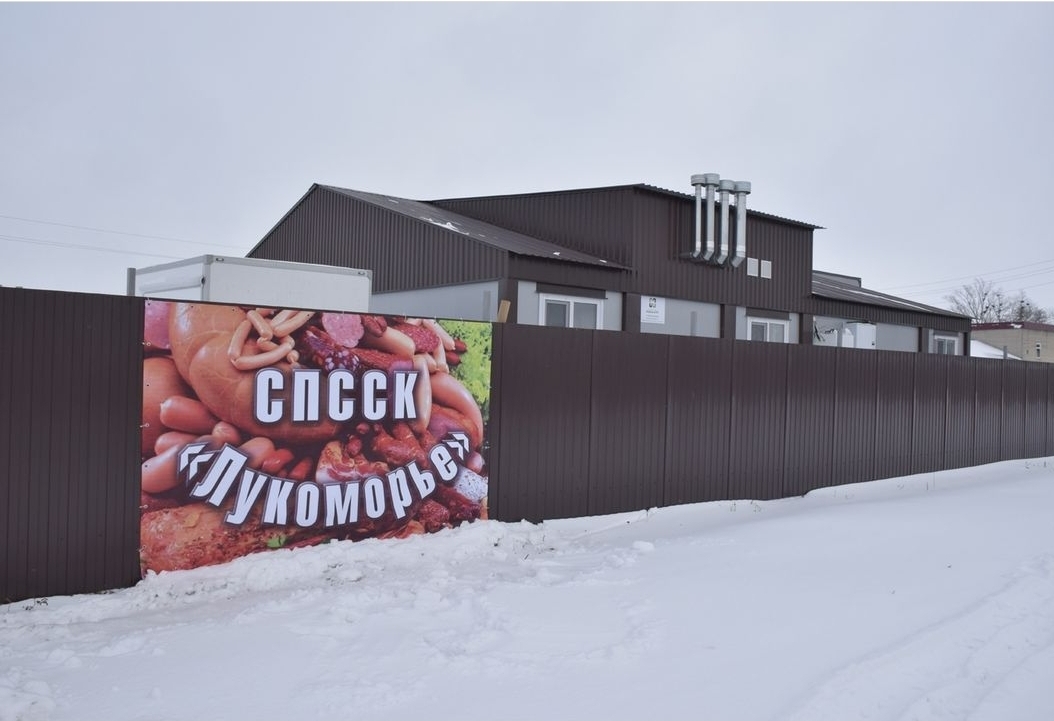 СПССК «Лукоморье»
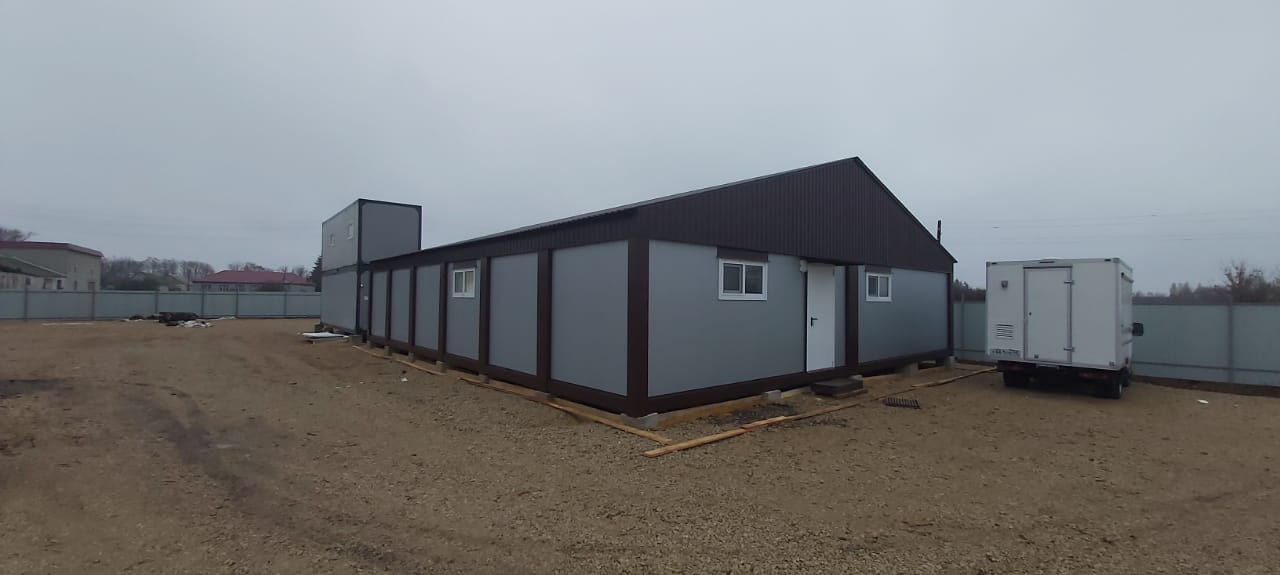 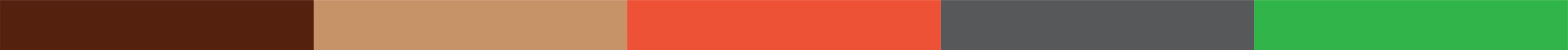 ДОГОВОР НА ПЕРЕРАБОТКУ ДАВАЛЬЧЕСКОГО СЫРЬЯ
Договор подряда 
По договору на переработку давальческого сырья, как и по договору подряда, одна сторона (переработчик) обязуется выполнить по заданию другой стороны (давальца) переработку сырья и сдать продукт переработки заказчику переработки в установленный срок, а заказчик переработки (давалец) обязуется принять результат работы и оплатить его (уплатить цену работы)
Оформляя договор на выполнение работ, составляется акт передачи давальческого сырья и накладную по форме № М-15
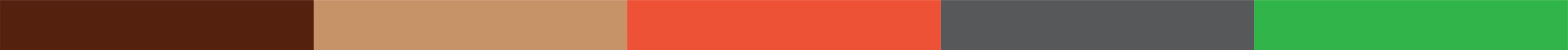 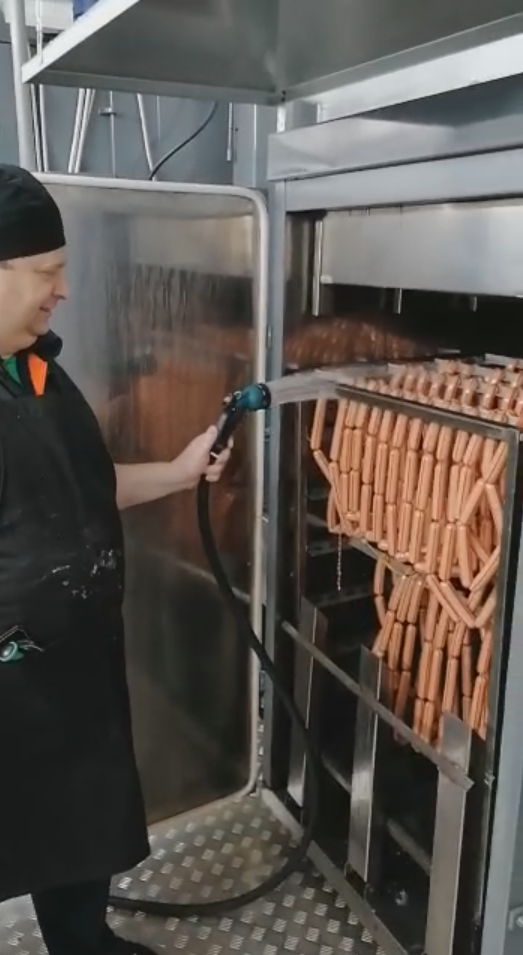 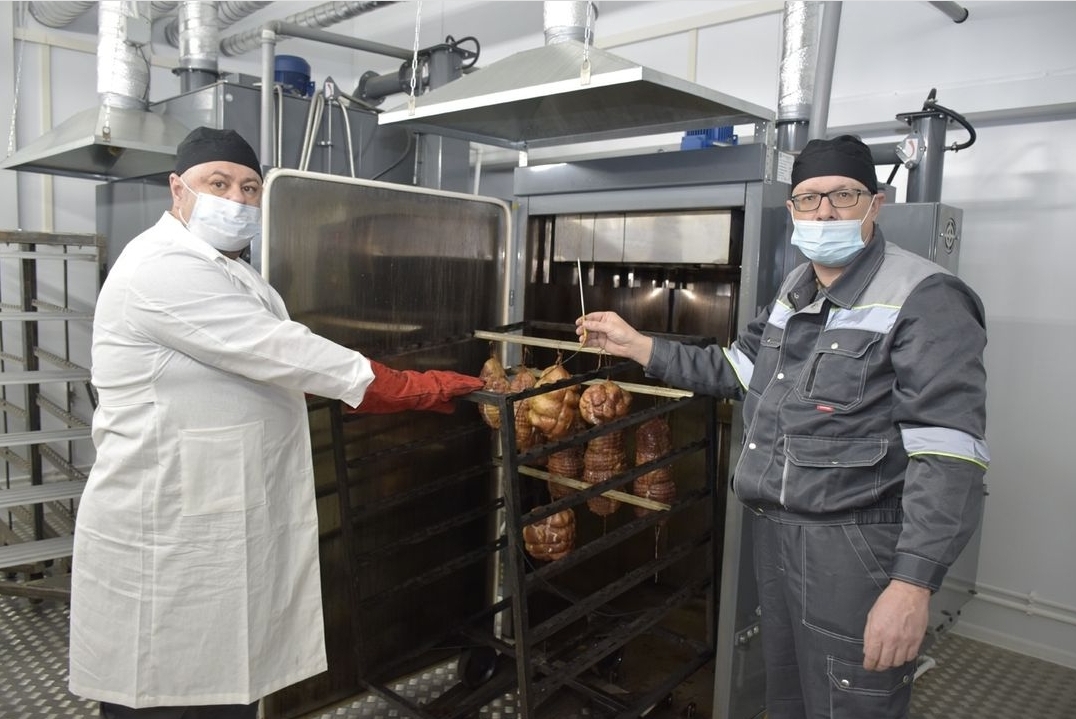 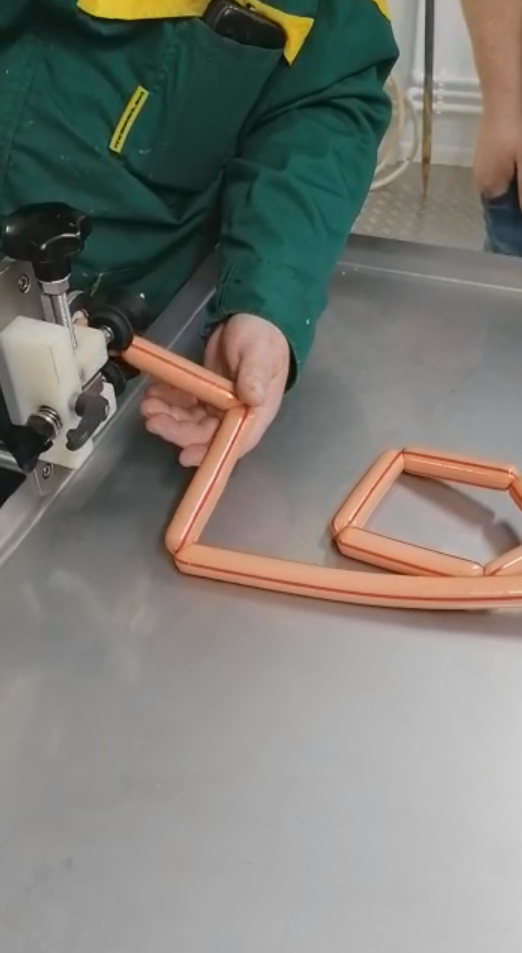 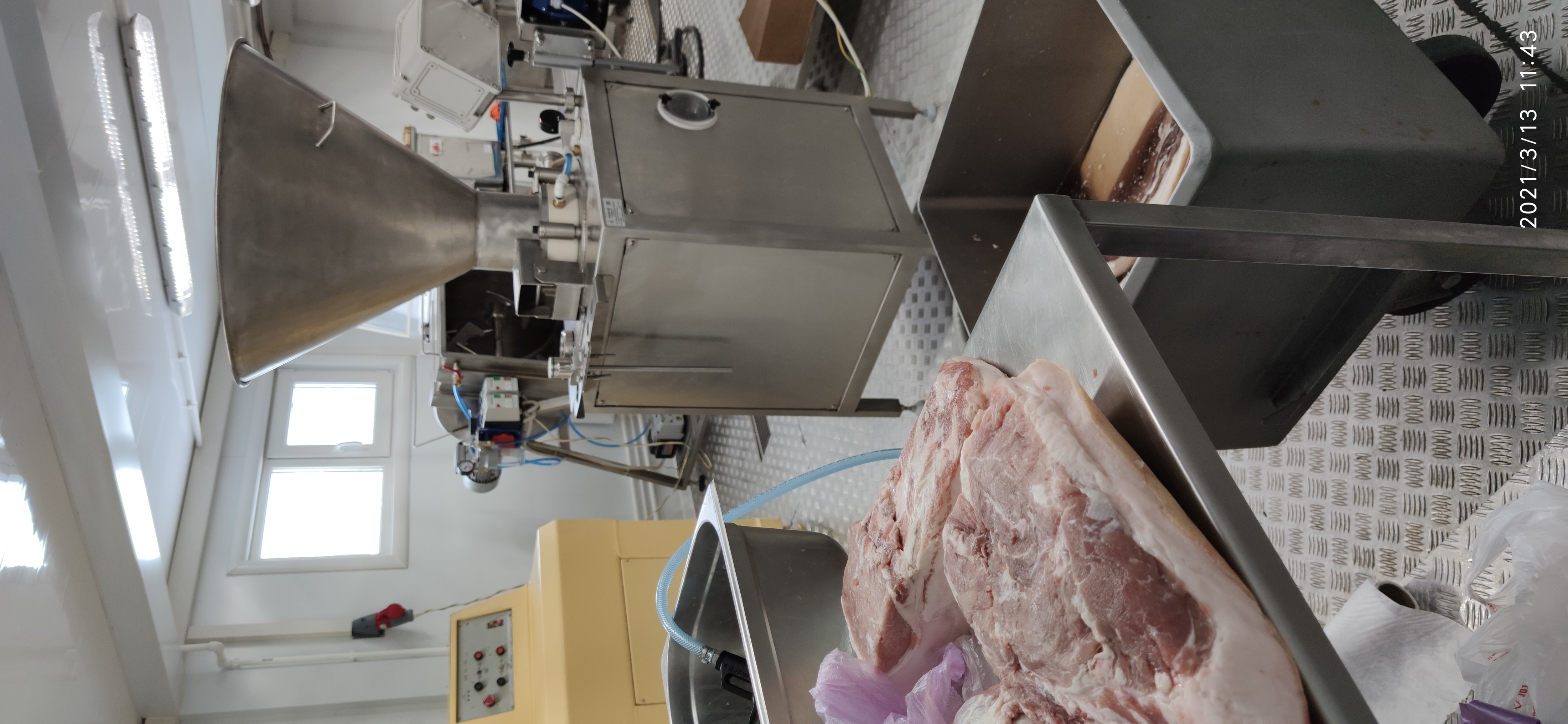 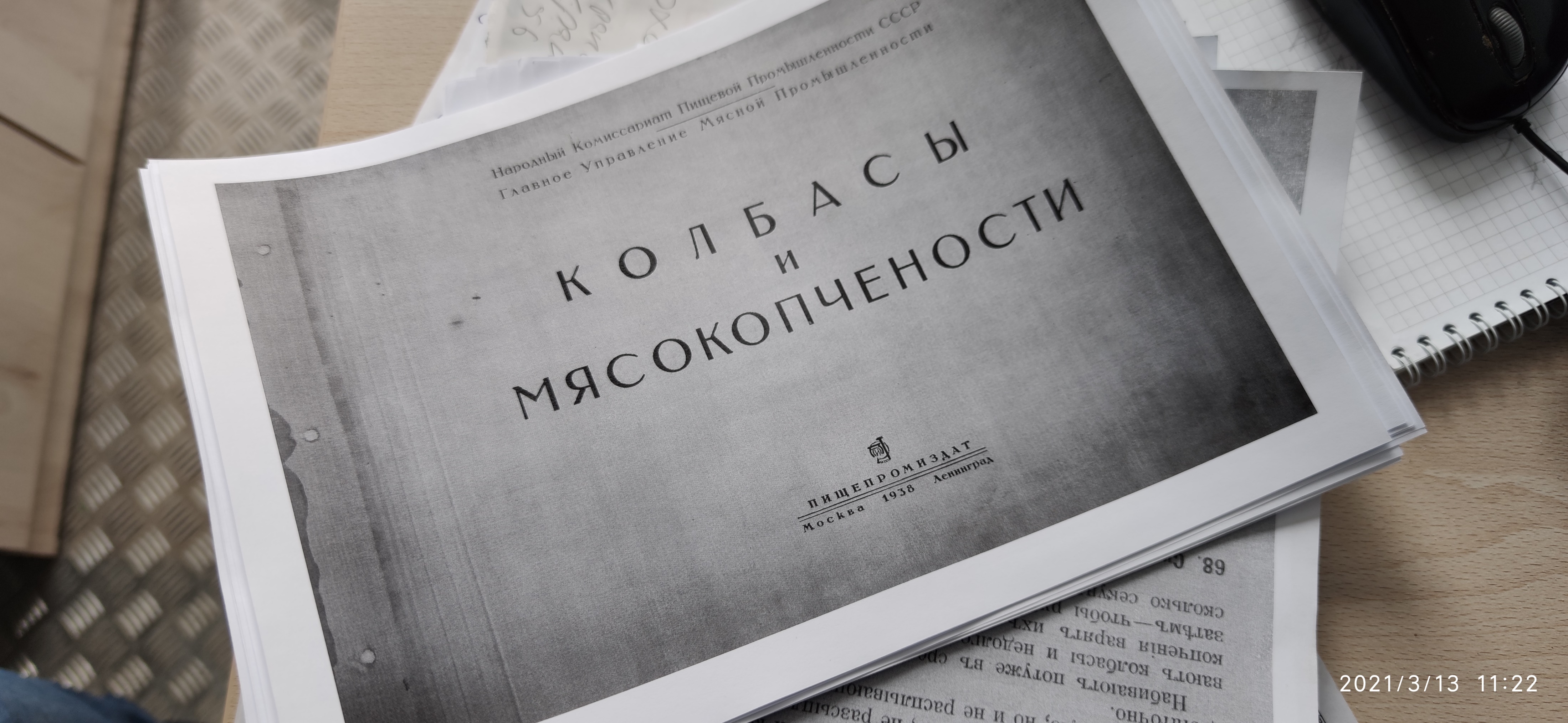 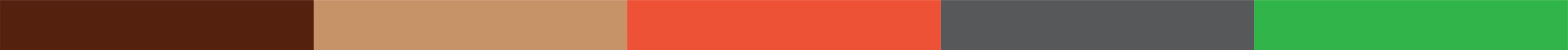 Что необходимо, чтобы запускать Целевую Программу в кооперативе:
Возможность Устава.
Положение о целевой программе.
Протокол утверждения целевой программы.
Реестры участников целевой программы.
Договор/соглашение об участии в целевой программе кооператива.
Акты, промежуточные акты (передаточные акты, акты выполненных работ).
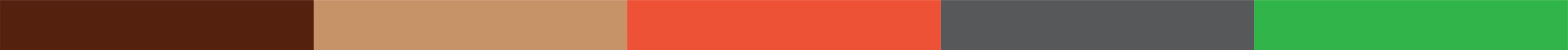 Структура договора/соглашения об участии в целевой программе кооператива:
Предмет договора.
Общие положения и основные понятия.
Цена и условия участия в целевой программе.
Права и обязанности  Кооператива, Члена/Ассоциированного члена кооператива.
Порядок разрешения споров.
Прочие условия.
Заключительные положения.
Реквизиты сторон.
Приложения.
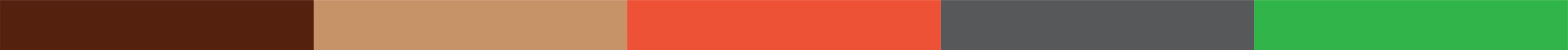 ВНУТРИКООПЕРАТИВНАЯ АТМОСФЕРА
ОБЕСПЕЧЕНИЕ
ПРОИЗВОДСТВО
ПЕРЕРАБОТКА
СБЫТ
Финансовое участие
Желание реинвестировать
Ответственность
Мотивация
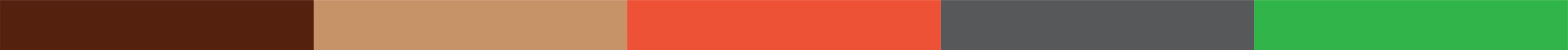 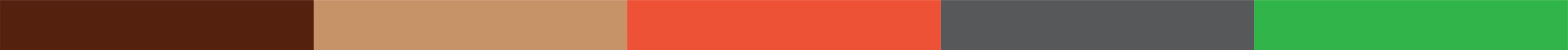 Вовлечённость
Солидарность
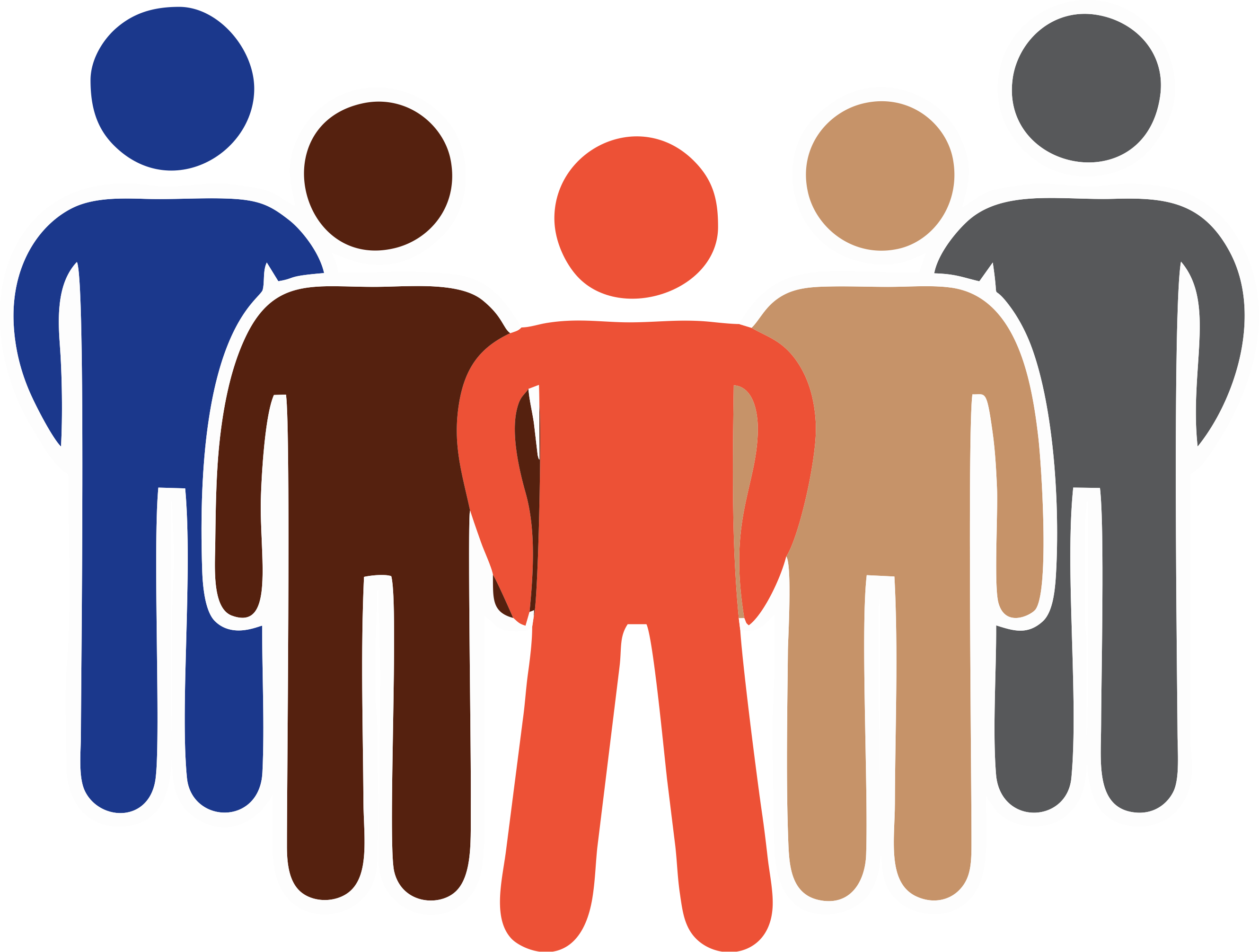 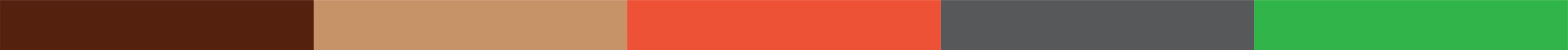 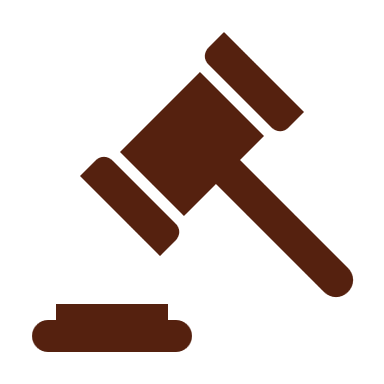 ОБЯЗАТЕЛЬНАЯ ОТВЕТСТВЕННОСТЬ
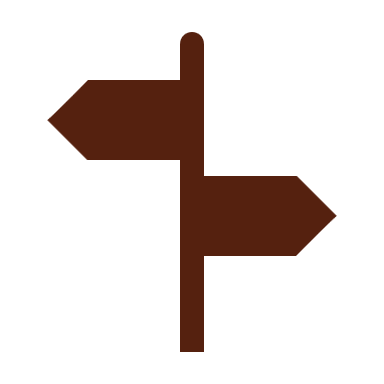 ДОБРОВОЛЬНАЯ ОТВЕТСТВЕННОСТЬ
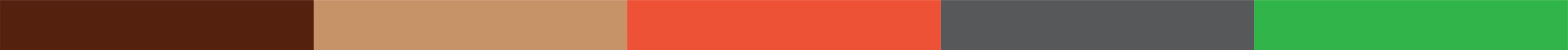 СУБСИДИАРНАЯ ОТВЕТСТВЕННОСТЬ ЧЛЕНОВ КООПЕРАТИВА
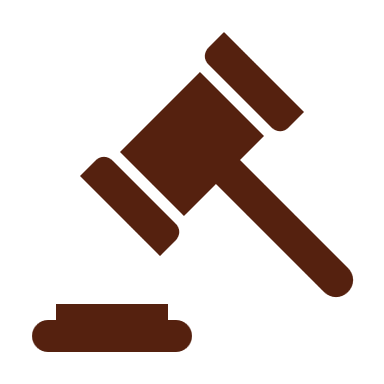 п. 3. Члены потребительского кооператива обязаны в течение трёх месяцев после утверждения годовой бухгалтерской (финансовой) отчётности покрыть образовавшиеся убытки за счёт резервного фонда кооператива либо путём внесения дополнительных взносов.
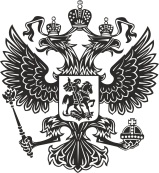 ст. 37. ФЗ № 193 от 15.11.1995 г.
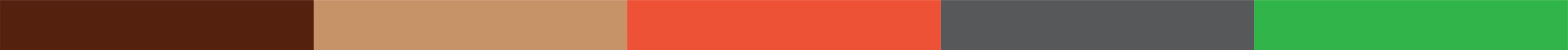 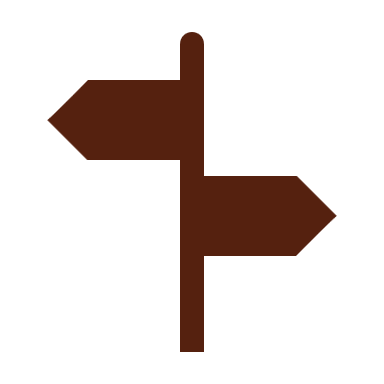 ДОБРОВОЛЬНАЯ ОТВЕТСТВЕННОСТЬ
Договоры (в том числе трудовые).
Соглашения (в том числе об участие в целевых программах).
Участие во внутрикооперативных комитетах (для распределение зон ответственности и направлений деятельности в кооперативе).
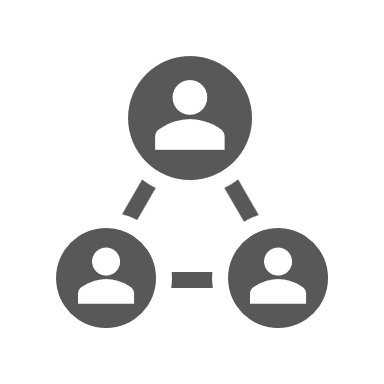 Распределение зон ответственности и направлений деятельности в кооперативе
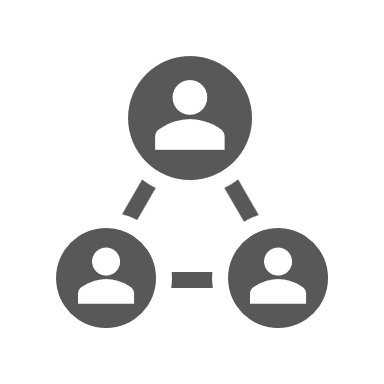 Внутрикооперативные комитеты
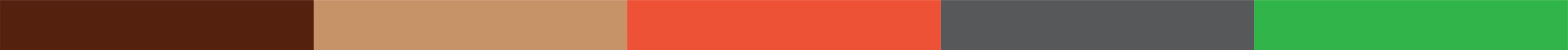 Комитет – это рабочая группа внутри кооператива, состоящая, как правило, из членов кооператива. Комитет может вести одно или несколько направлений деятельности внутри кооператива. Или ему могут быть делегированы полномочия для выполнения какого-либо задания или комплекса заданий.Имеются два основных типа комитетов:
Специальный комитет – это временная группа, сформированная для выполнения определённой цели. 
Постоянный комитет – это перманентно действующая группа внутри кооператива, имеющая конкретную цель.
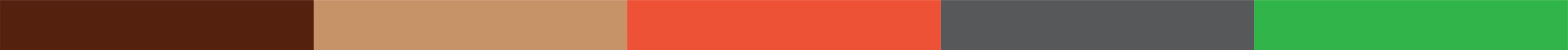 Глава комитета может курировать и реализовывать одну из целевых программ кооператива
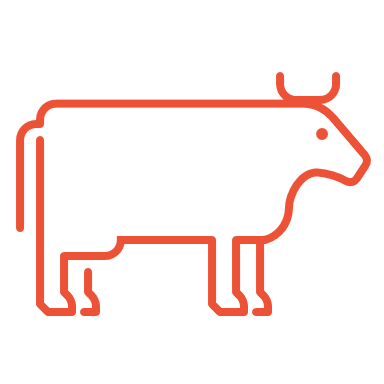 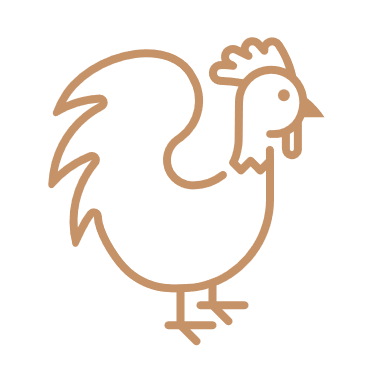 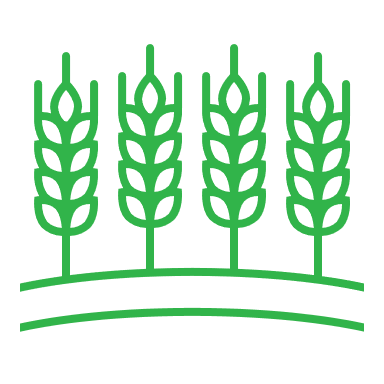 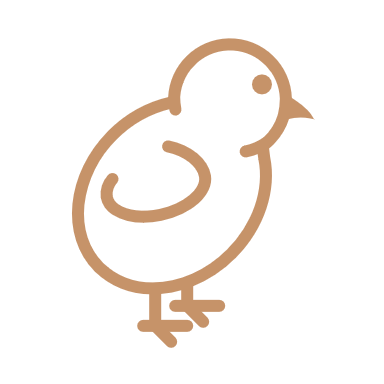 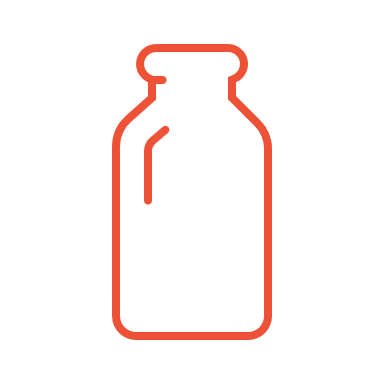 ЦП «Урожай»
ЦП «Молоко»
ЦП «Птицевод»
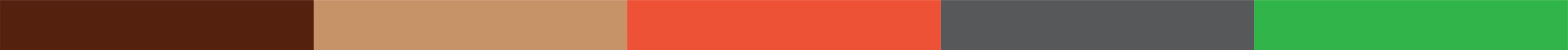 ВНУТРИХОЗЯЙСТВЕННЫЕ КООПЕРАТИВНЫЕ ПРОЦЕССЫ
ОБЕСПЕЧЕНИЕ
ПРОИЗВОДСТВО
ПЕРЕРАБОТКА
СБЫТ
Желание инвестировать
Желание реинвестировать
Ответственность
Мотивация
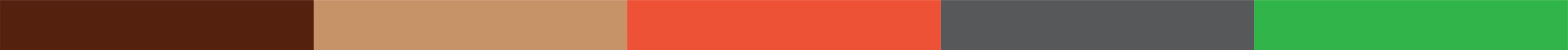 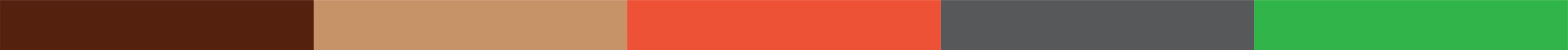 Хозяйственное участие
Солидарность
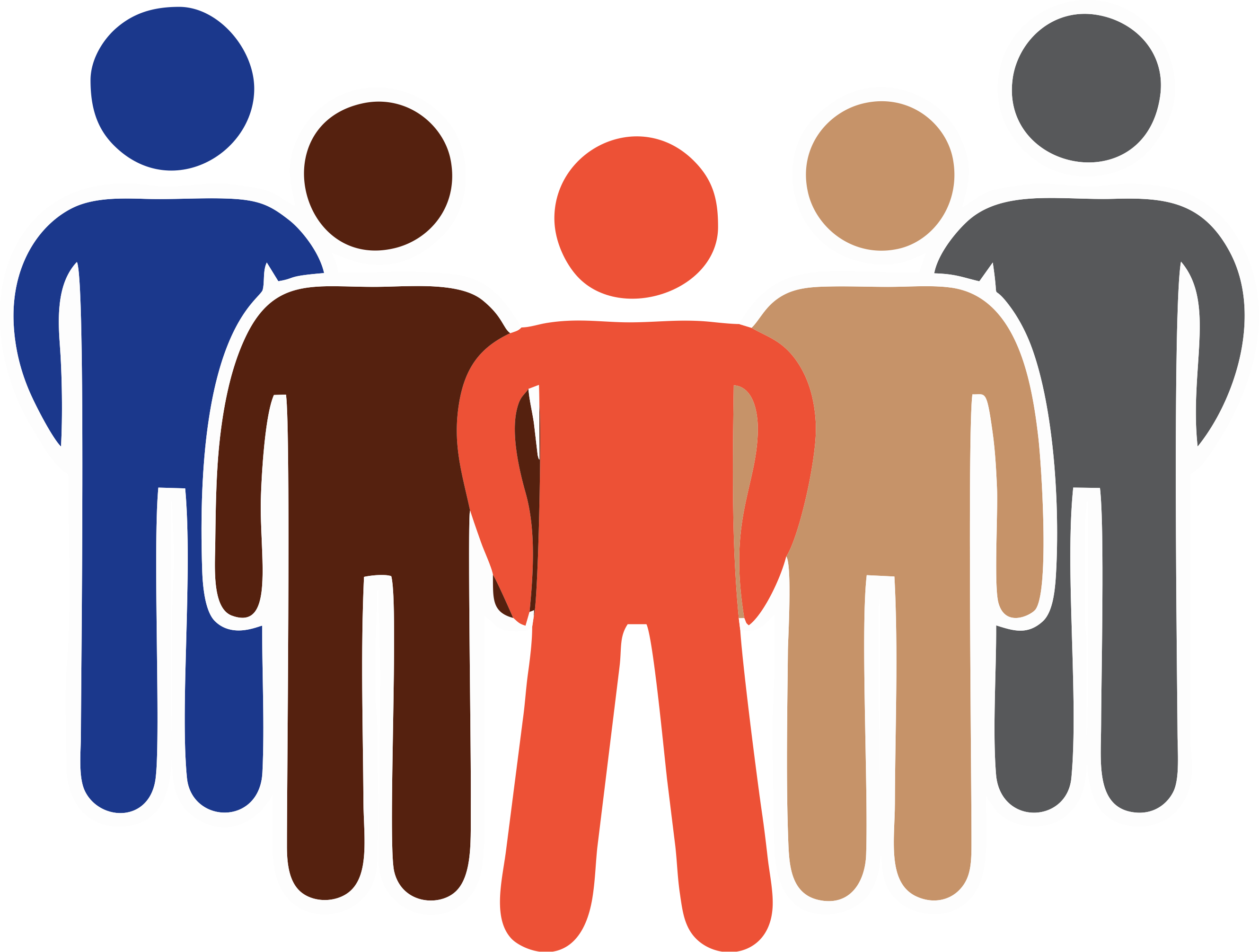 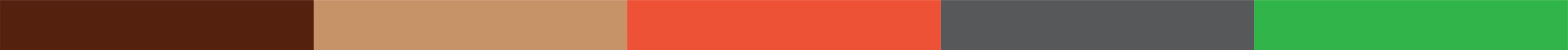 Солидарность – это общность интересов членов кооперативов, их реальное стремление к совместным действиям для достижения целей кооперации в целом и уставных задач конкретного кооператива в частности.
Солидарность – взаимовыручка, взаимопомощь (по П. Кропоткину)
Солидарность может вырасти из чувства «Сопричастности»
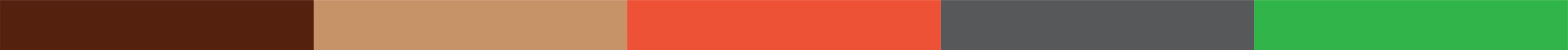 Кооператив – это деловое сообщество
Наличие ясной цели и миссии сообщества.
Хорошо выстроенная организационная структура кооператива (создающая условия для самоорганизации и самореализации).
Регулярная хозяйственная активность в кооперативном сообществе.
Наличие социальной и экономической выгоды для участников сообщества.
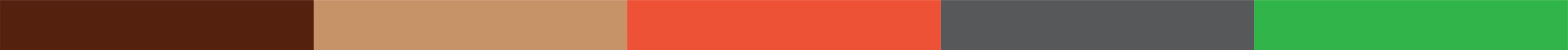 Экономическая выгода
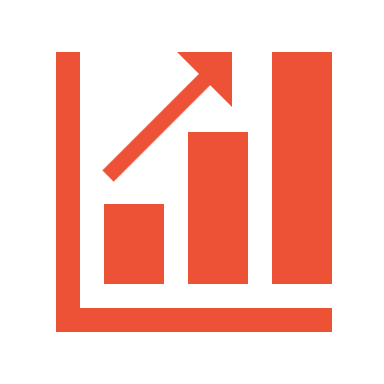 Зарабатывать больше
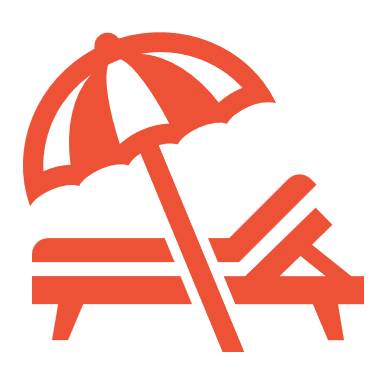 Упростить себе жизнь
Инвестировать
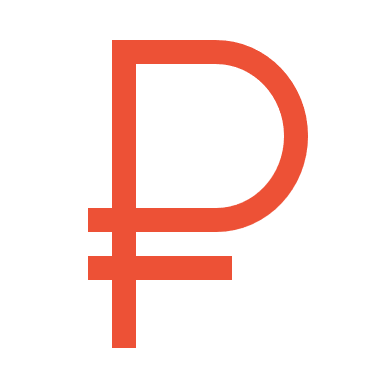 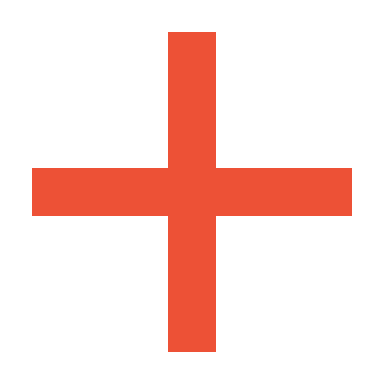 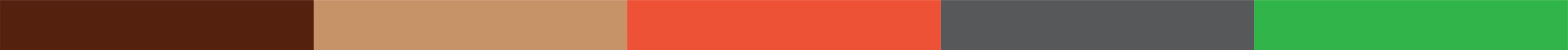 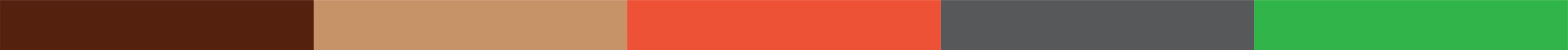 Социальная выгода
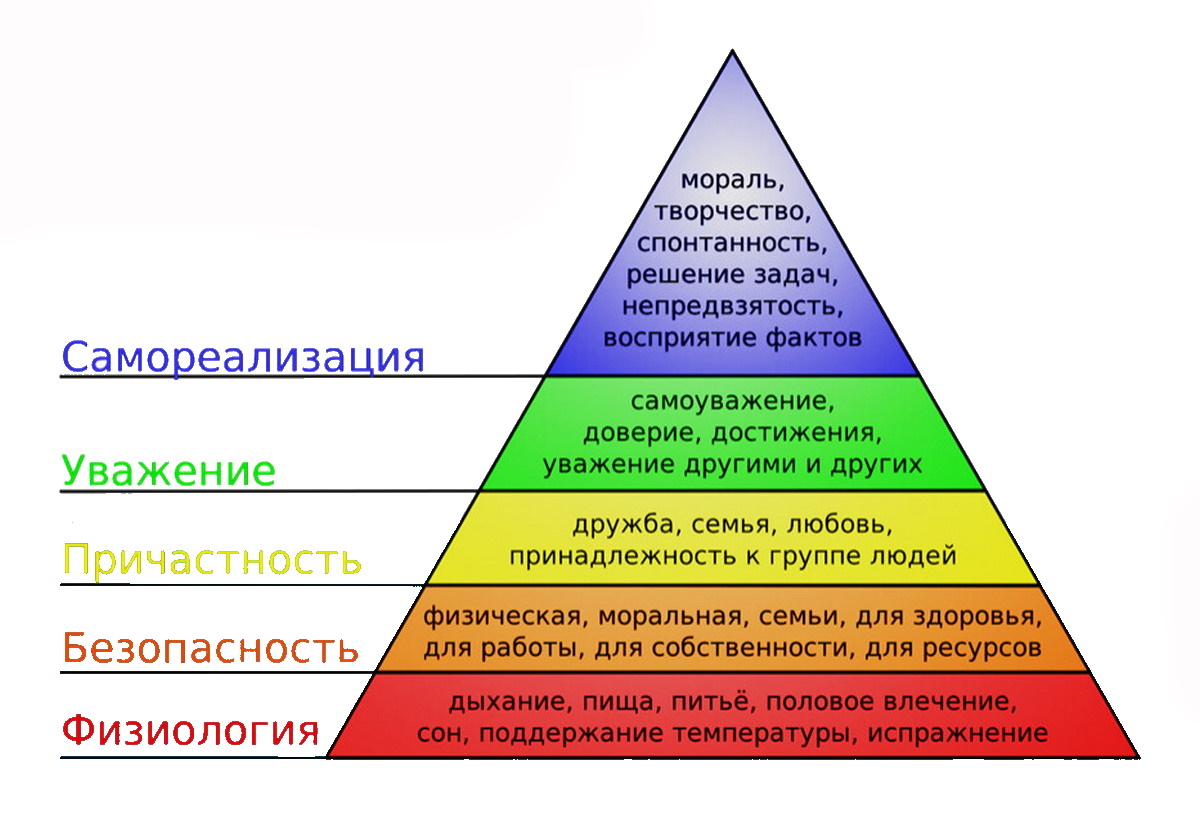 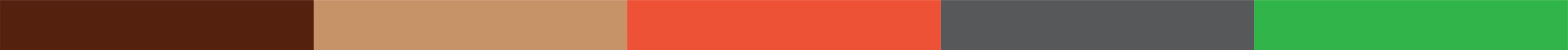 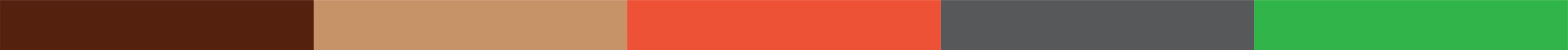 Пирамида потребностей по Маслоу (Абрахам Маслоу)
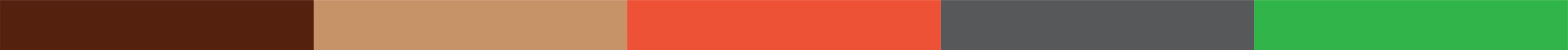 ВНУТРИХОЗЯЙСТВЕННЫЕ КООПЕРАТИВНЫЕ ПРОЦЕССЫ
ОБЕСПЕЧЕНИЕ
ПРОИЗВОДСТВО
ПЕРЕРАБОТКА
СБЫТ
Желание инвестировать
Желание реинвестировать
Ответственность
Мотивация
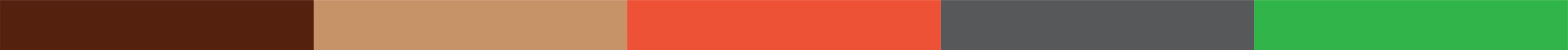 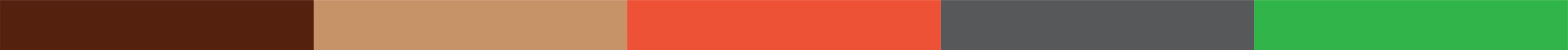 Хозяйственное участие
Солидарность
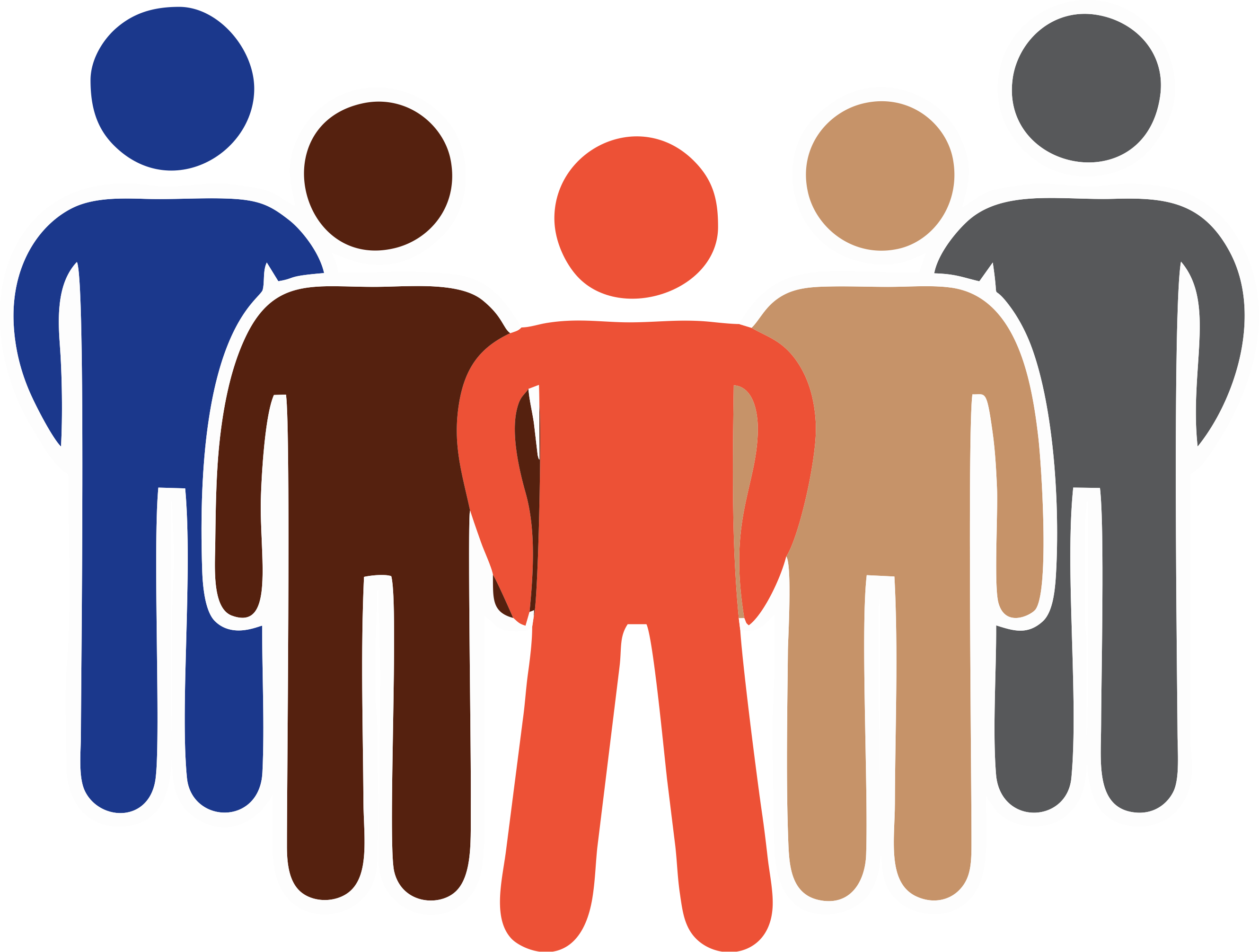 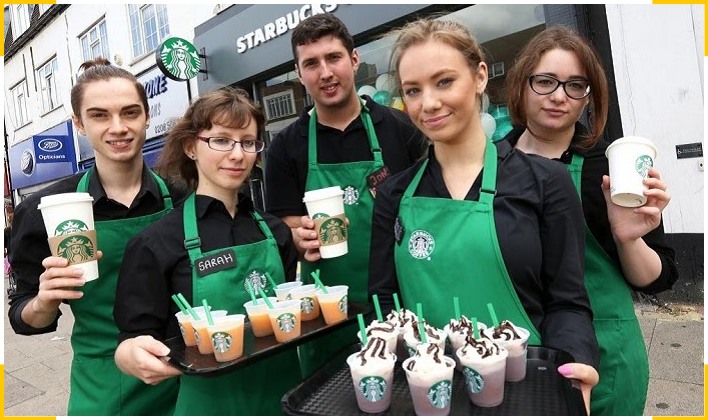 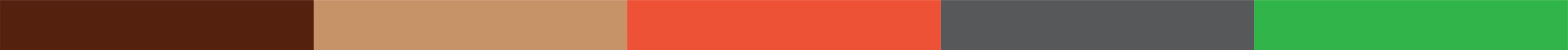 Приращение паёв
ПРИРАЩЕННЫЙ ПАЙ – часть пая члена кооператива, сформированная сверх его паевого взноса за счёт кооперативных выплат или иных средств кооператива и погашаемая в определённом порядке:
«Погашение приращенных паёв осуществляется не ранее, чем через три года после их формирования, при наличии в кооперативе необходимых средств и при условии формирования соответствующих фондов, предусмотренных уставом кооператива. При этом в первую очередь погашаются приращенные паи, сформированные в наиболее ранний период по отношению к году их погашения».
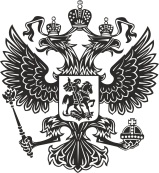 пп. 2 п. 3 ст. 36 ФЗ № 193 от 15.11.1995 г.
Кооперативные выплаты
Кооперативные выплаты между членами потребительского кооператива распределяются пропорционально доле их участия в хозяйственной деятельности кооператива.
3. Кооперативные выплаты используются в следующем порядке:
1) не менее 70 процентов суммы кооперативных выплат направляется на пополнение приращенного пая члена кооператива;
2) остаток кооперативных выплат выплачивается члену кооператива.
4. Средства, зачисленные в приращенные паи, используются на:
1) создание и расширение производственных и иных фондов кооператива, за исключением неделимого фонда кооператива;
2) погашение приращенных паев.
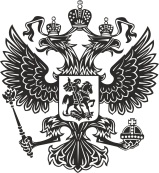 п. 3, 4 ст. 36 ФЗ № 193 от 15.11.1995 г.
АССОЦИИРОВАННЫЙ ЧЛЕН КООПЕРАТИВА – физическое или юридическое лицо, внесшее паевой взнос (по которому станет получать ДИВИДЕНДЫ), несущее риск убытков, связанных с деятельностью кооператива, в пределах стоимости своего паевого взноса и имеющее право голоса в кооперативе с учётом ограничений.
ДИВИДЕНД – часть прибыли кооператива, выплачиваемая по дополнительным паям членов и паевым взносам ассоциированных членов кооператива в размере, установленном настоящим Федеральным законом и уставом кооператива.
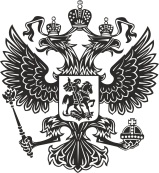 ст. 1 ФЗ № 193 от 15.11.1995 г.
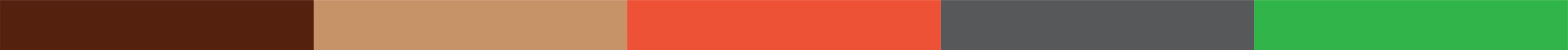 ВНУТРИХОЗЯЙСТВЕННЫЕ КООПЕРАТИВНЫЕ ПРОЦЕССЫ
ОБЕСПЕЧЕНИЕ
ПРОИЗВОДСТВО
ПЕРЕРАБОТКА
СБЫТ
Желание инвестировать
Желание реинвестировать
Ответственность
Мотивация
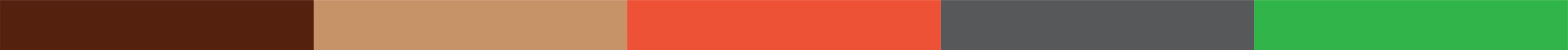 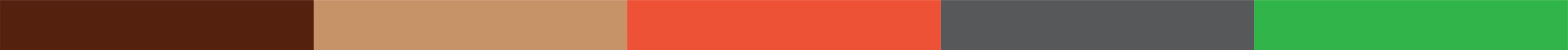 Вовлечённость
Солидарность
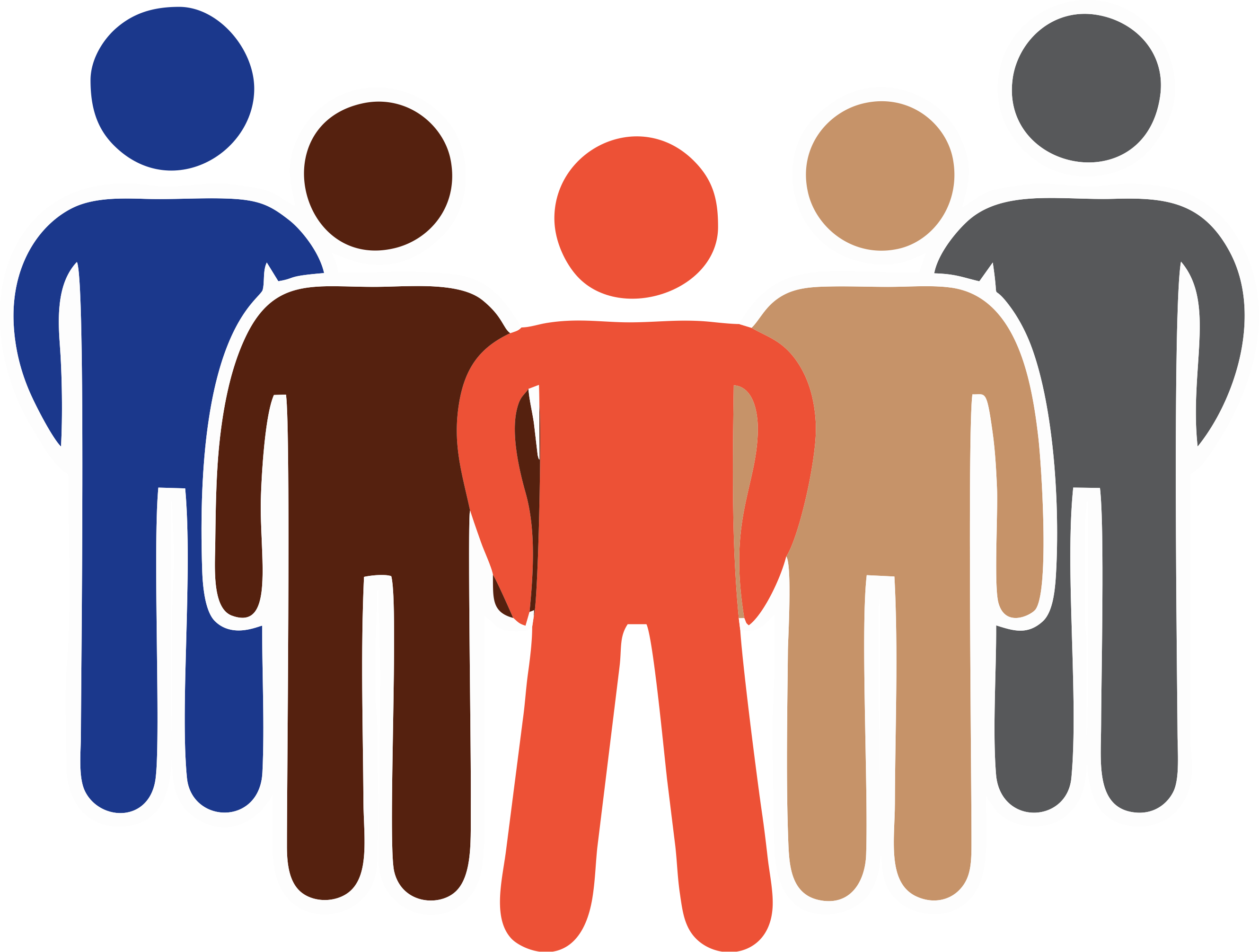 Три основные траектории развития деятельности СПоК:
Расширение программ развития кооператива (целевых)
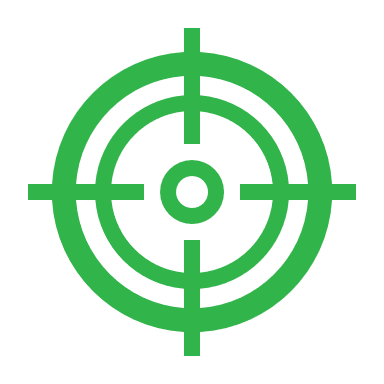 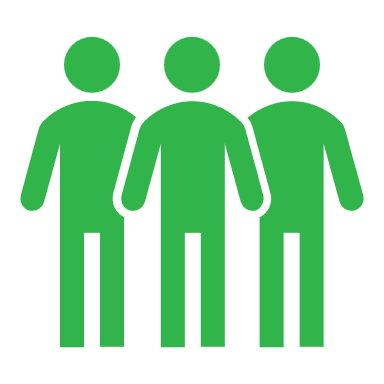 Расширение членской базы
Укрупнение в кооператив следующего уровня
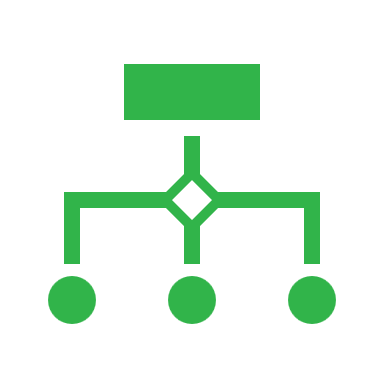 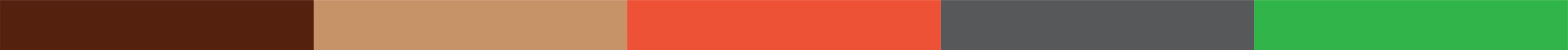 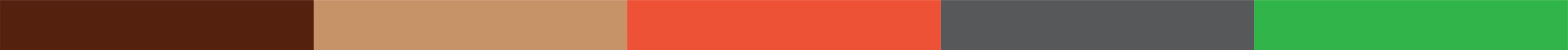 МНОГОУРОВНЕВАЯ КООПЕРАЦИЯ:
3 УРОВЕНЬ
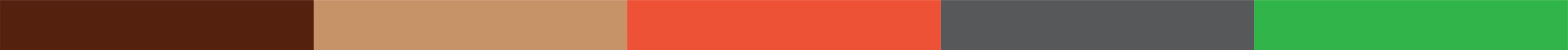 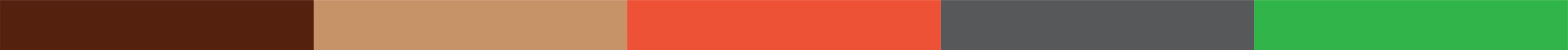 2 УРОВЕНЬ
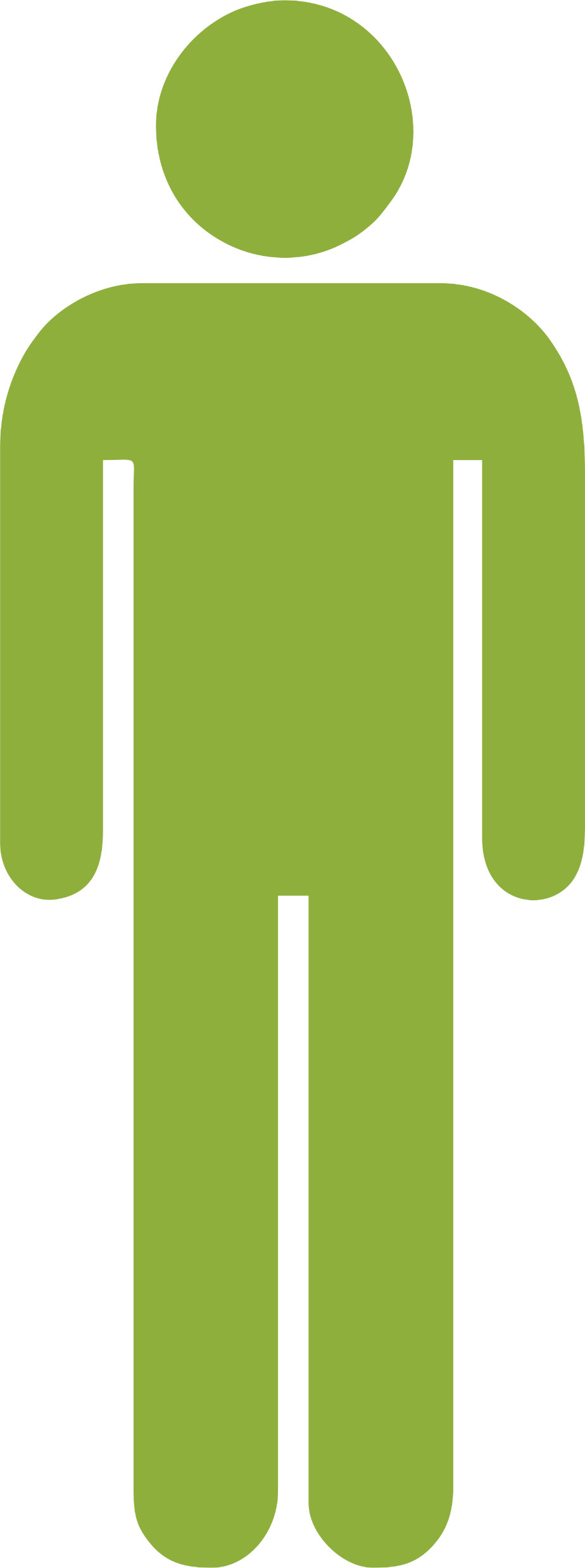 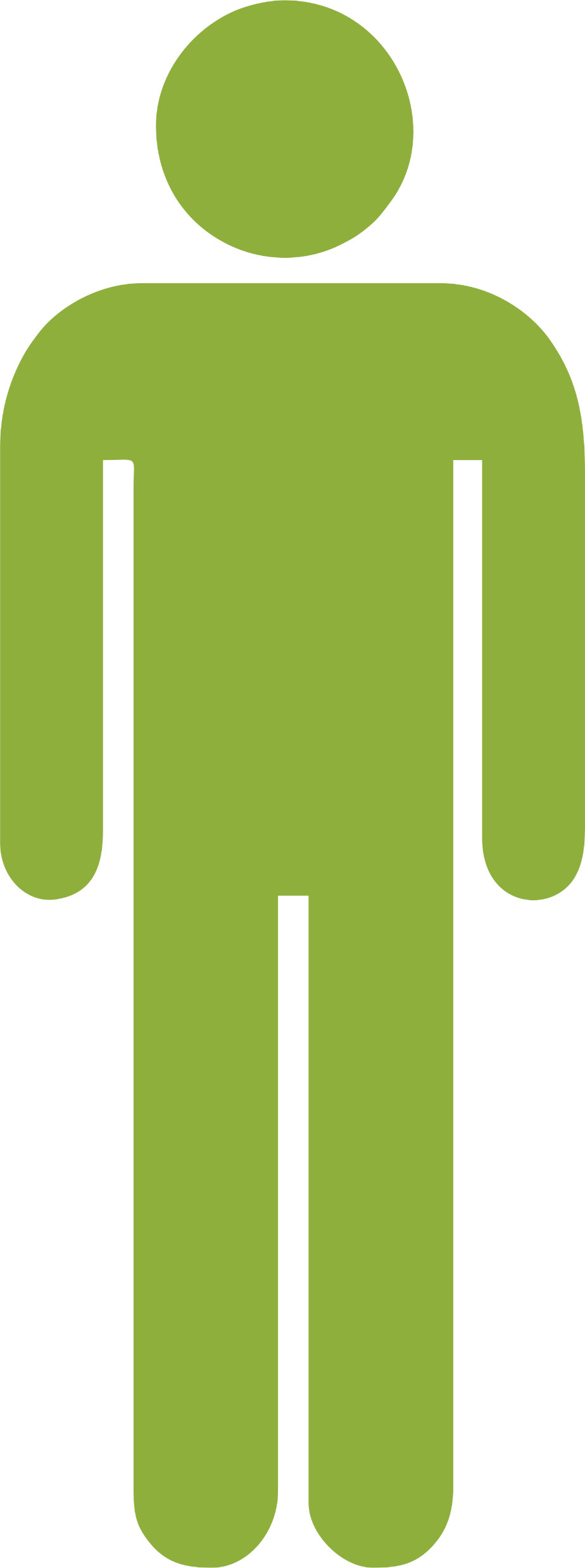 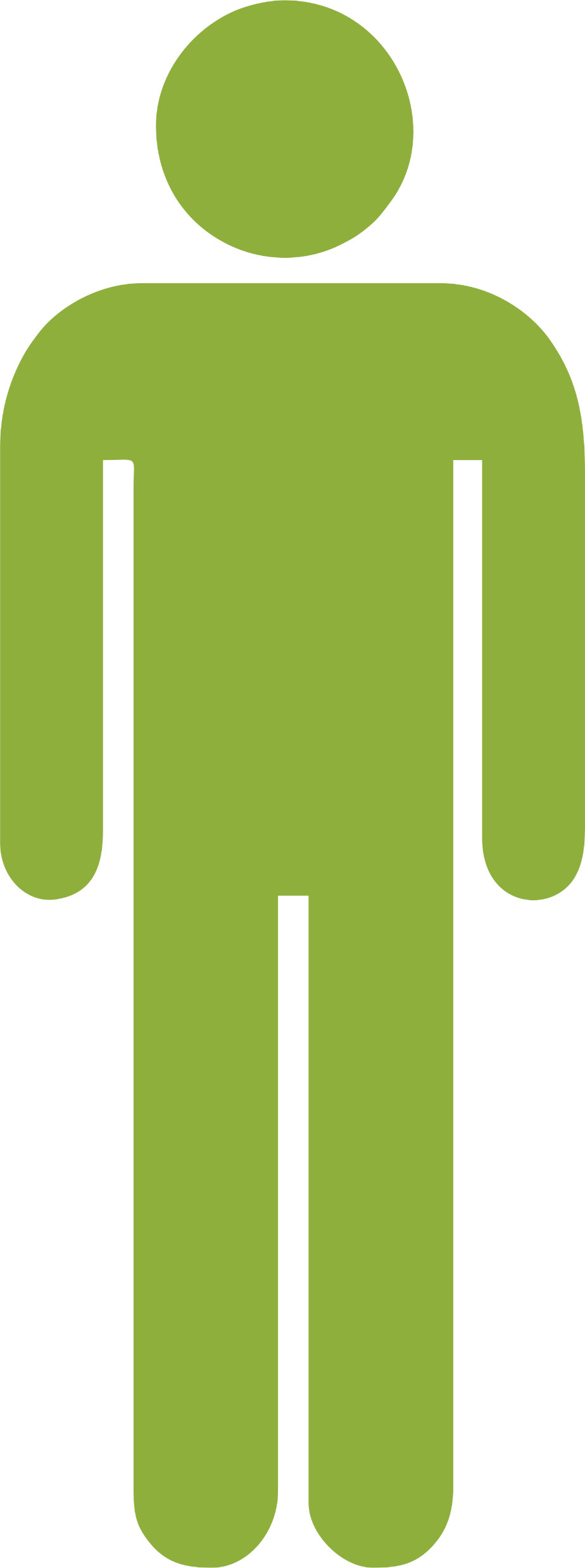 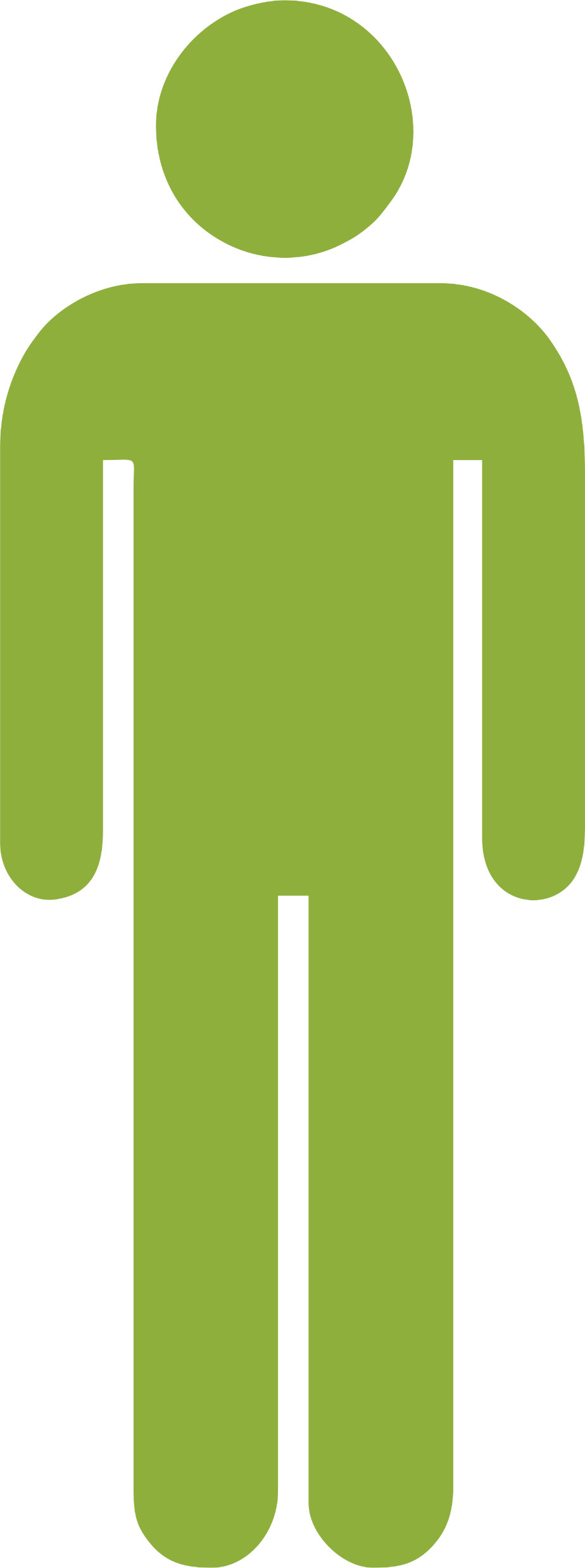 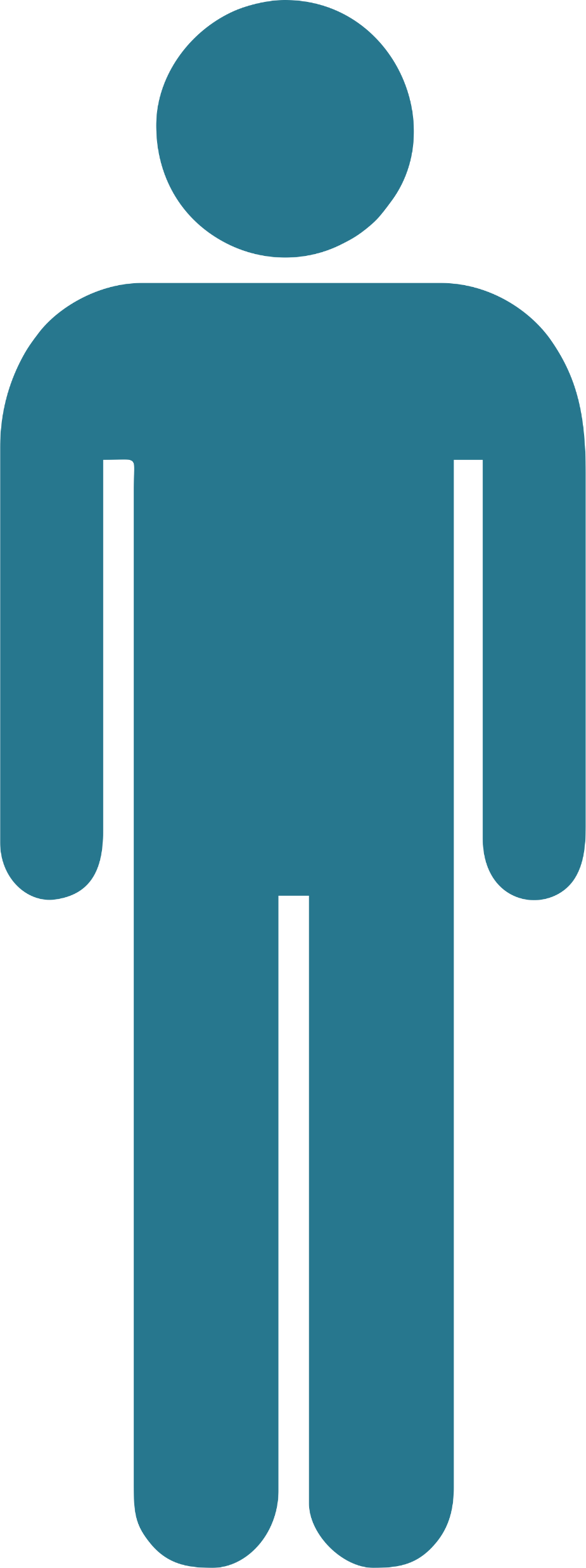 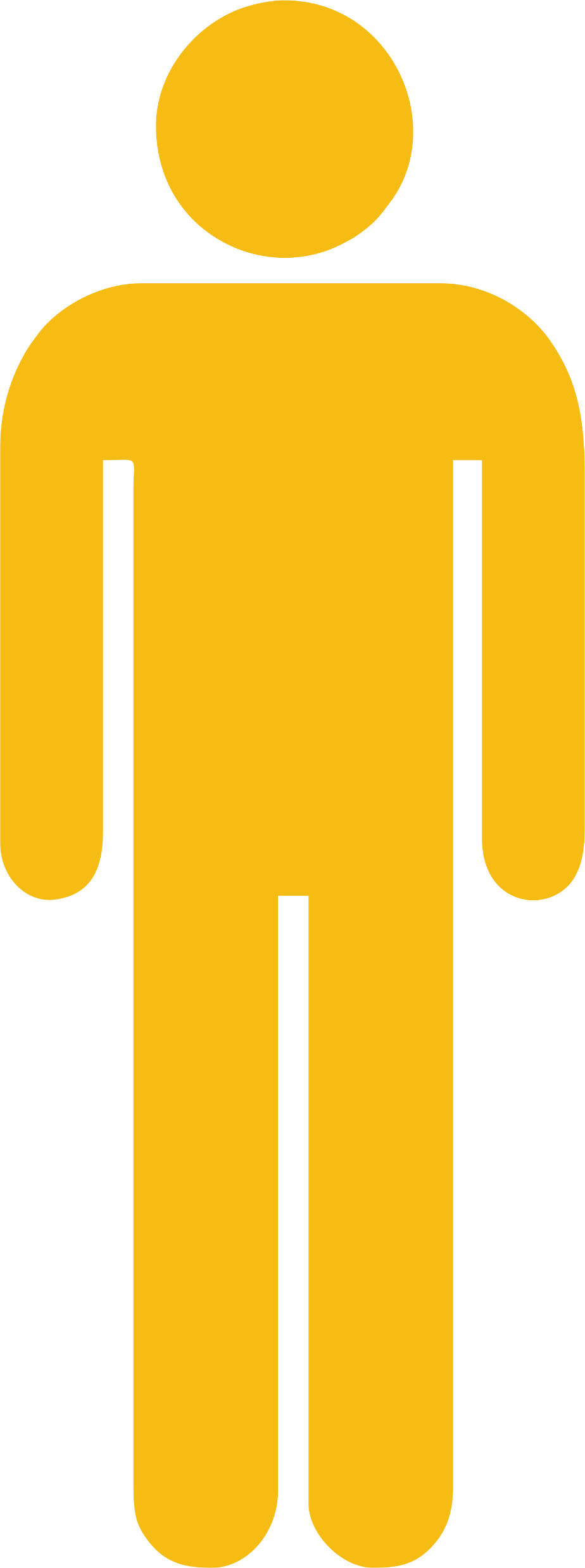 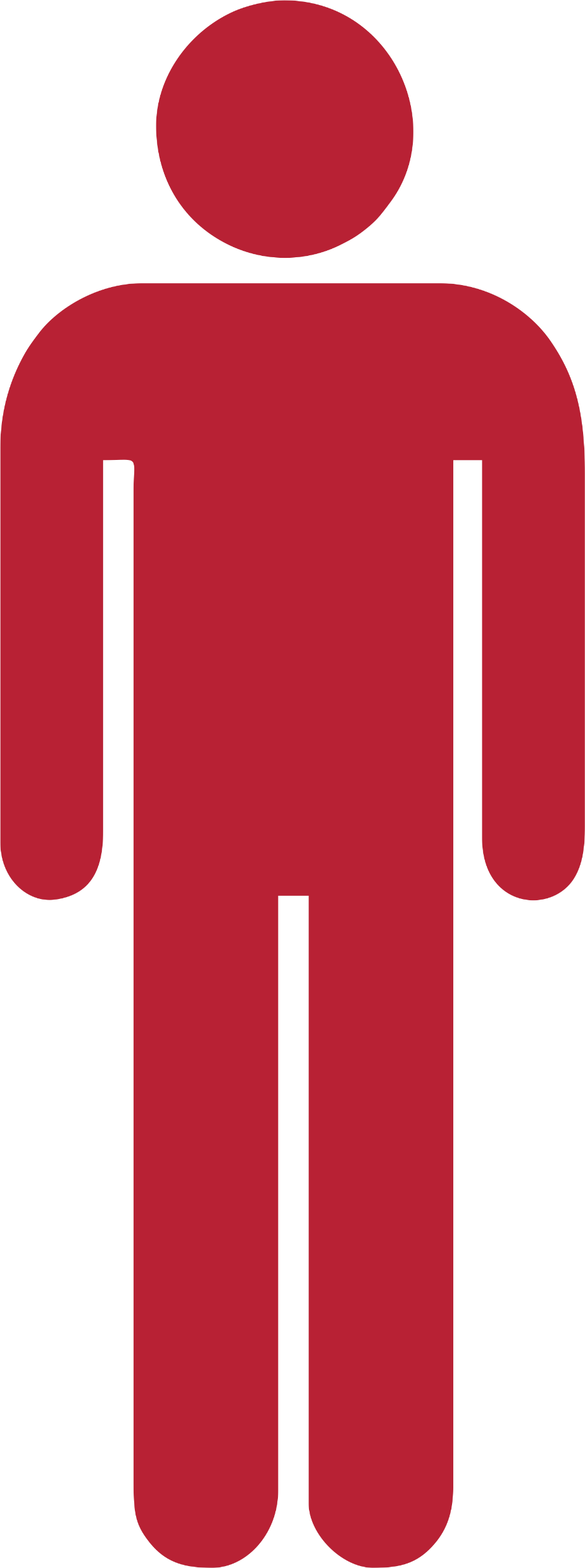 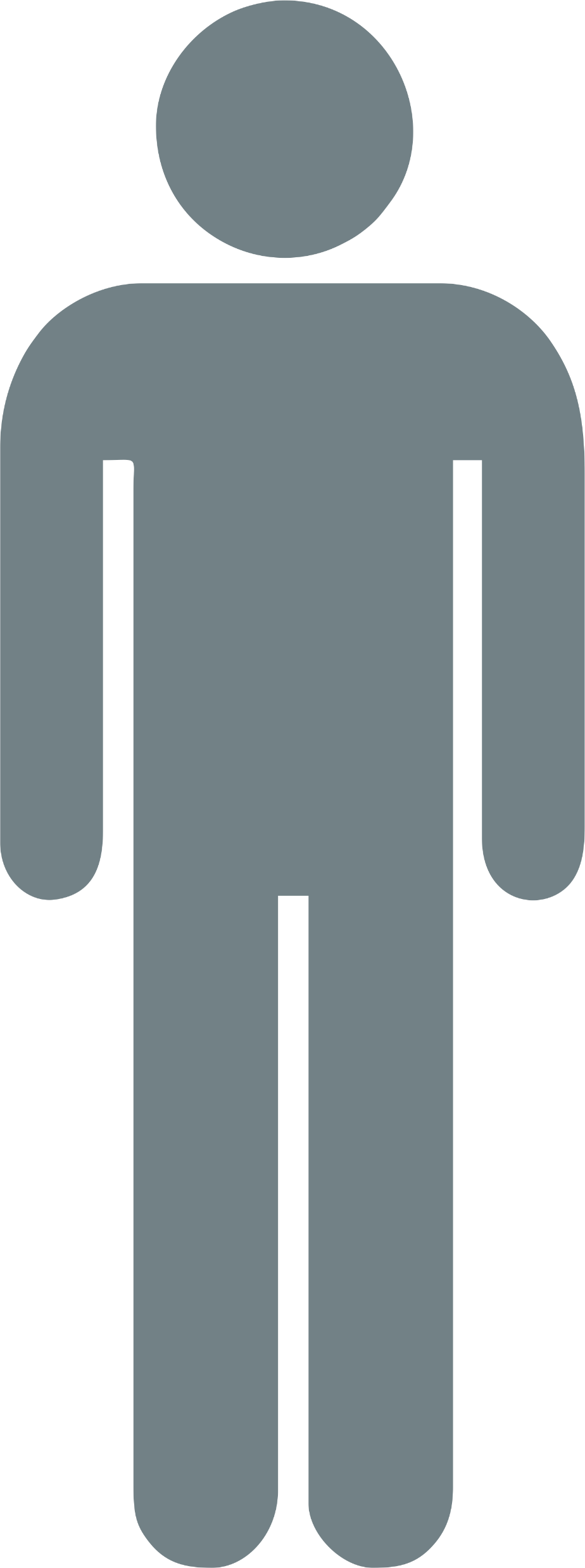 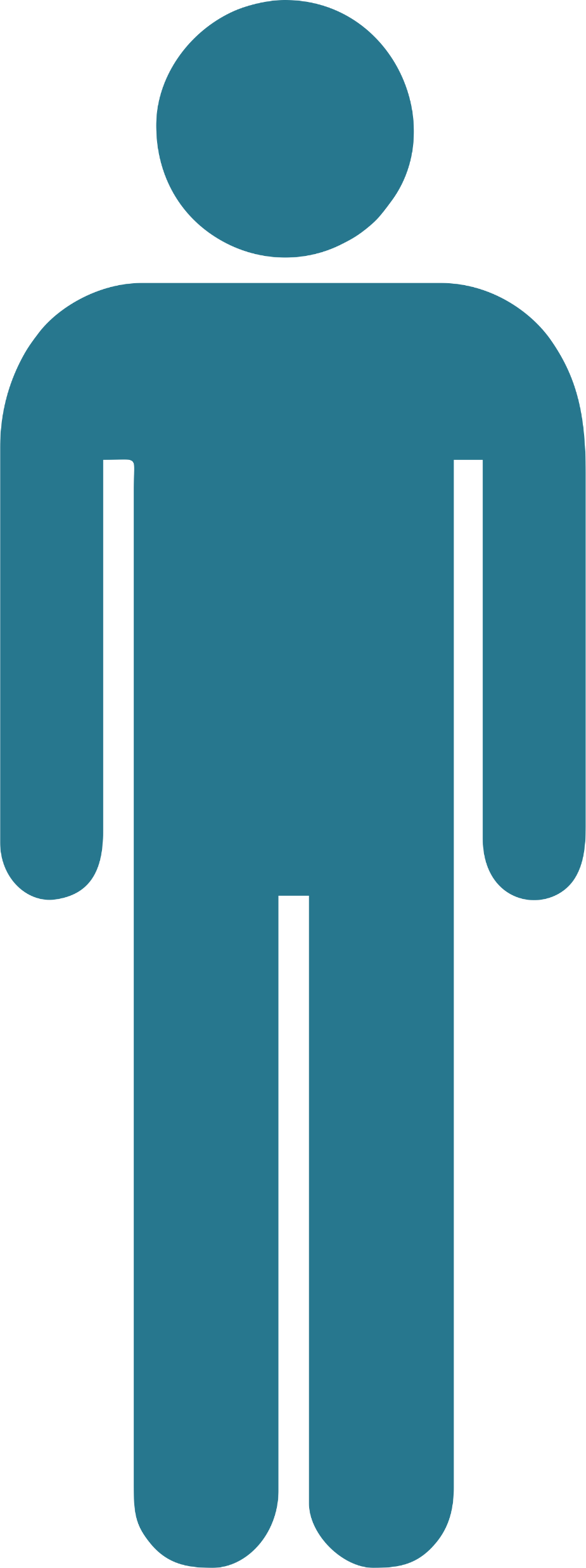 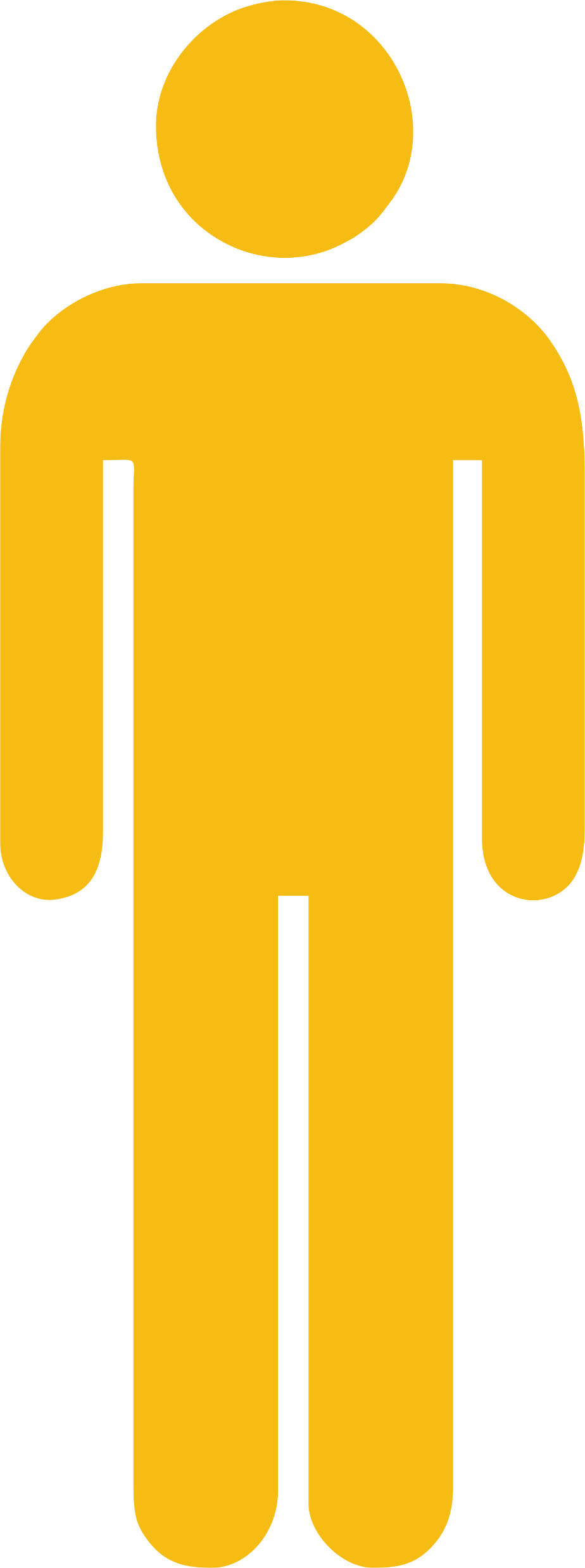 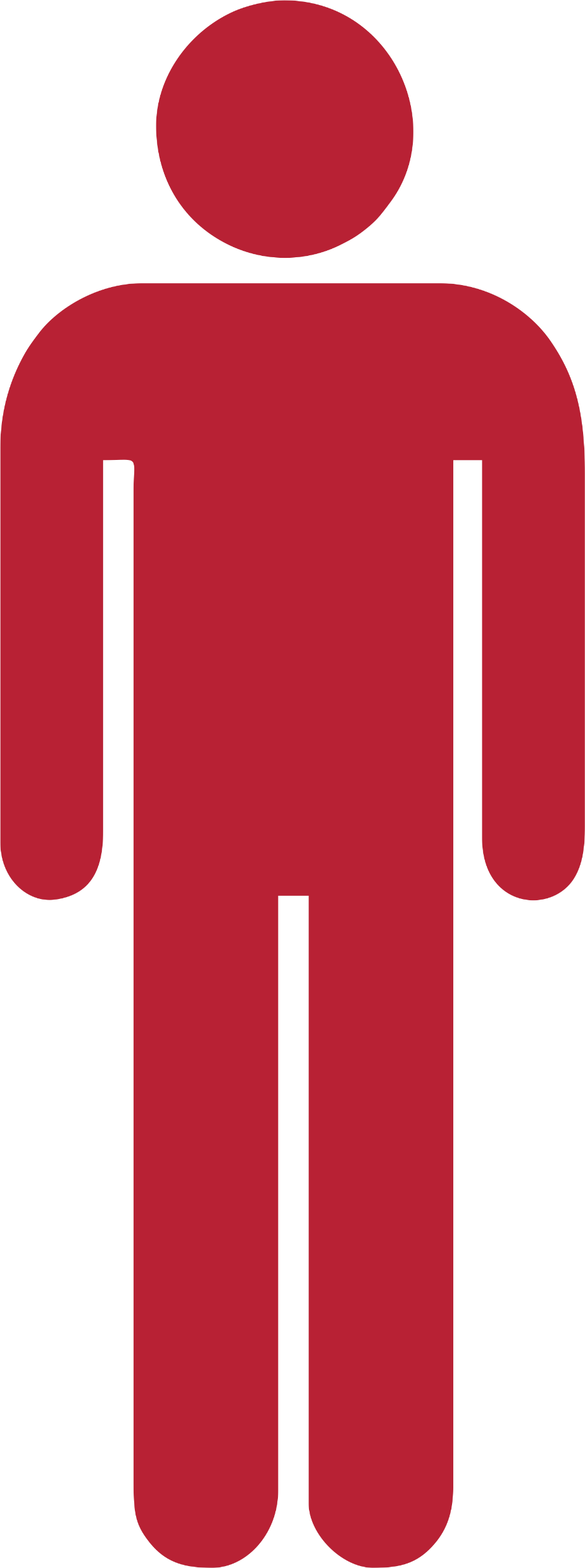 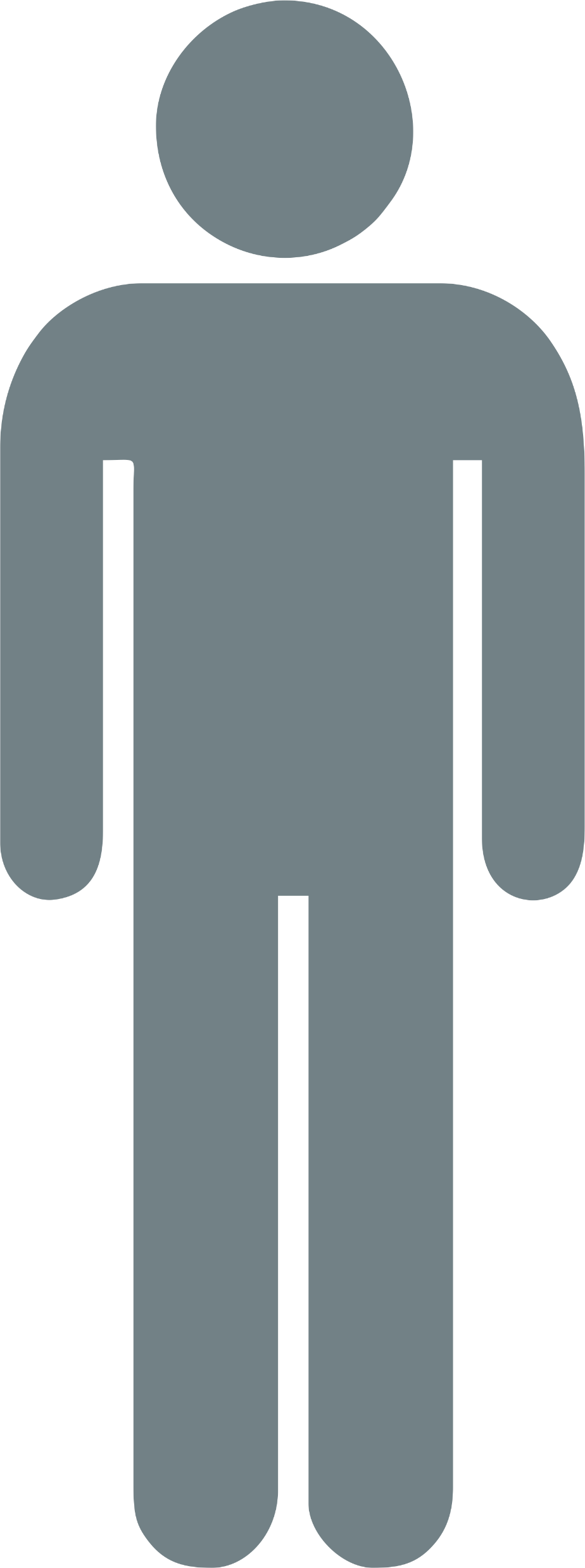 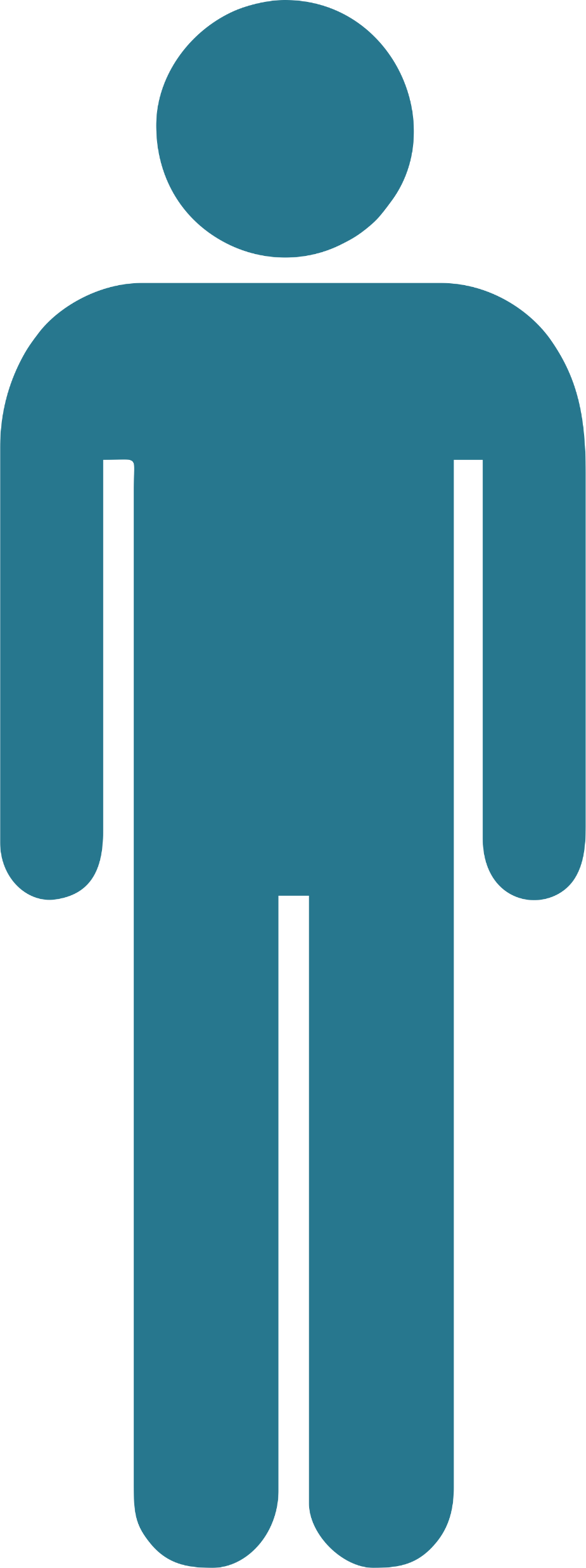 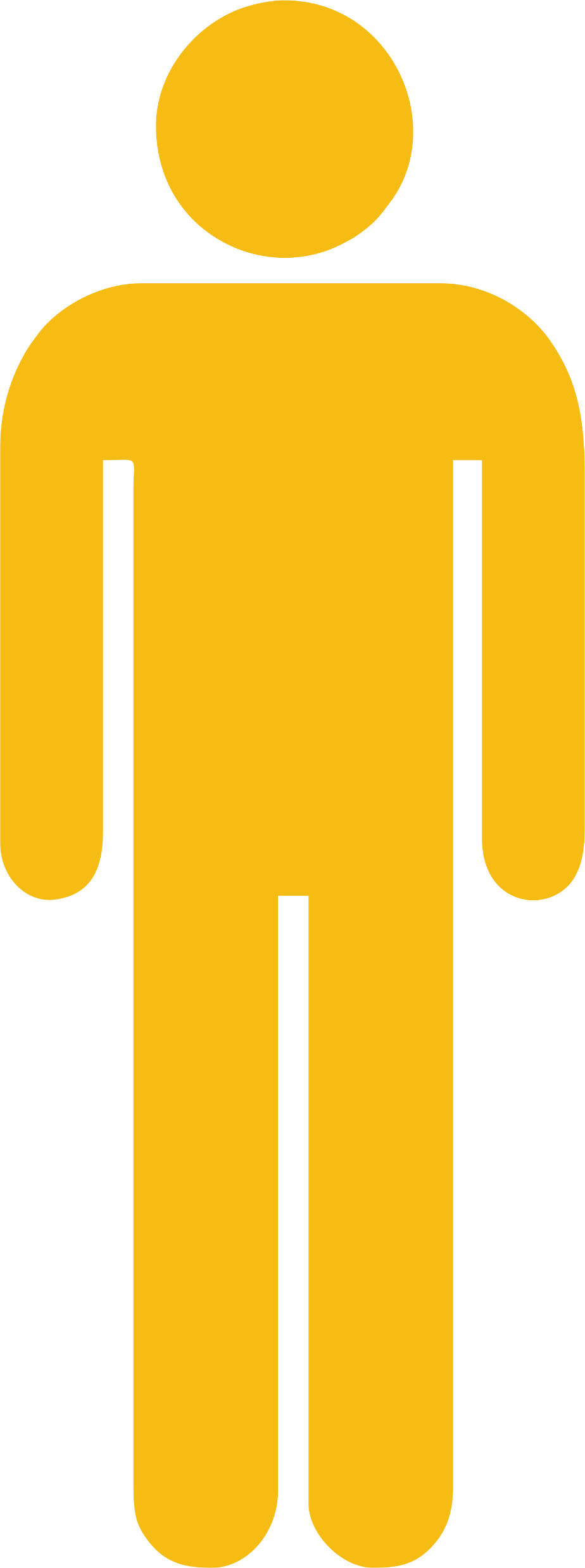 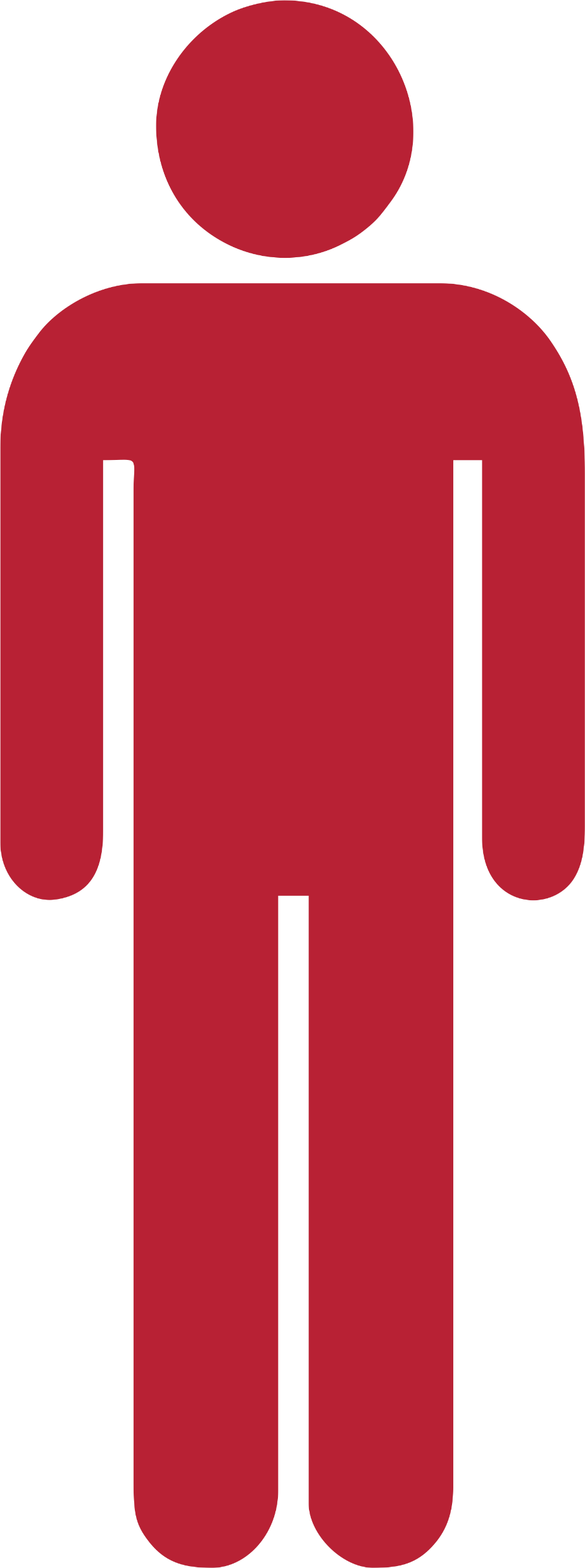 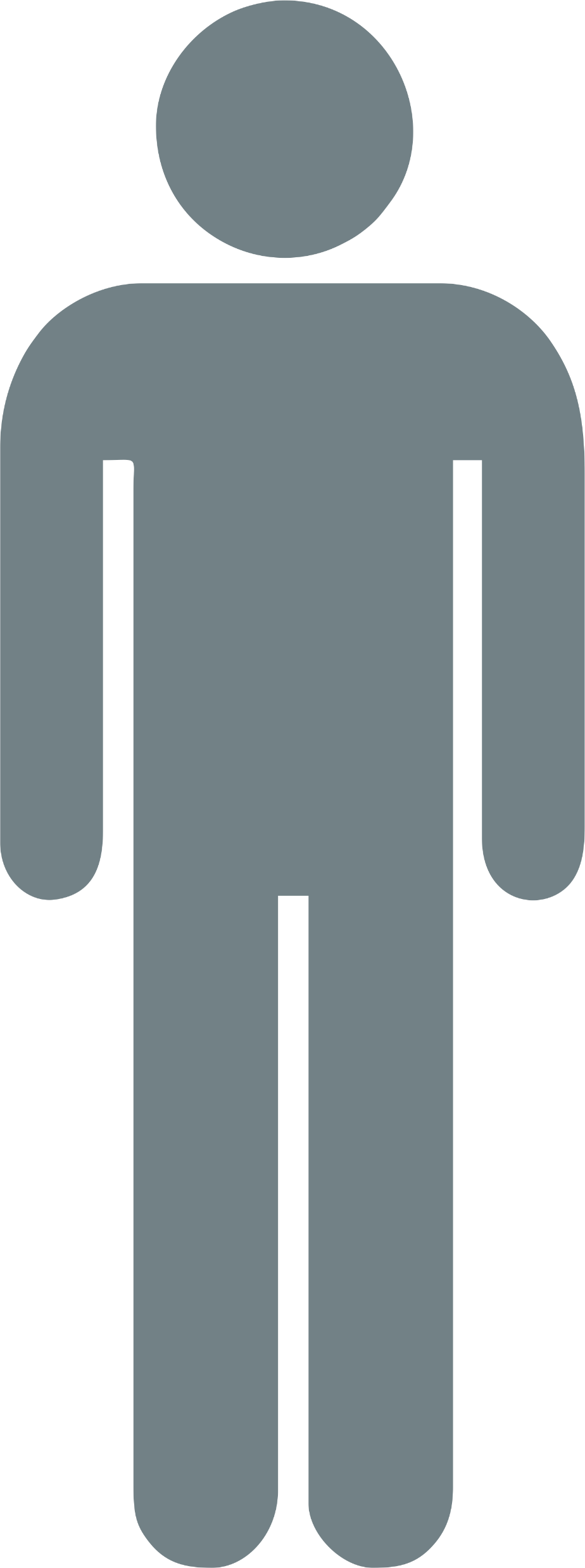 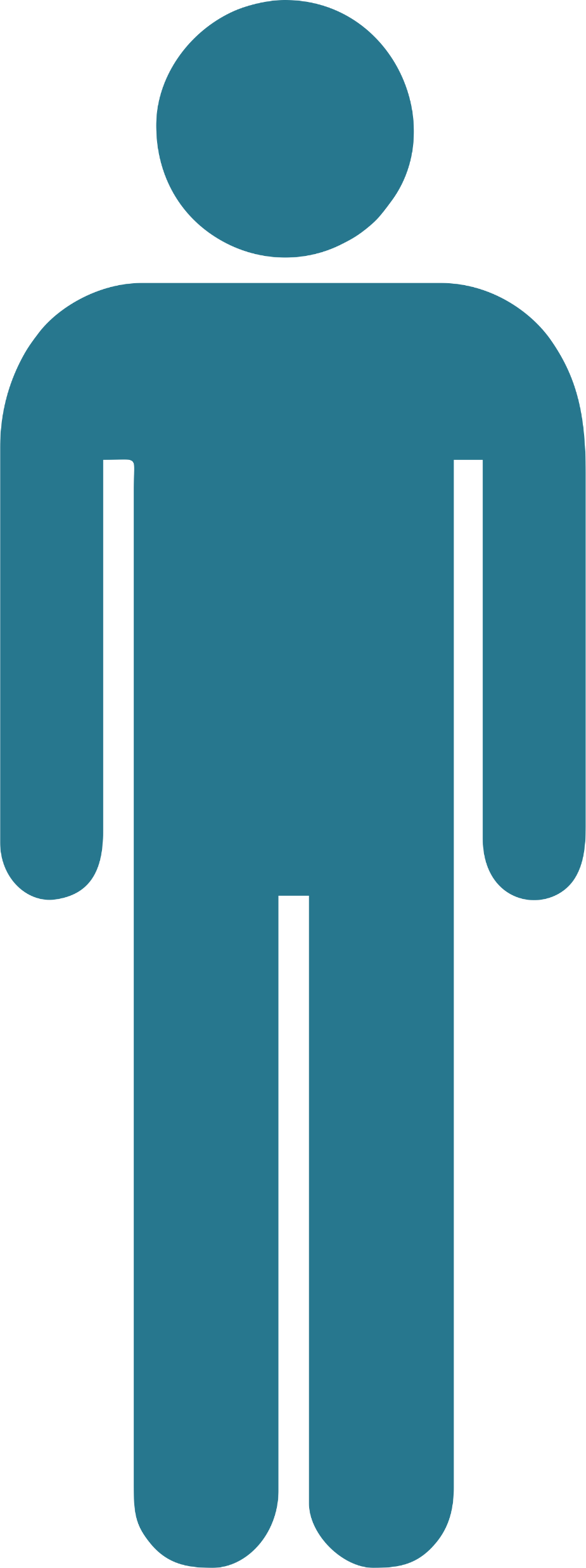 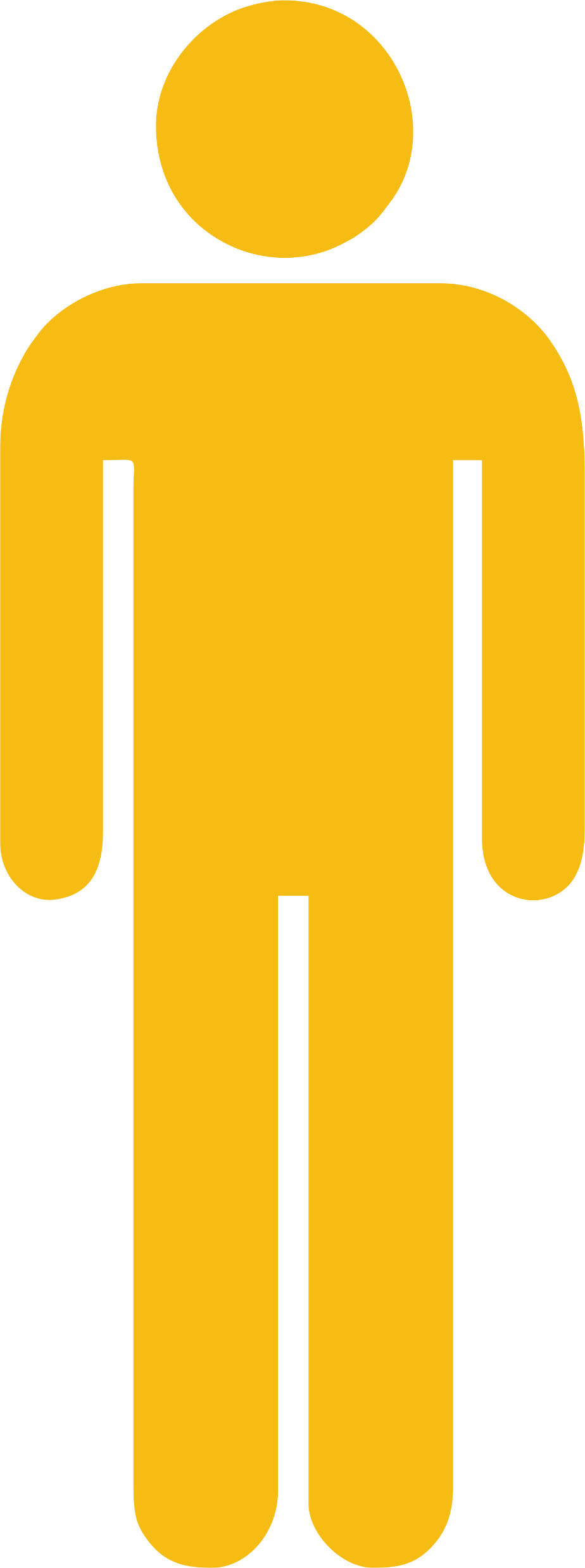 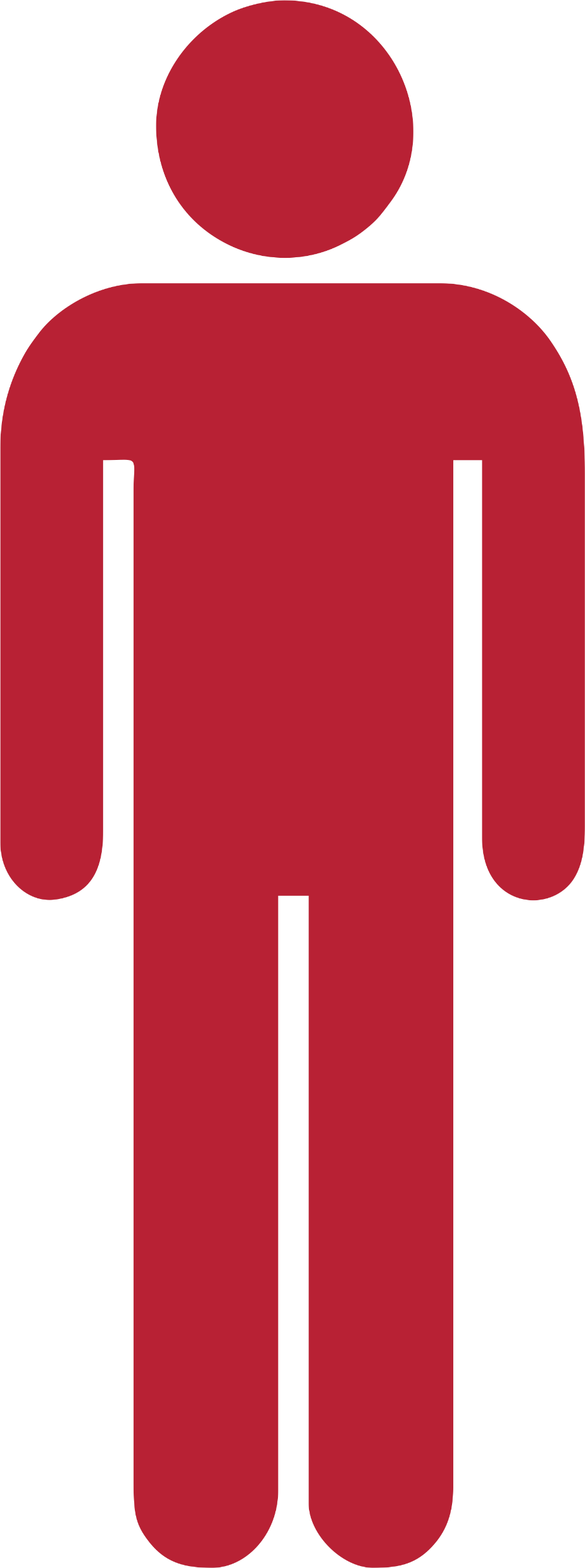 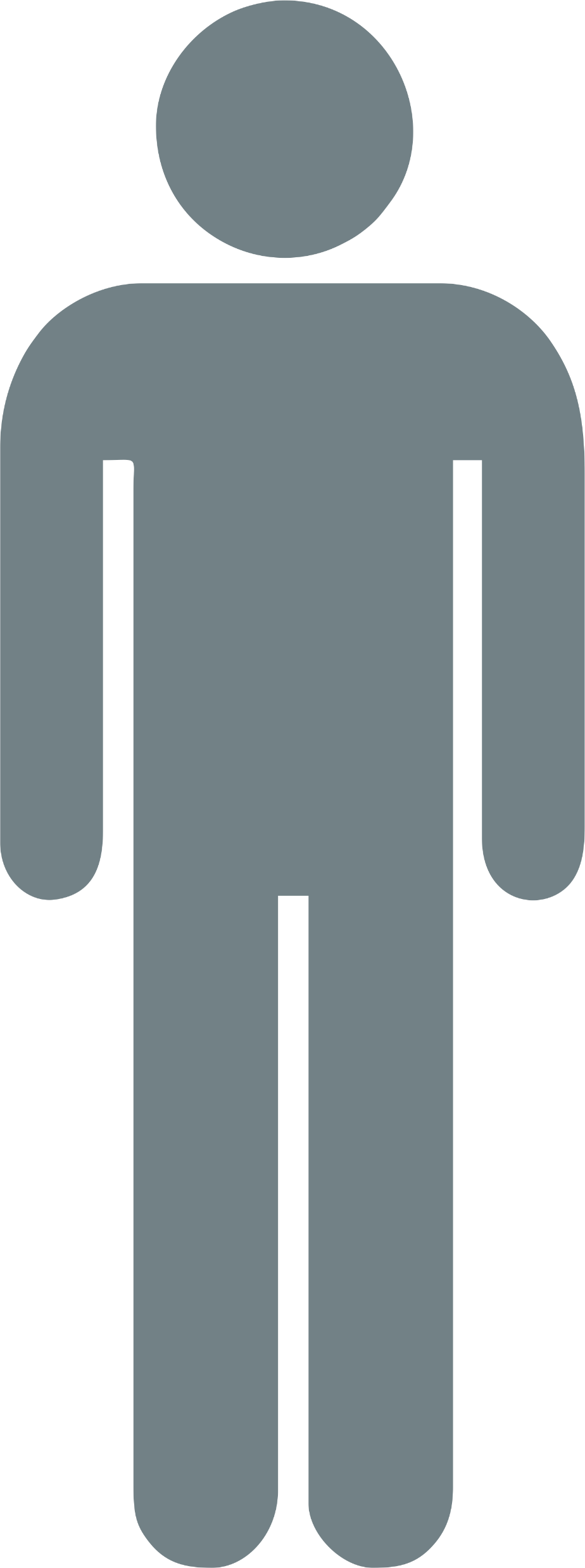 1 УРОВЕНЬ
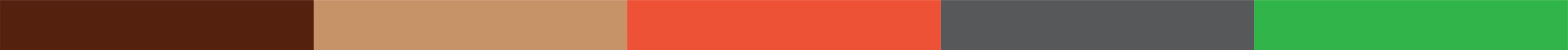 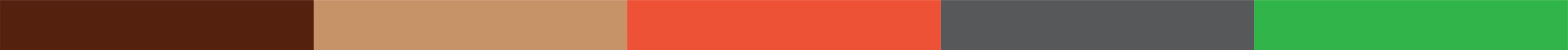 «Два и более производственных и (или) потребительских кооператива могут образовывать потребительские кооперативы последующих уровней, вплоть до всероссийских и международных потребительских кооперативов. Членами кооператива последующего уровня могут быть только кооперативы предыдущего уровня».
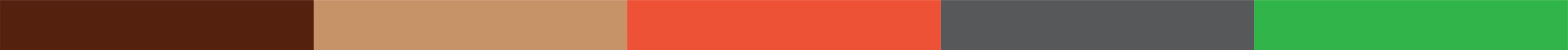 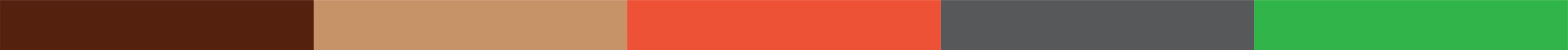 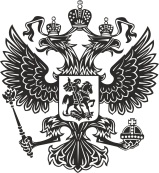 п. 12 ст. 4 ФЗ № 193 от 15.11.1995 г.
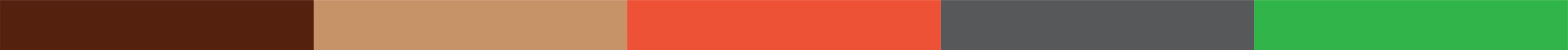 Сельскохозяйственный кооператив второго уровня – это группа кооперативов первого уровня, ведущая деятельность с целью обеспечения  услугами, необходимыми кооперативам первого уровня для успешной работы.
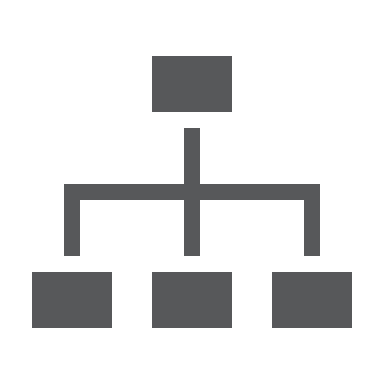 Любой кооператив первого уровня может вступить в кооператив второго уровня
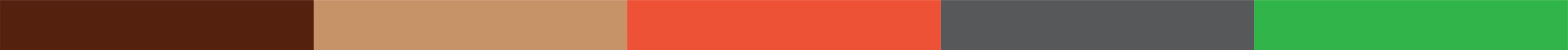 Отличиями и особенностями кооперативов второго уровня являются:
Членство: исключительно кооперативы предыдущего уровня.
Уровень взаимодействия: районный/региональный (взаимодействие с региональной властью).
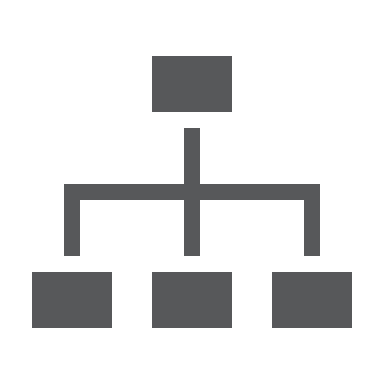 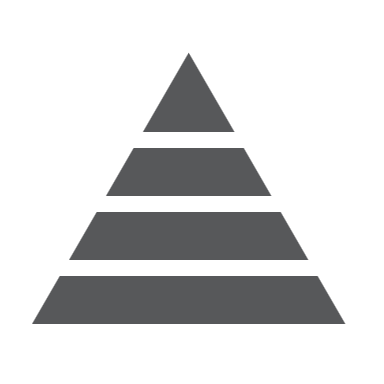 Оказание услуг территориально удалённым кооперативам (в мерках села, деревни, города).
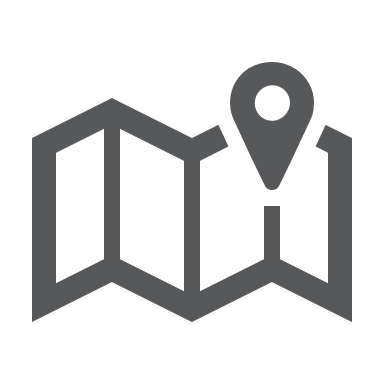 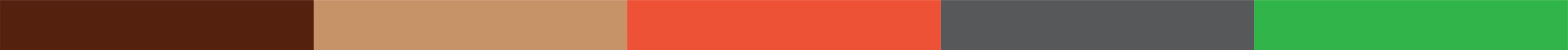 Возможные цели сельскохозяйственного потребительского кооператива второго уровня
Учёт: кооператив второго уровня оказывает услуги по бухгалтерскому учёту деятельности своих членов-кооперативов первого уровня (бухгалтерский аутсорсинг).
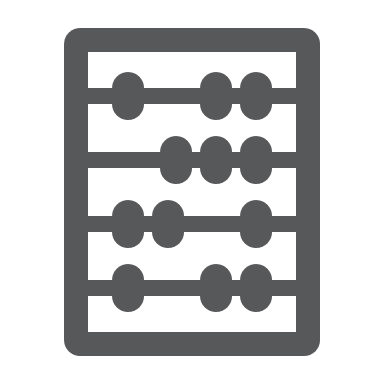 Планирование: кооперативы второго уровня оказывают своим членам услуги по планированию их деятельности: составляют производственные и финансовые планы, 
бизнес-планы деятельности кооперативов первого уровня, бизнес-проекты.
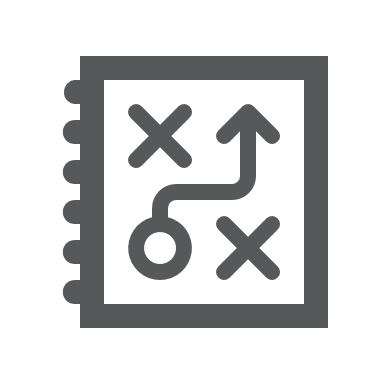 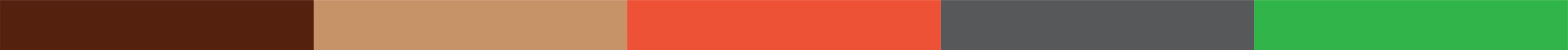 Информационное обеспечение членов кооператива второго уровня (мероприятия, семинары, курсы, по основным направлениям деятельности, проведение консультаций, создание информационных систем и порталов).
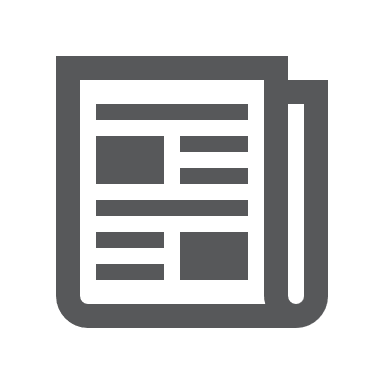 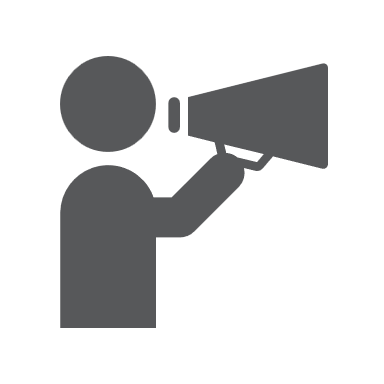 Маркетинг: построение единой стратегии продвижения продукта, создание единой торговой марки.
Снабжение/Сбыт: организация единого офиса снабжения и продаж.
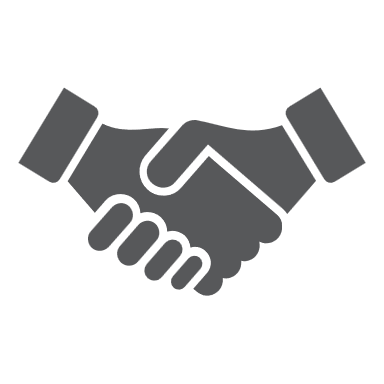 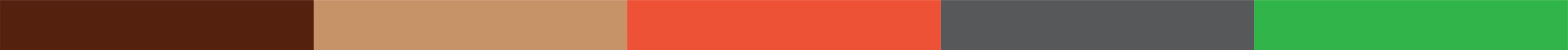 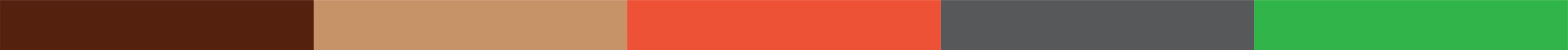 УСПЕХ КООПЕРАЦИИ 
В СЛАЖЕННОЙ КООРДИНАЦИИ
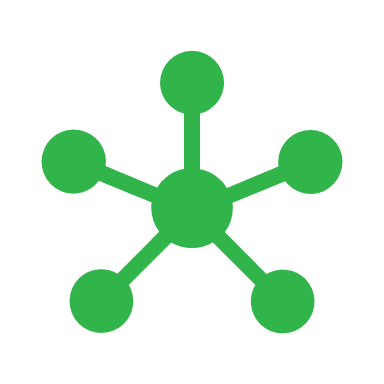 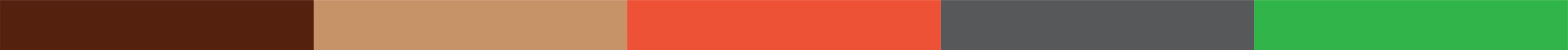 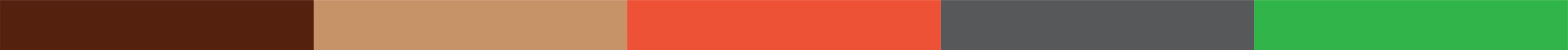 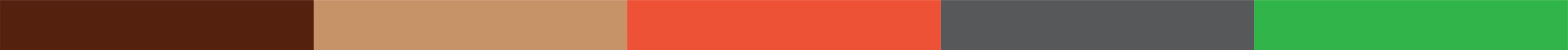 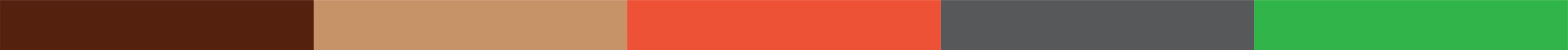 Для успешной кооперативной работы, необходимо:
1. СОЗДАТЬ КООПЕРАТИВНУЮ ПЛАТФОРМУ
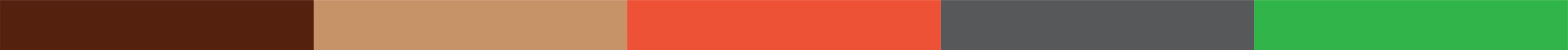 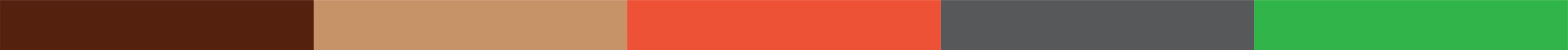 2. ЗАДАТЬ ИМПУЛЬС НА ВЗАИМОВЫГОДНОЕ ВЗАИМОДЕЙСТВИЕ
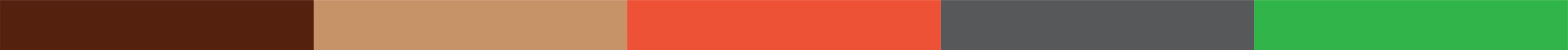 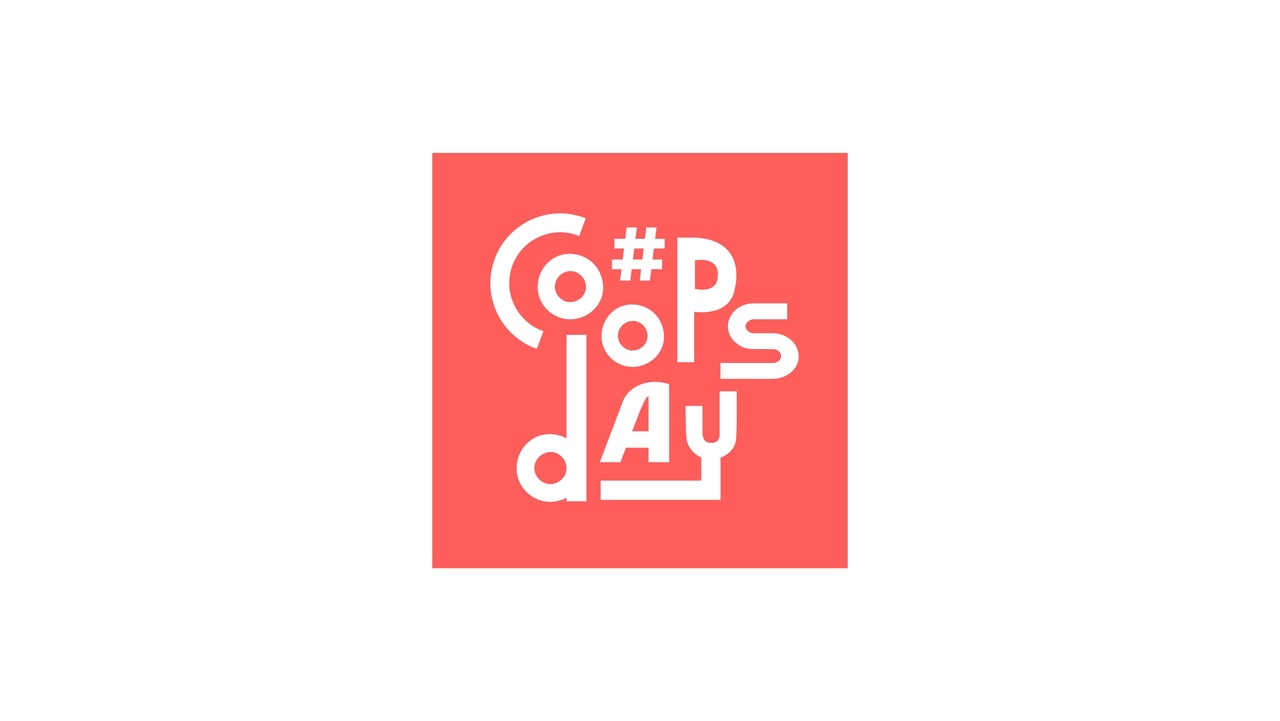 Международный день кооперативов
(International Day of Cooperatives)
1 июля 2023 г.
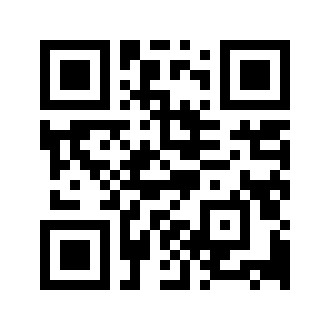 #coopsday 
#coopsday_2023 
#день_кооперативов
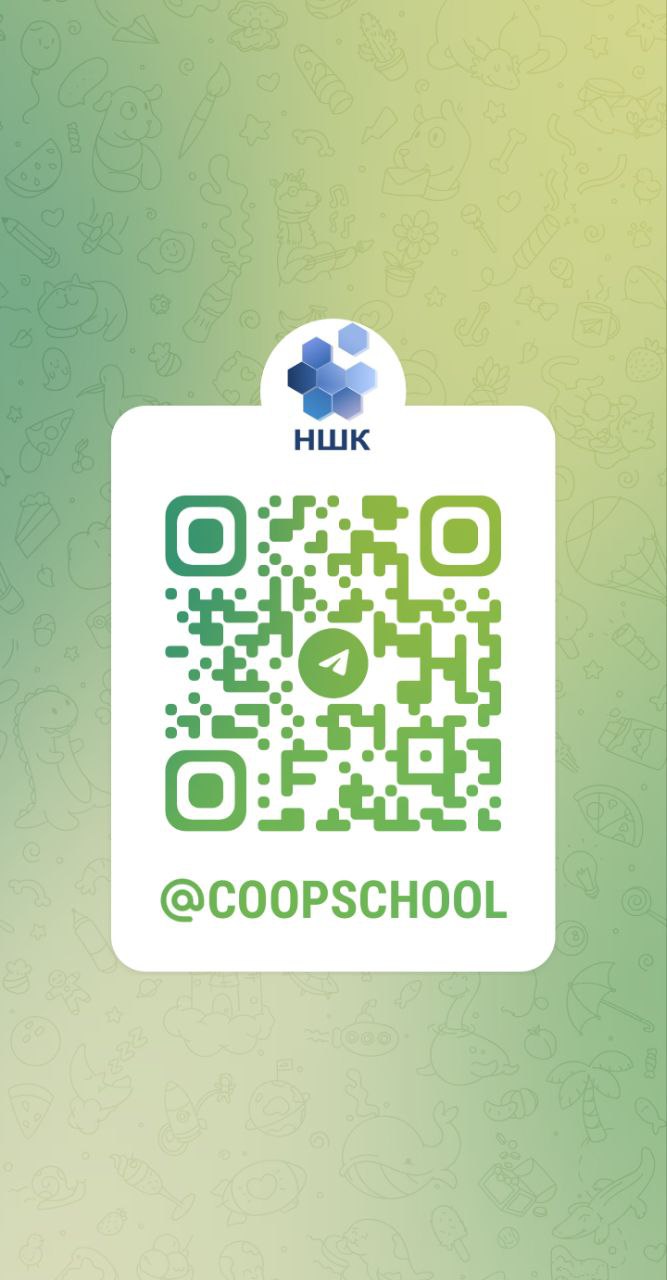 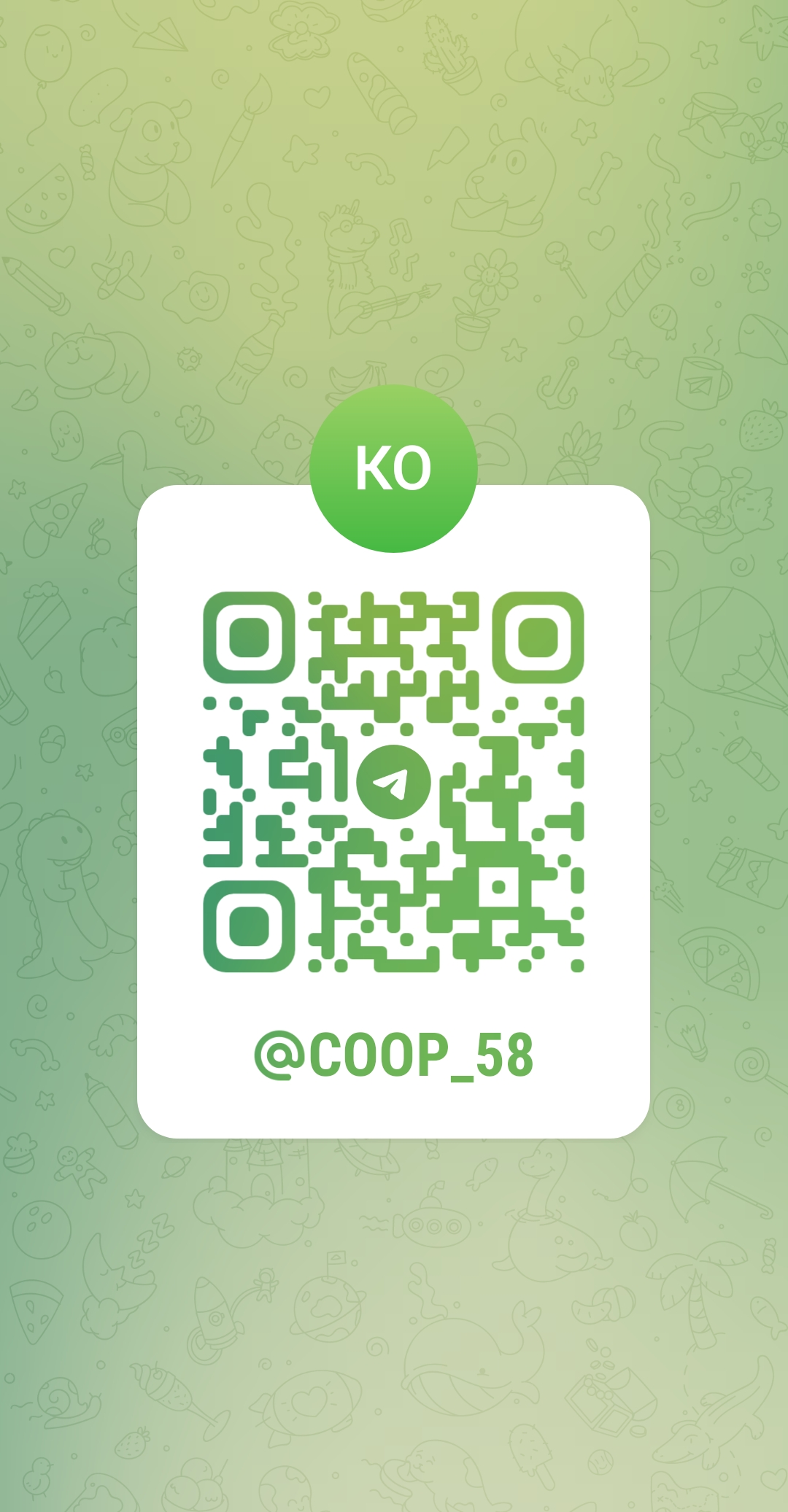 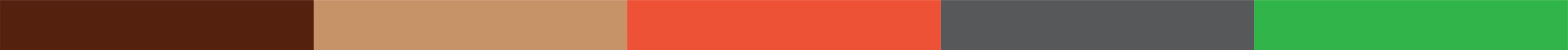 СПАСИБО ЗА ВНИМАНИЕ
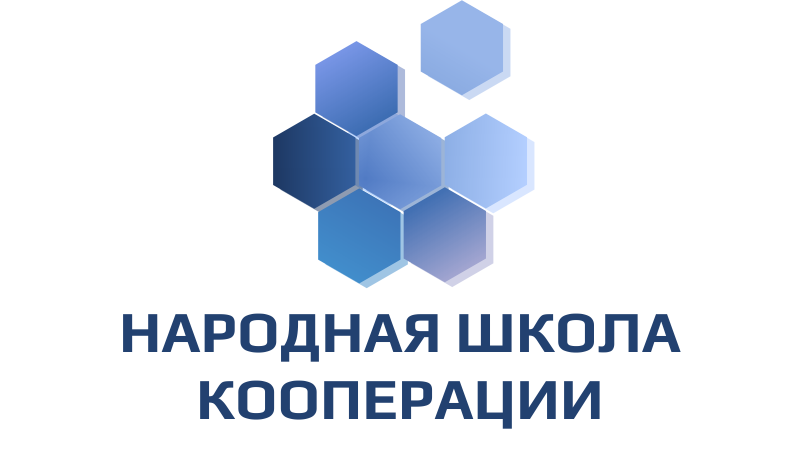 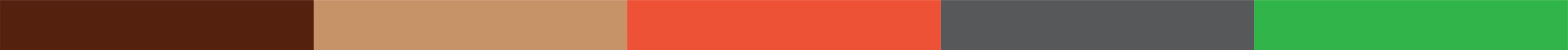 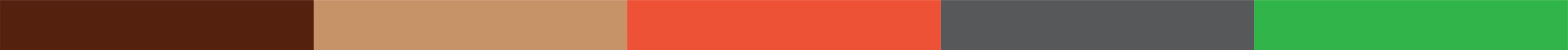 Тел.: 8-920-520-77-07
e-mail: coopsystem@mail.ru
Сайт: кооперативные-системы.рф
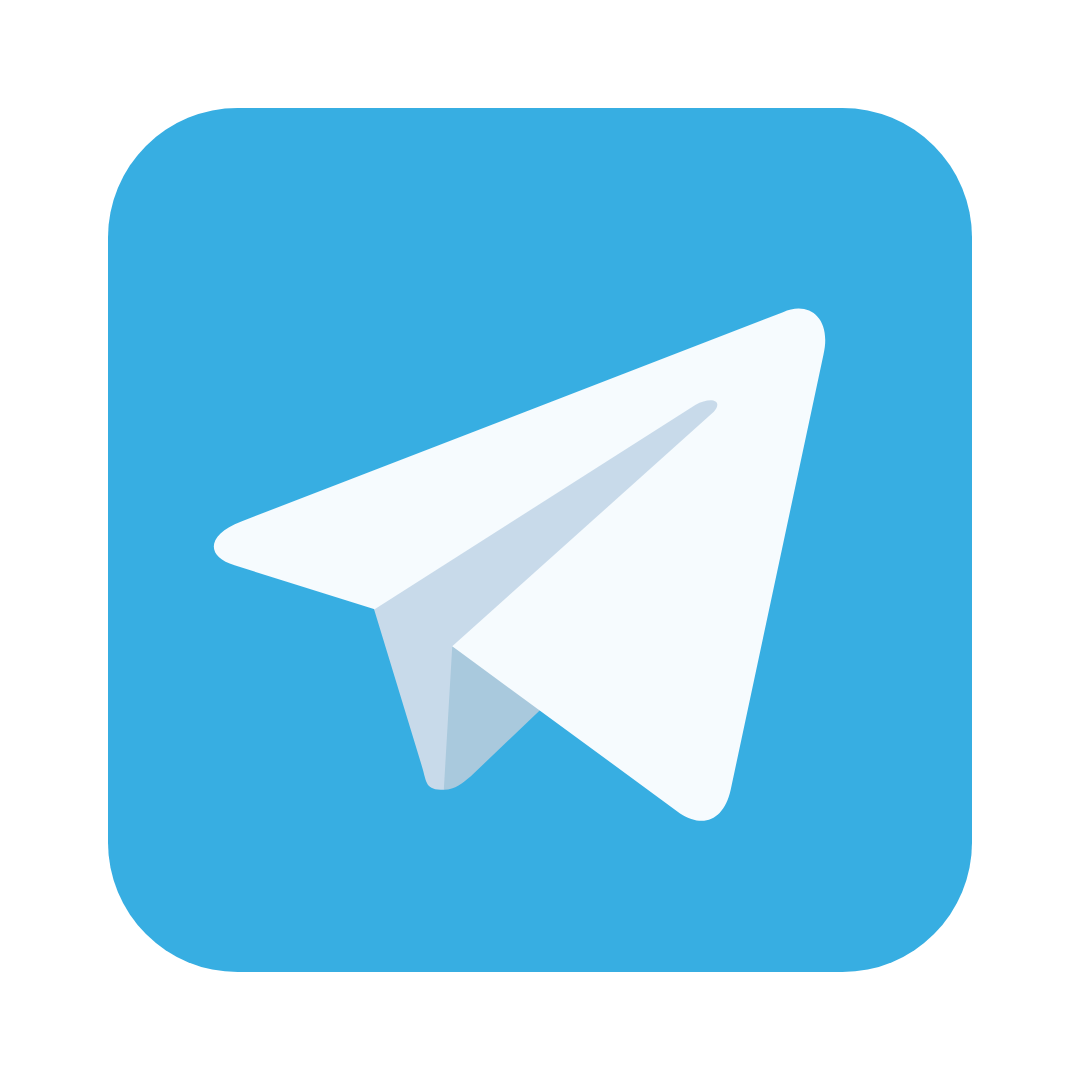 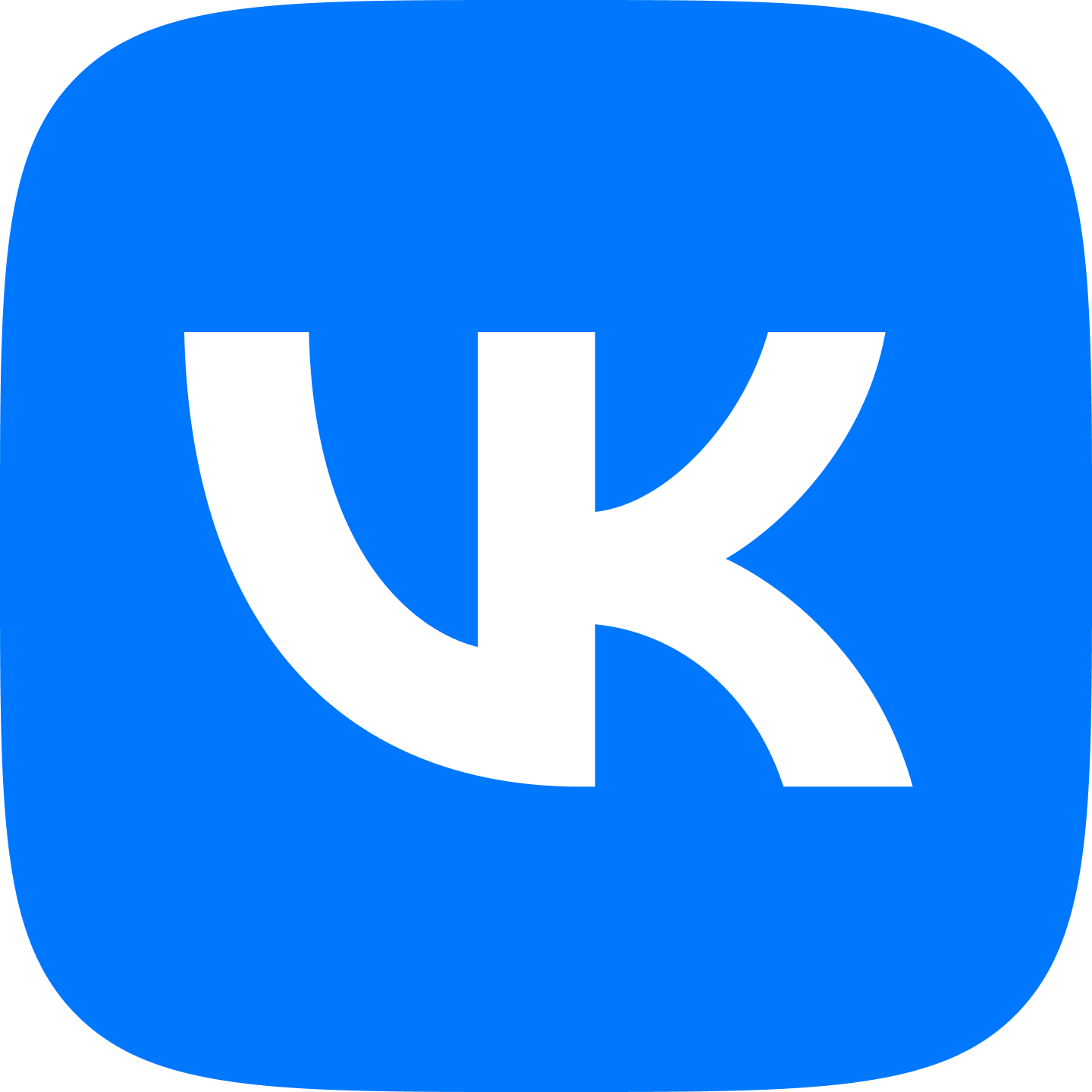 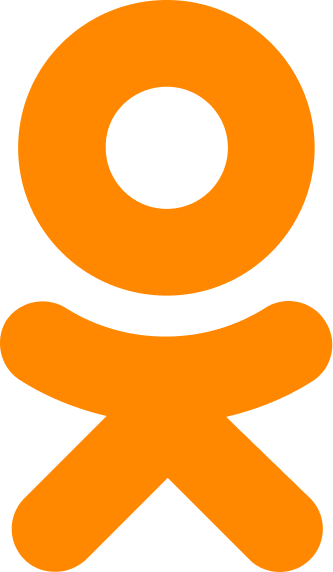 @coopschool
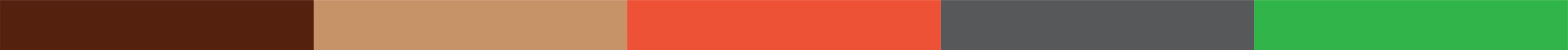